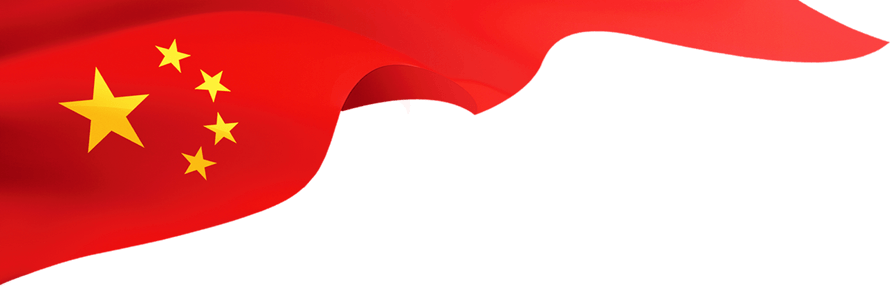 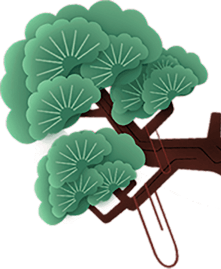 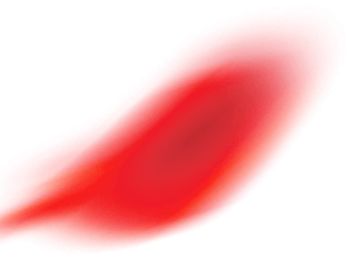 国庆主题通用模板
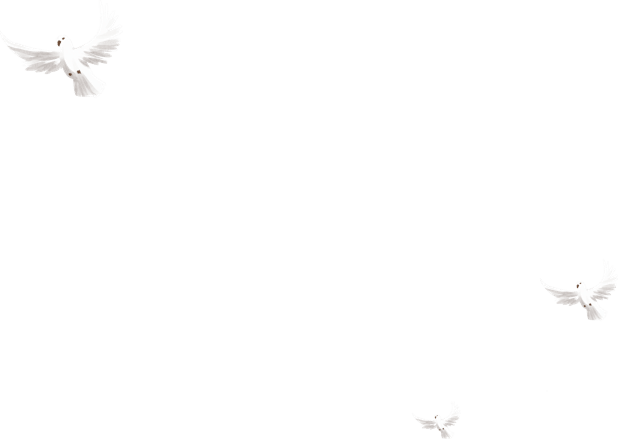 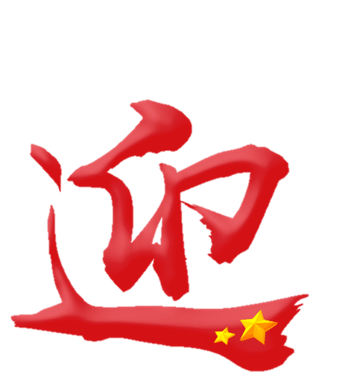 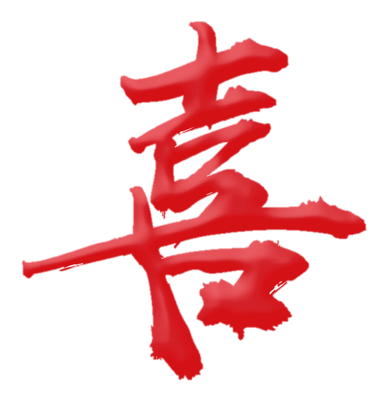 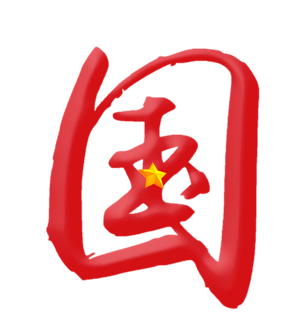 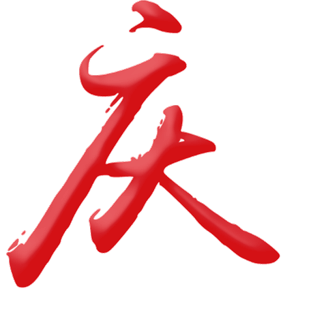 汇报人 xiazaii
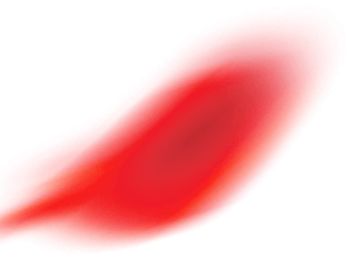 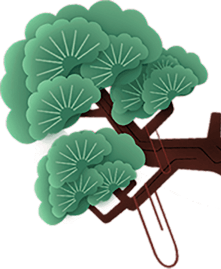 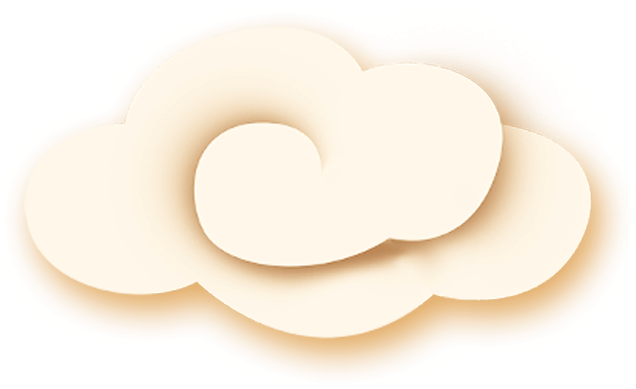 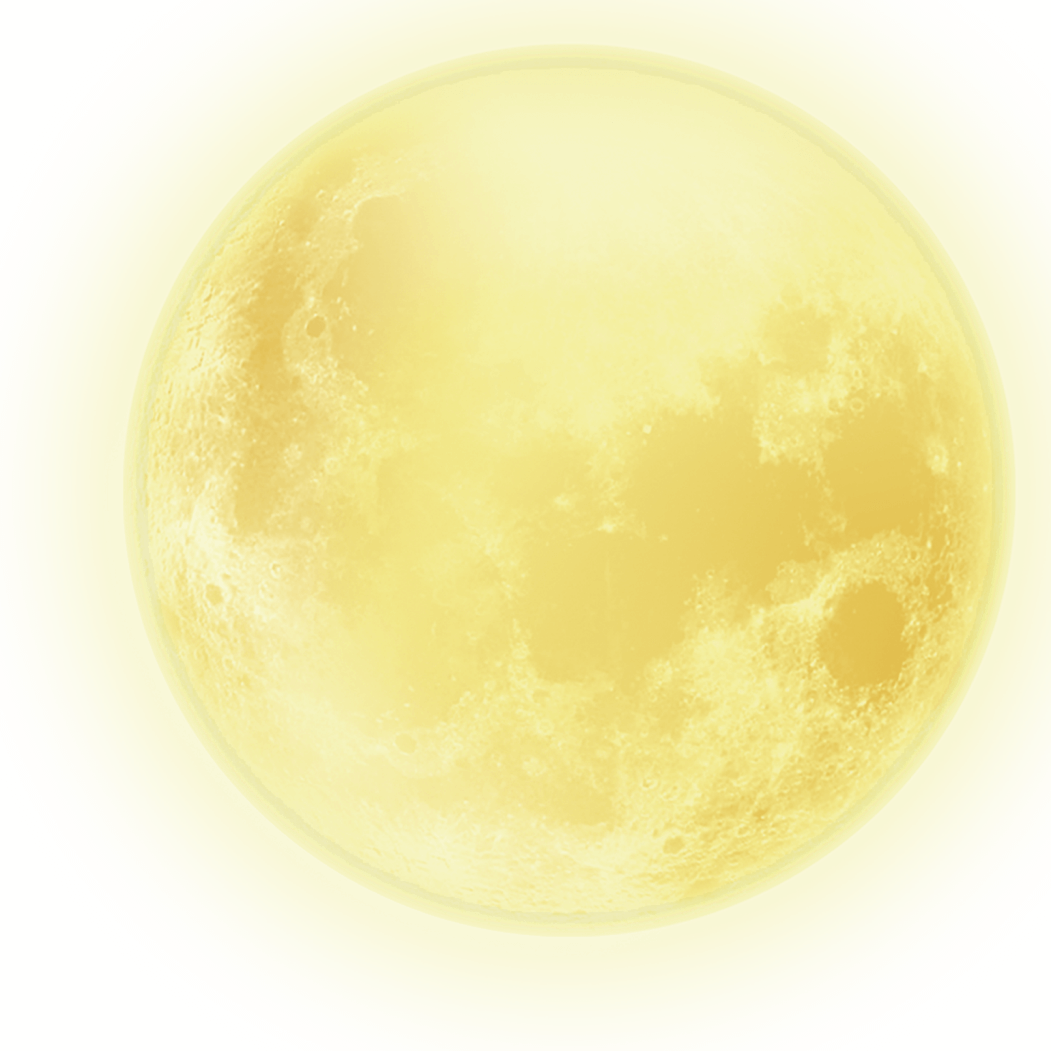 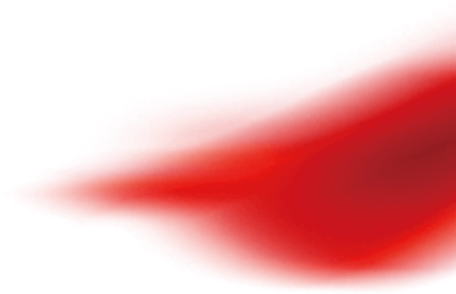 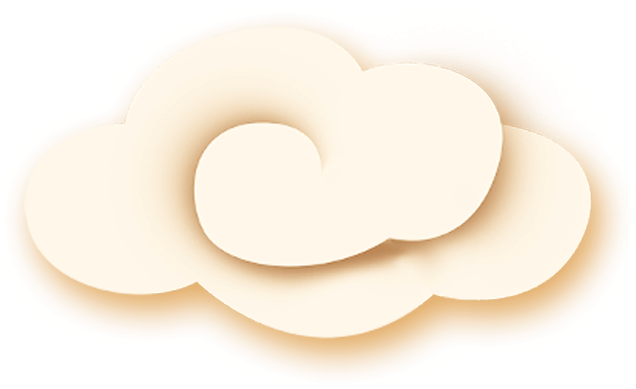 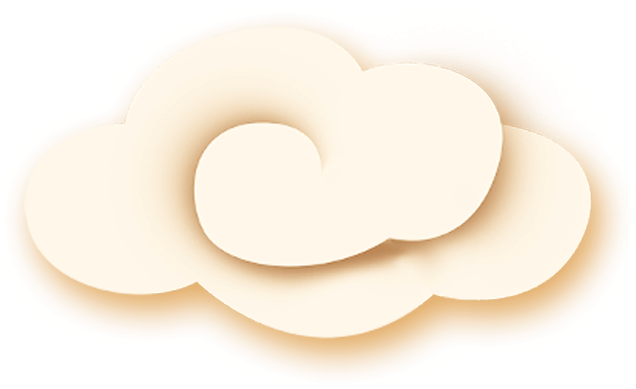 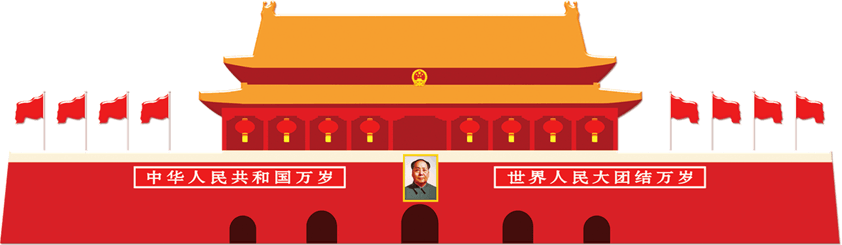 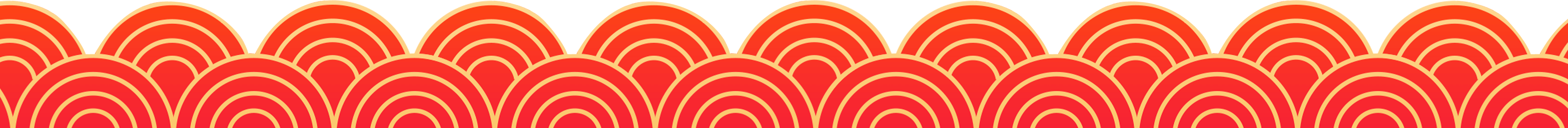 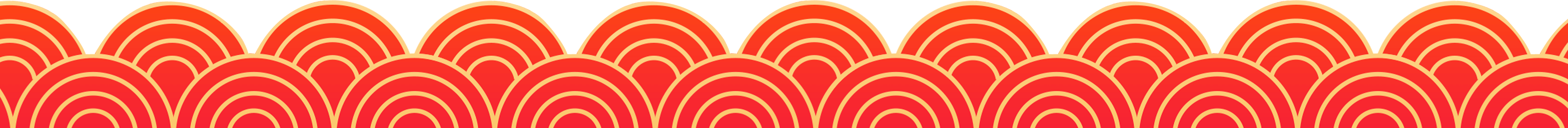 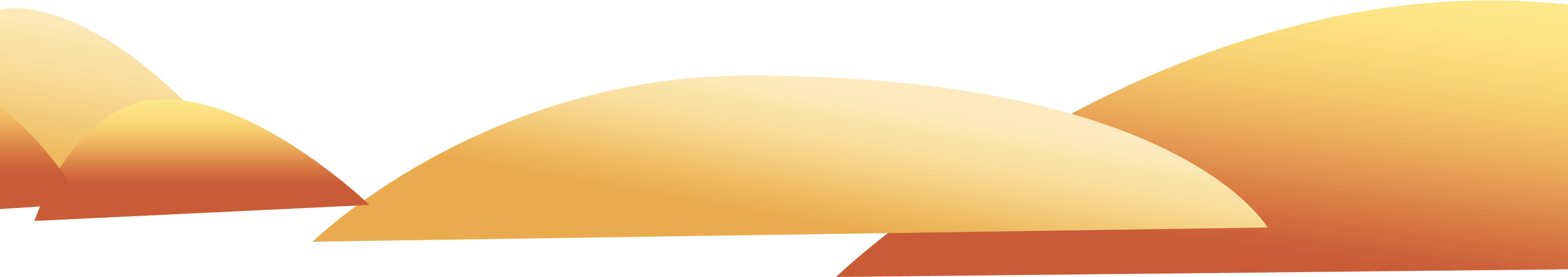 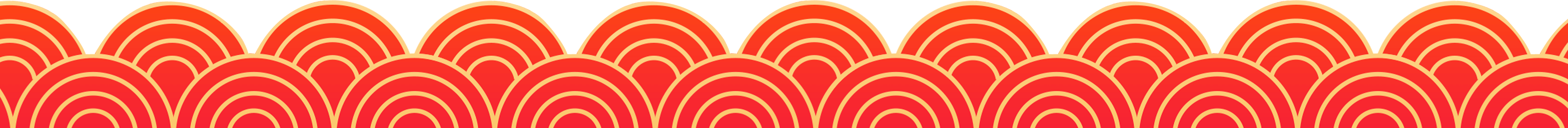 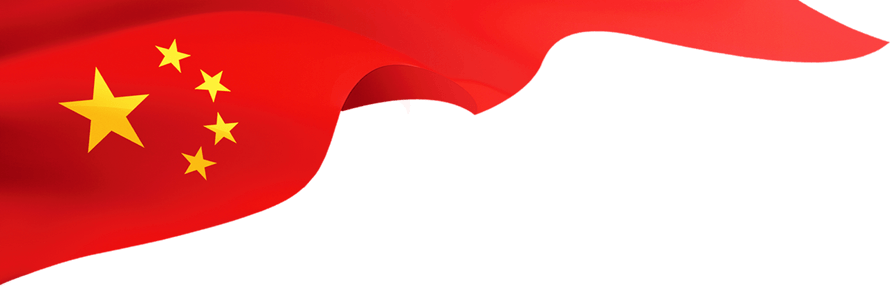 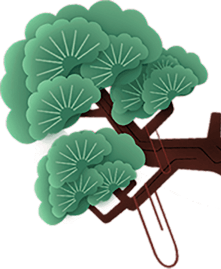 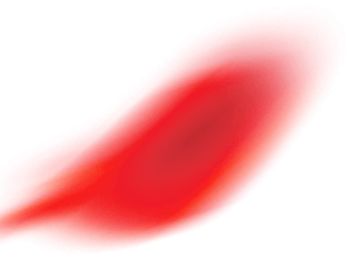 目录
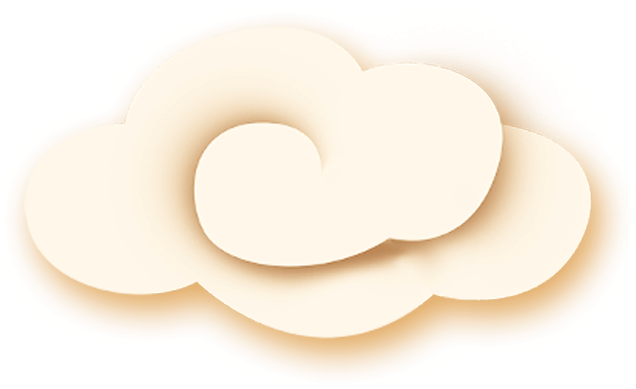 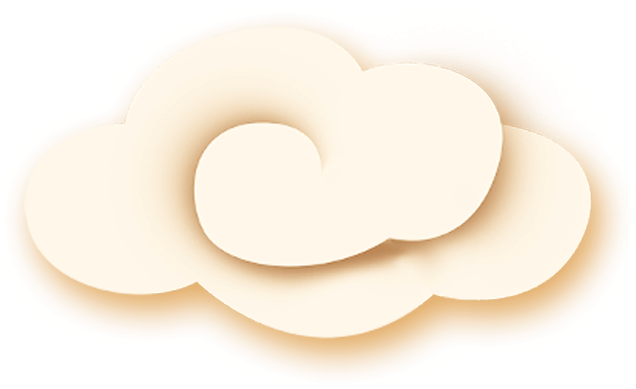 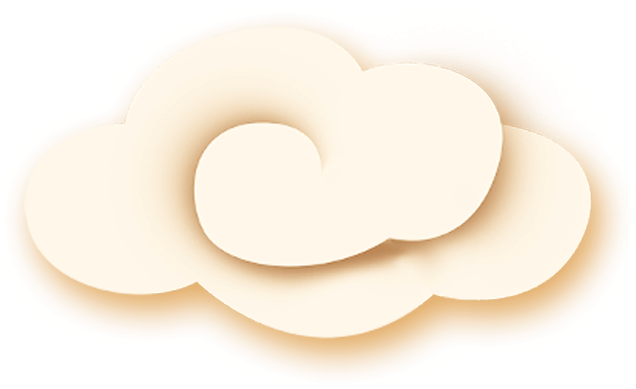 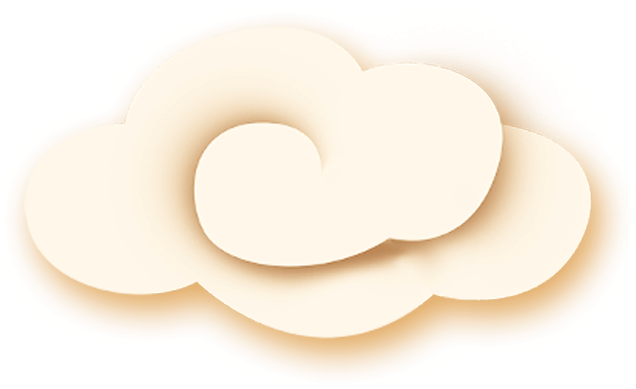 国庆节的来历
国庆节的发展
国庆节的故事
国庆节的活动
您的内容打在这里或者通过复制您的文本后在此框中选择粘贴.您的内容打在这里。
您的内容打在这里或者通过复制您的文本后在此框中选择粘贴.您的内容打在这里。
您的内容打在这里或者通过复制您的文本后在此框中选择粘贴.您的内容打在这里。
您的内容打在这里或者通过复制您的文本后在此框中选择粘贴.您的内容打在这里。
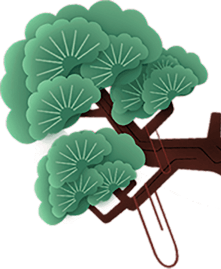 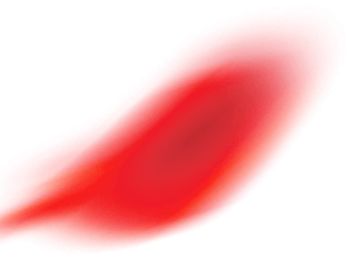 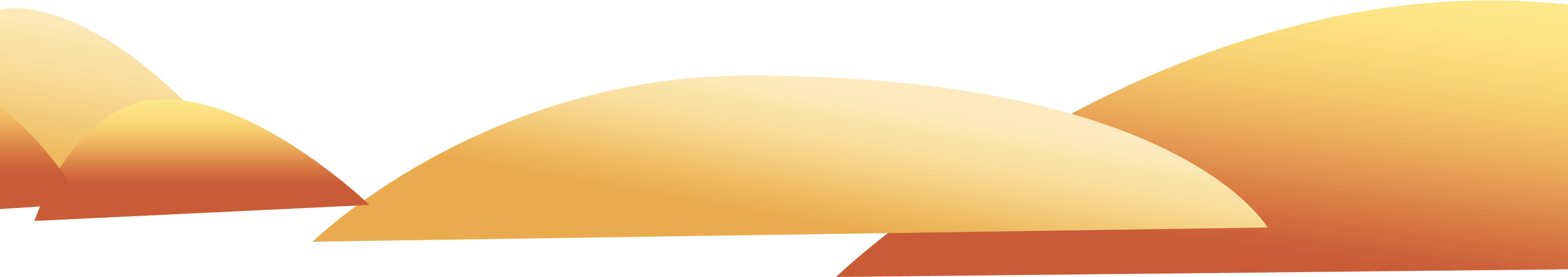 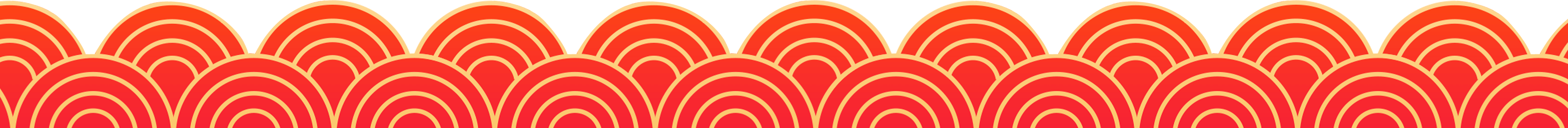 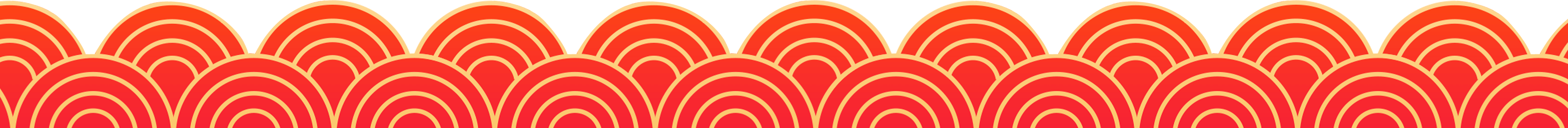 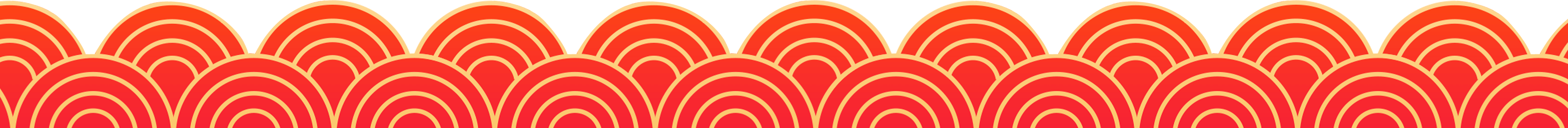 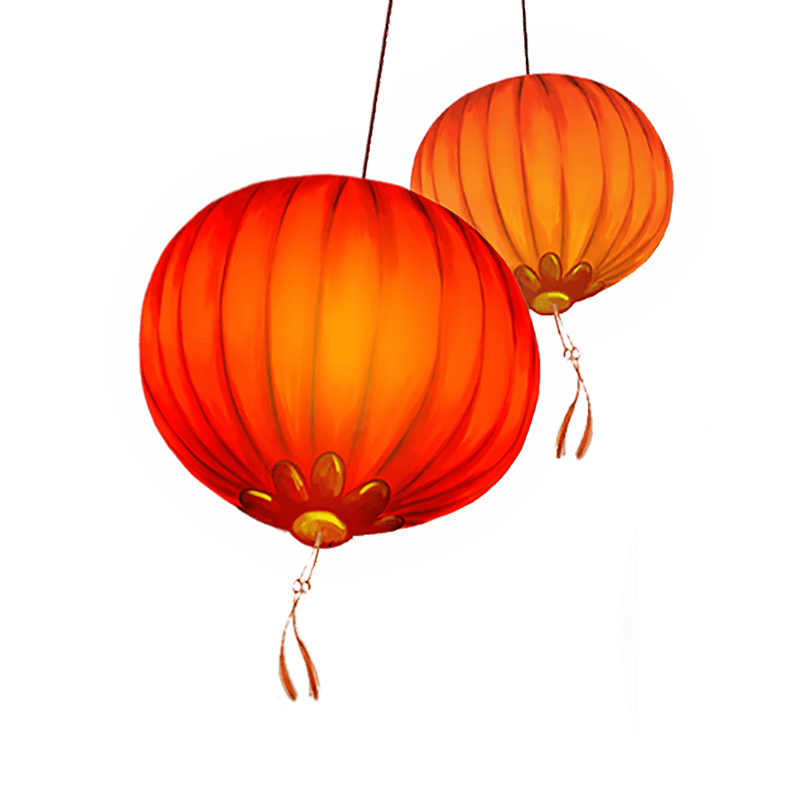 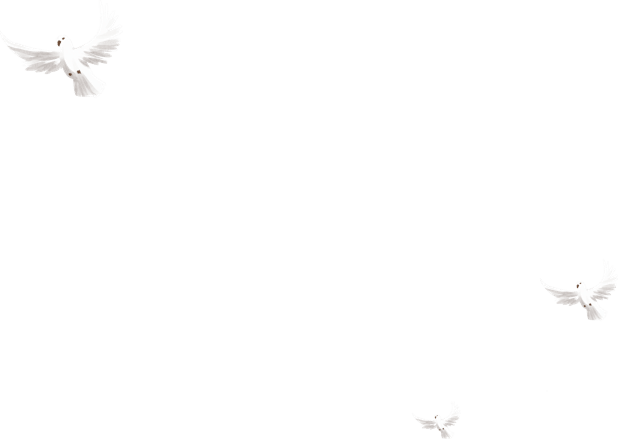 国庆节的来历
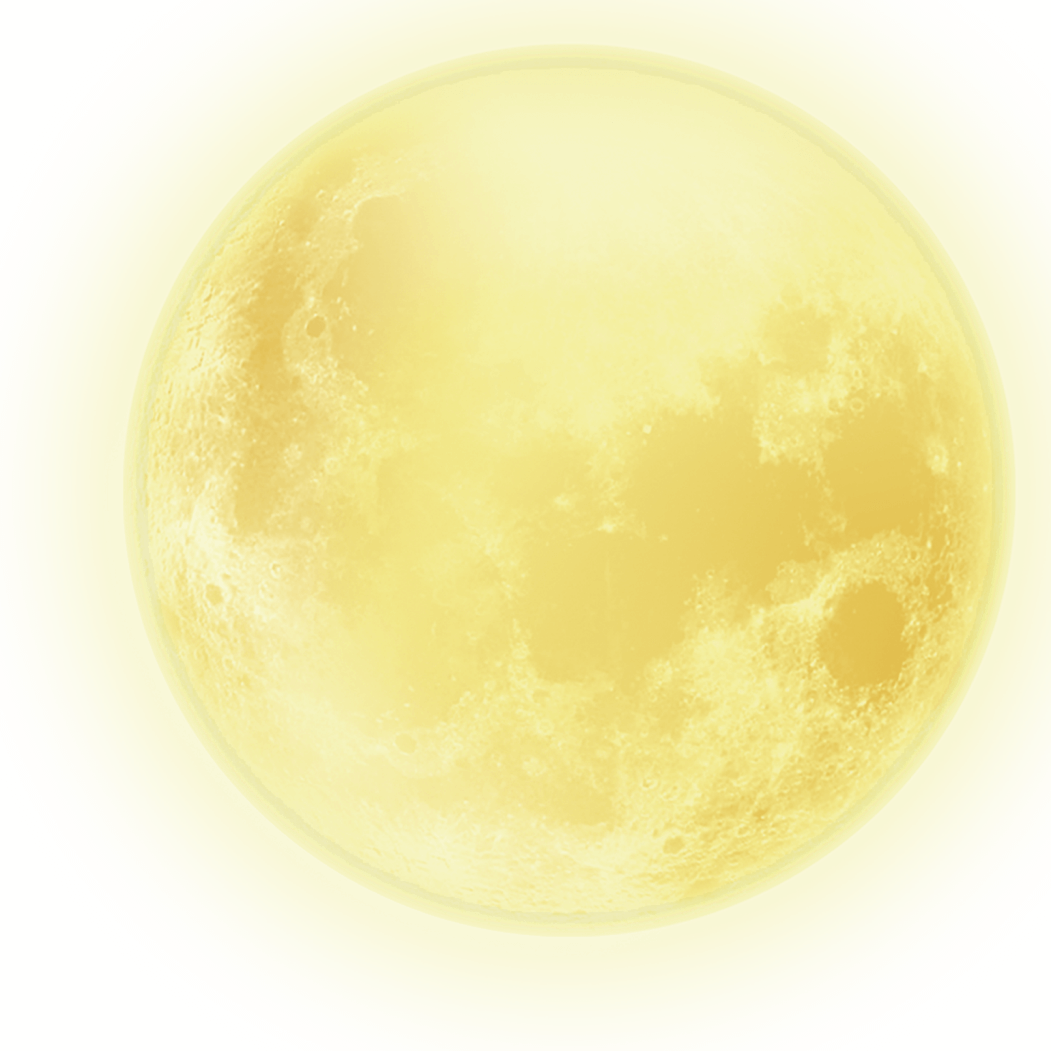 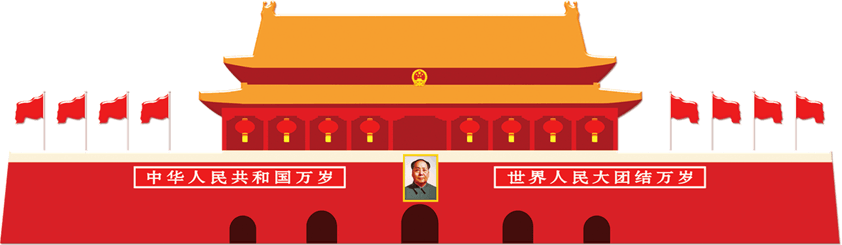 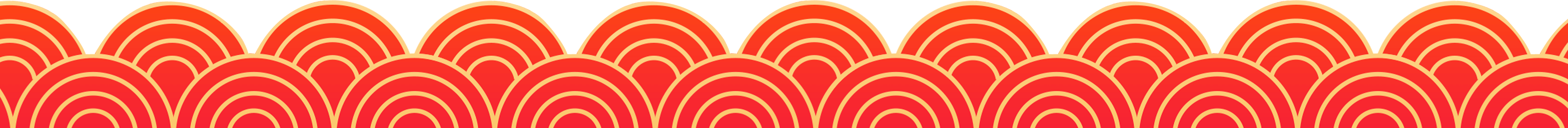 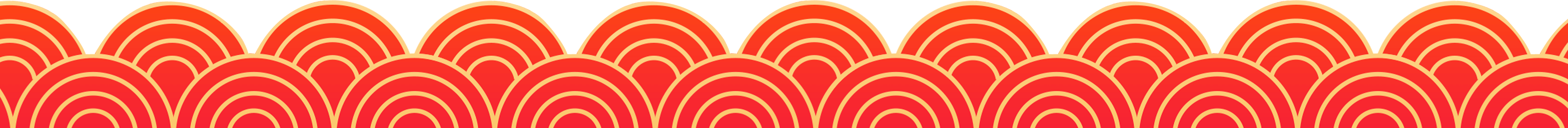 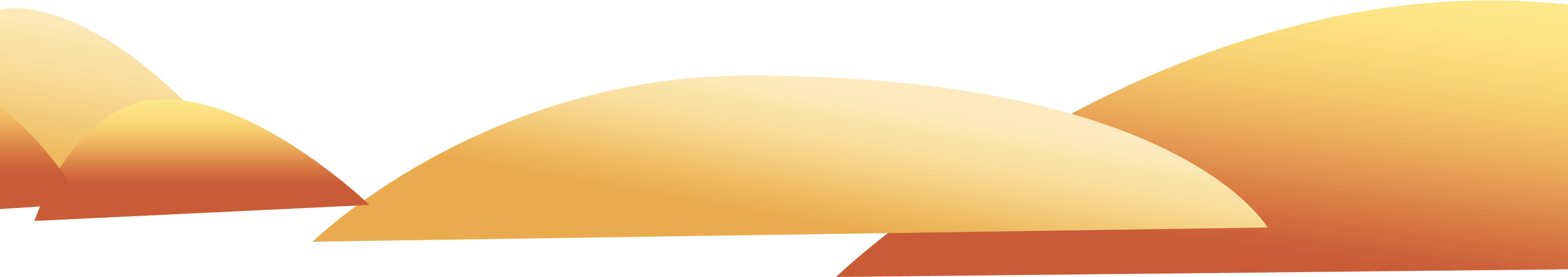 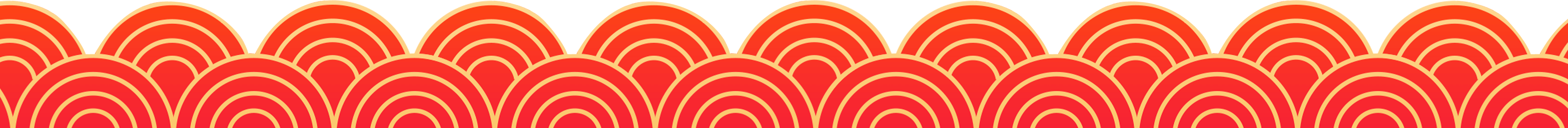 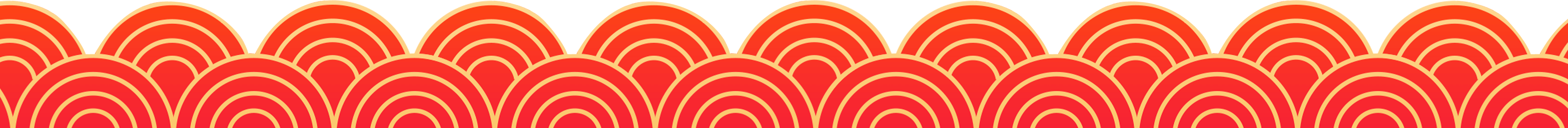 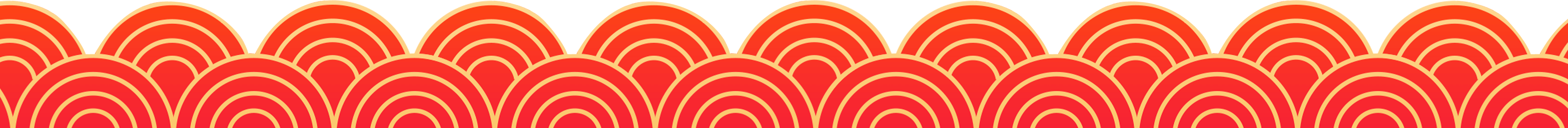 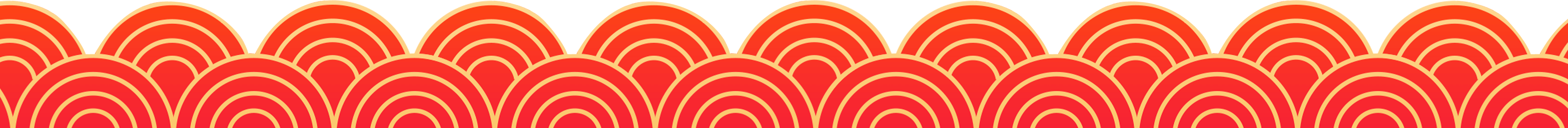 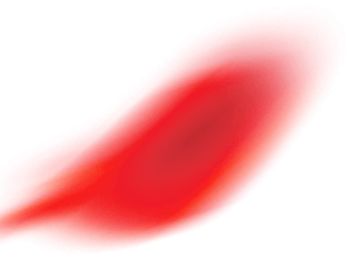 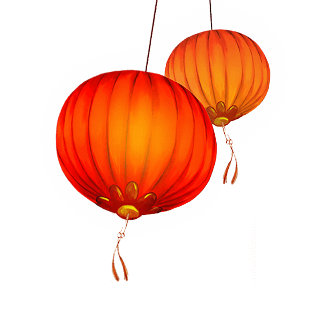 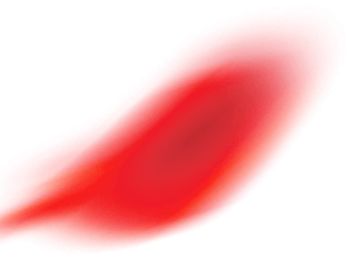 请输入您的标题
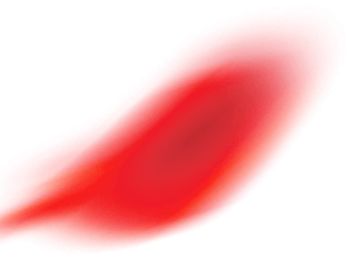 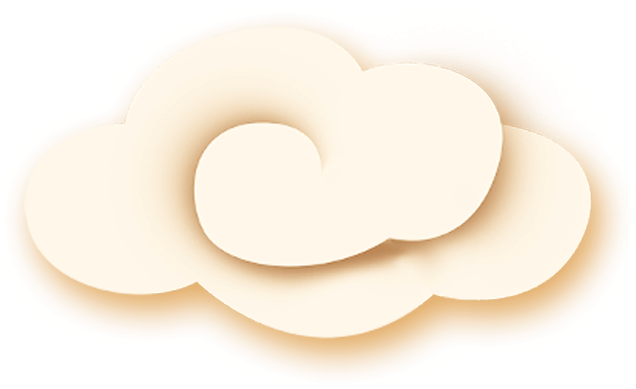 请输入标题
您的内容打在这里，或者通过复制您的文本后，在此框中选择粘贴.您的内容打在这里。您的内容打在这里，或者通过复制您的文本后，在此框中选择粘贴.您的内容打在这里。您的内容打在这里，或者通过复制您的文本后，在此框中选择粘贴.您的内容打在这里。您的内容打在这里，或者通过复制您的文本后，在此框中选择粘贴.您的内容打在这里。
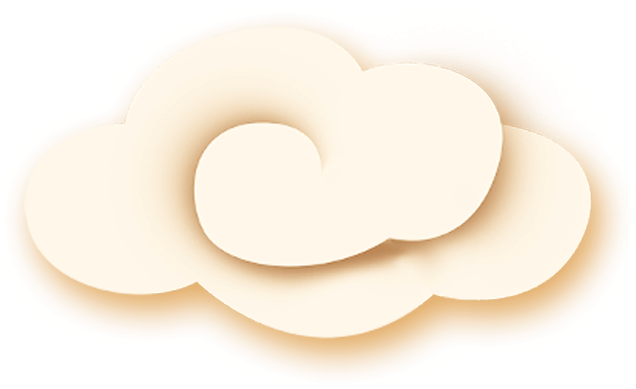 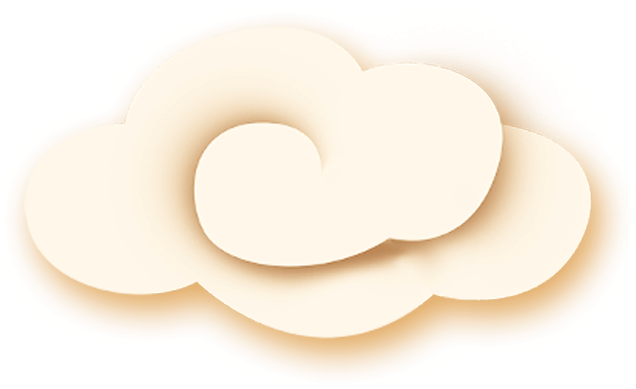 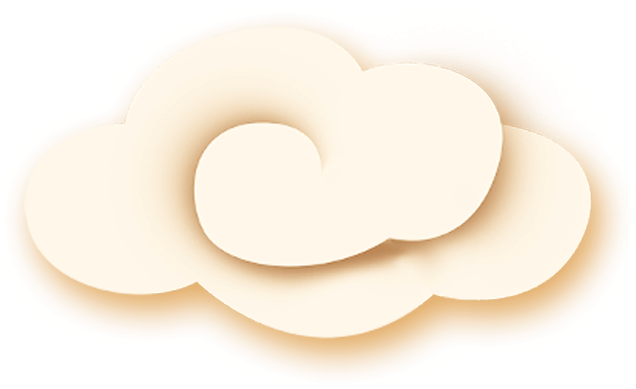 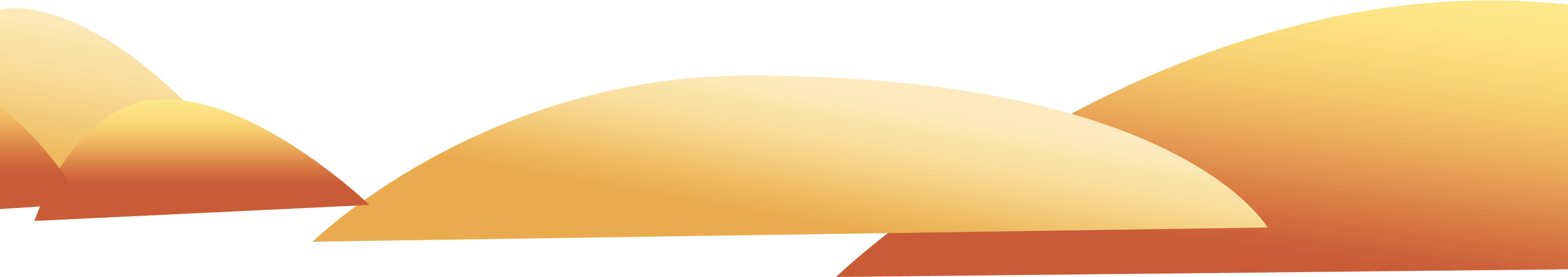 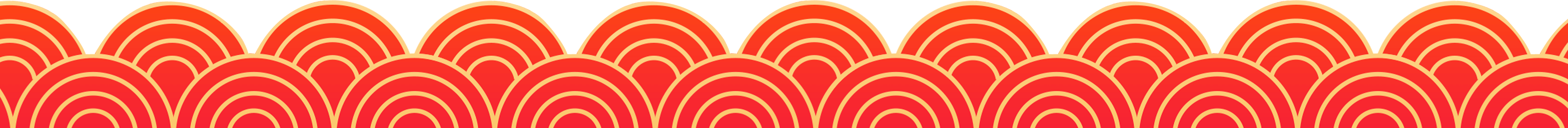 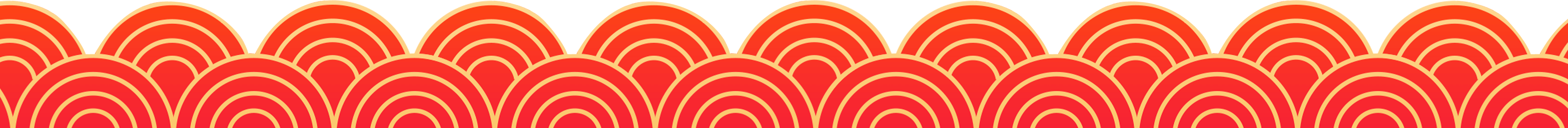 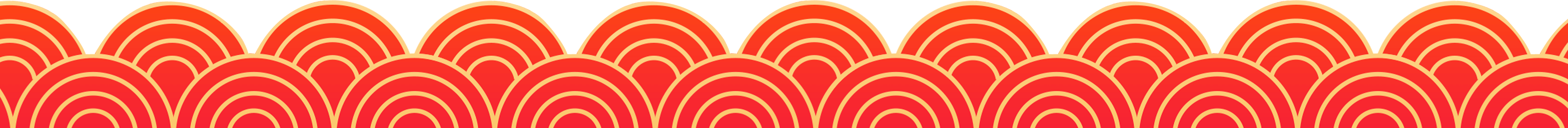 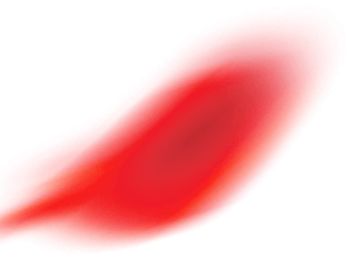 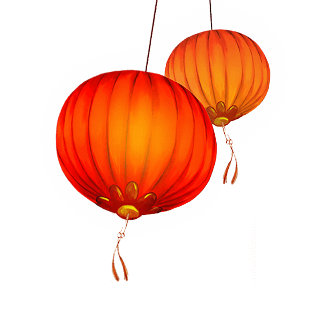 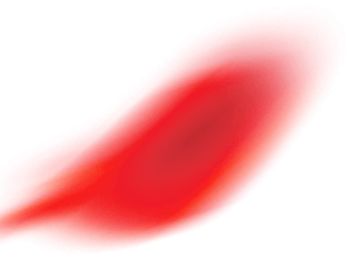 请输入您的标题
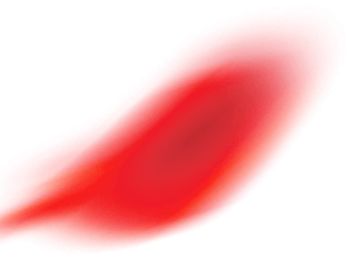 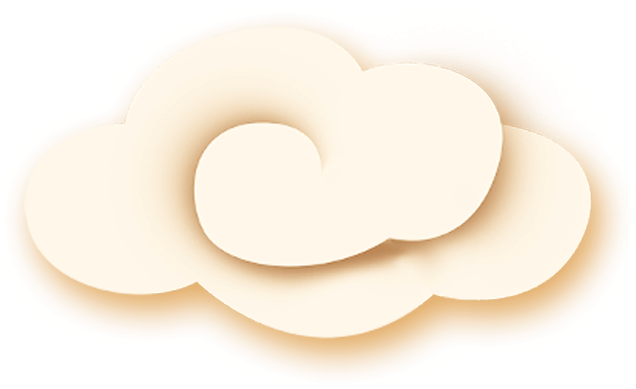 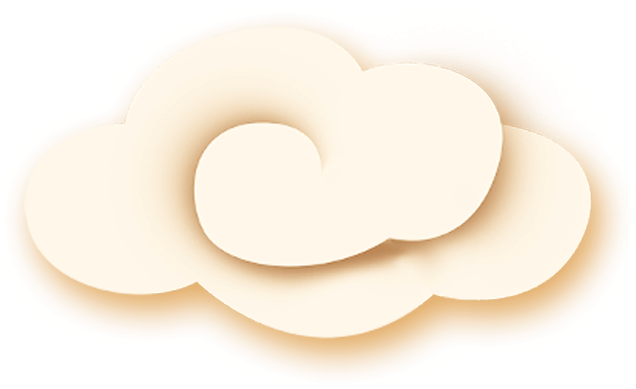 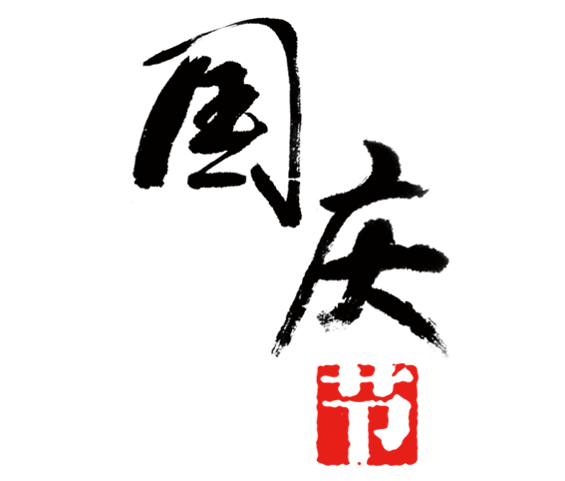 请输入标题
请输入标题
您的内容打在这里，或者通过复制您的文本后，在此框中选择粘贴.您的内容打在这里。您的内容打在这里，或者通过复制您的文本后，在此框中选择粘贴.您的内容打在这里。
您的内容打在这里，或者通过复制您的文本后，在此框中选择粘贴.您的内容打在这里。您的内容打在这里，或者通过复制您的文本后，在此框中选择粘贴.您的内容打在这里。
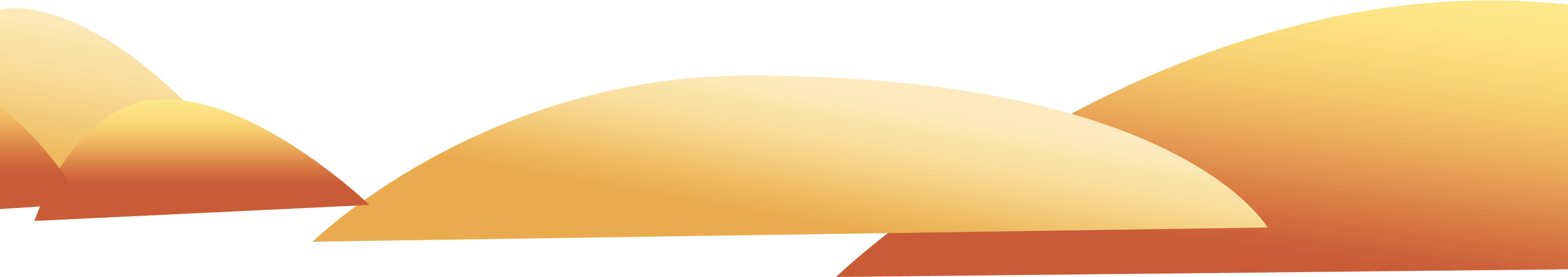 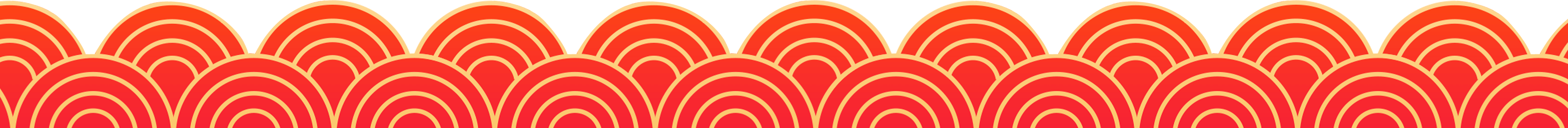 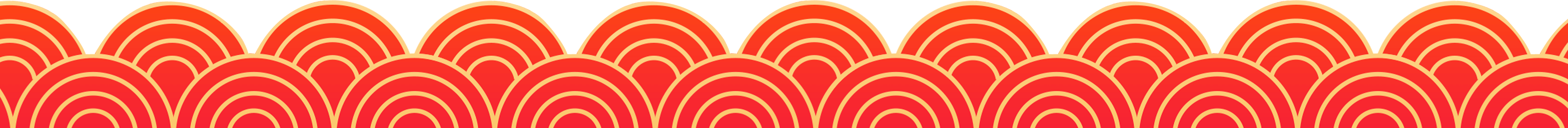 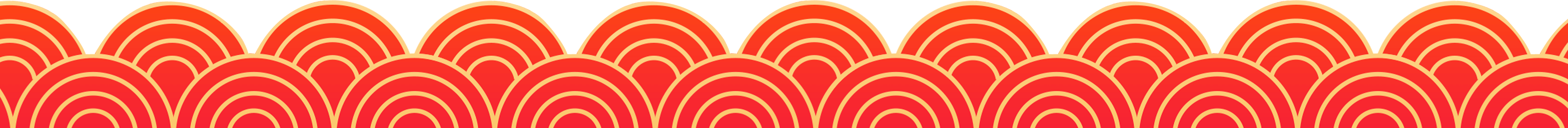 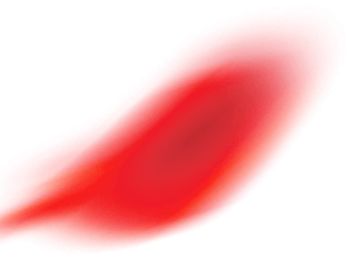 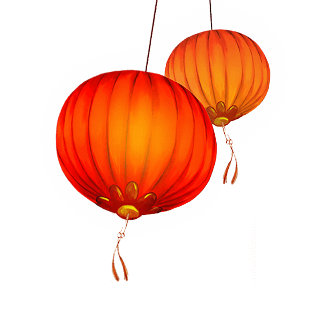 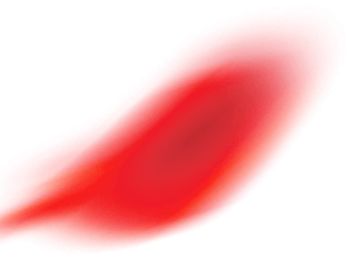 请输入您的标题
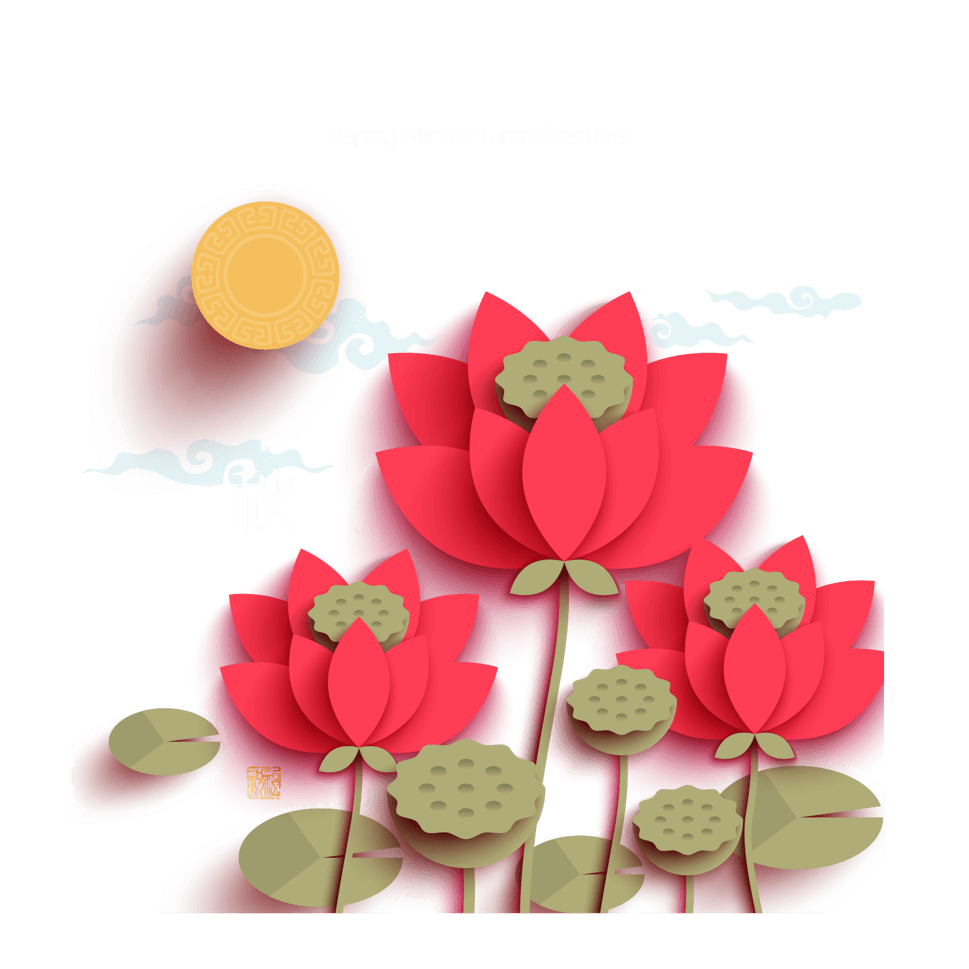 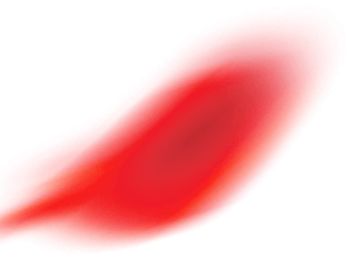 请输入标题
请输入标题
您的内容打在这里，或者通过复制您的文本后，在此框中选择粘贴.您的内容打在这里。您的内容打在这里，或者通过复制您的文本后。
您的内容打在这里，或者通过复制您的文本后，在此框中选择粘贴.您的内容打在这里。您的内容打在这里，或者通过复制您的文本后。
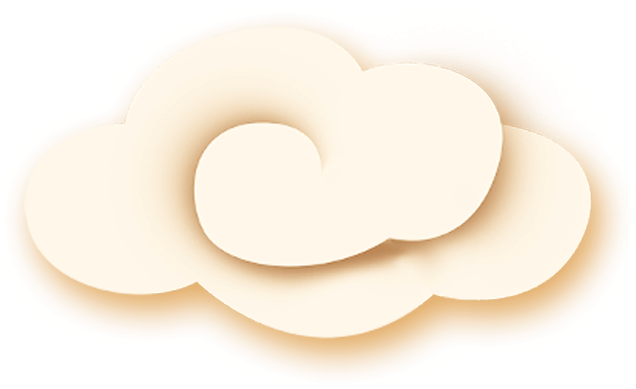 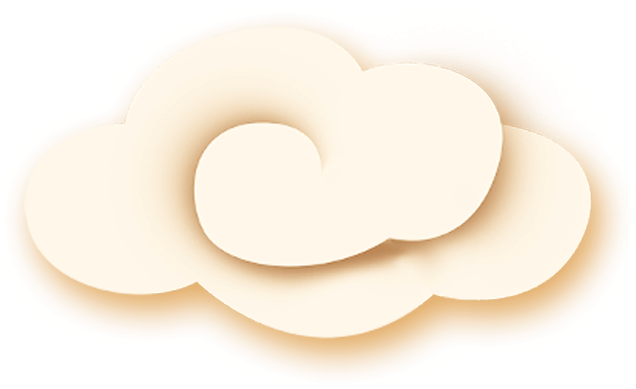 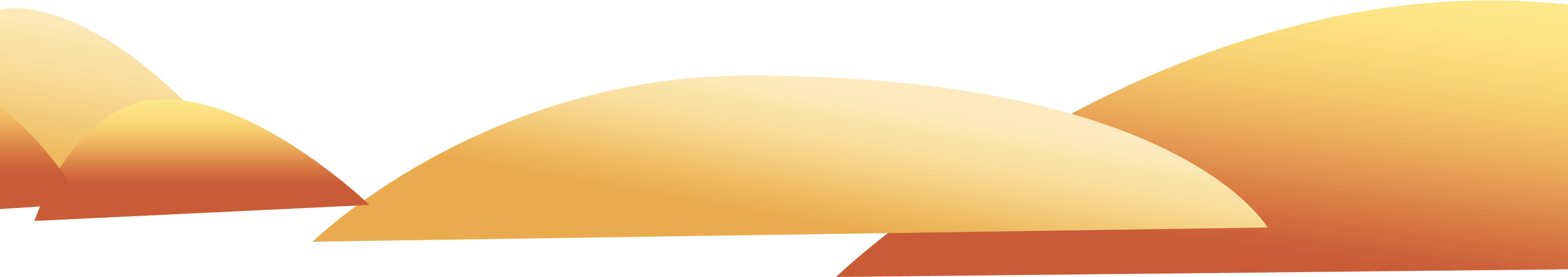 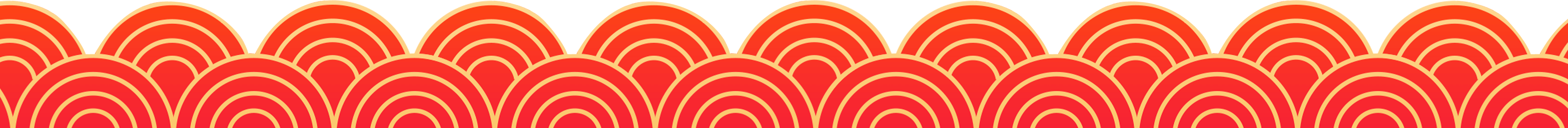 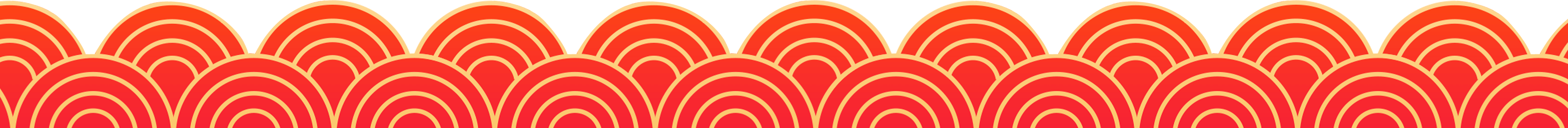 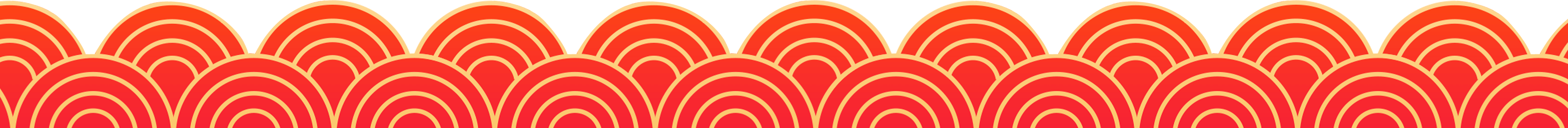 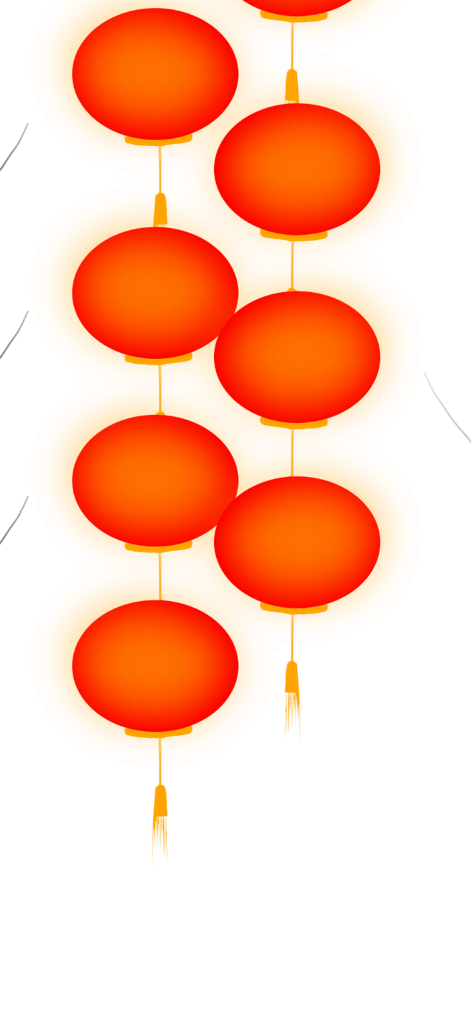 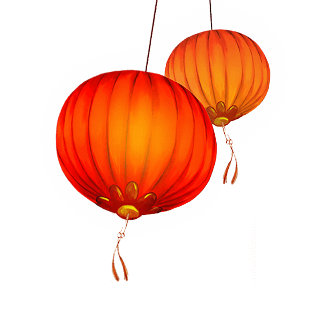 请输入您的标题
请输入标题
请输入标题
您的内容打在这里，或者通过复制您的文本后，在此框中选择粘贴.您的内容打在这里。您的内容打在这里，或者通过复制您的文本后。
您的内容打在这里，或者通过复制您的文本后，在此框中选择粘贴.您的内容打在这里。您的内容打在这里，或者通过复制您的文本后。
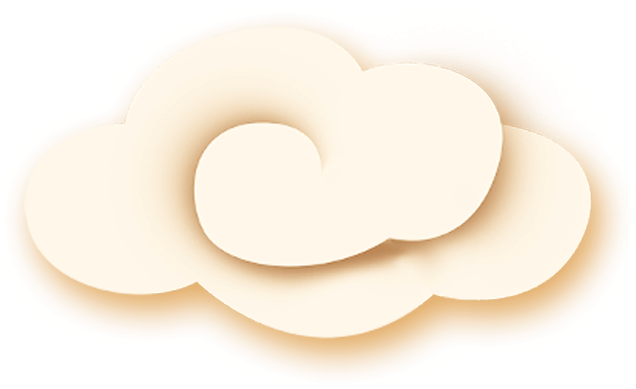 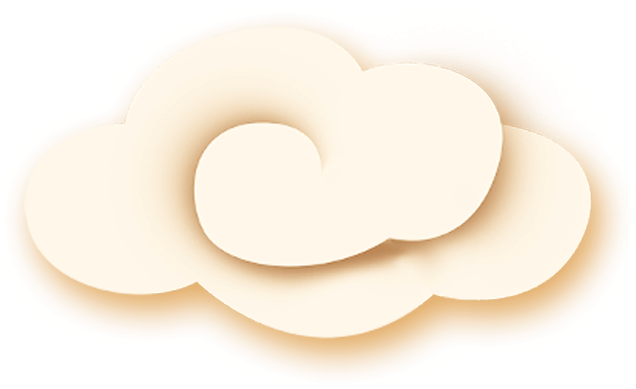 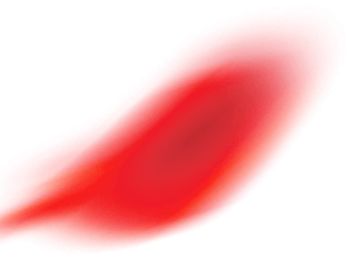 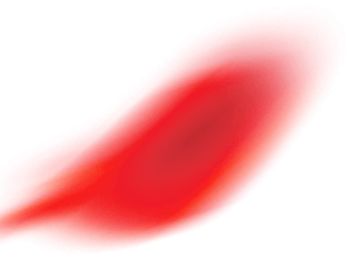 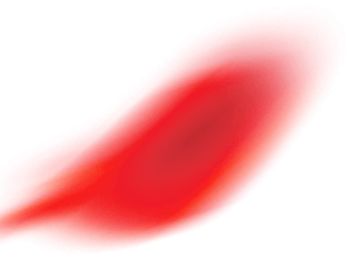 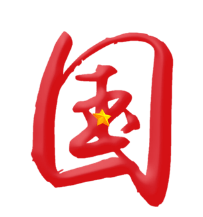 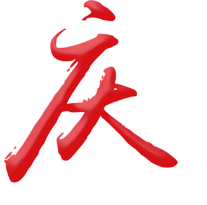 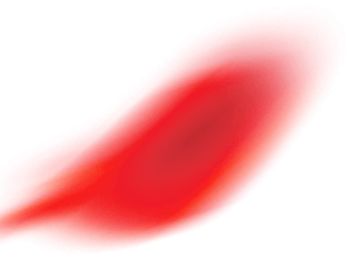 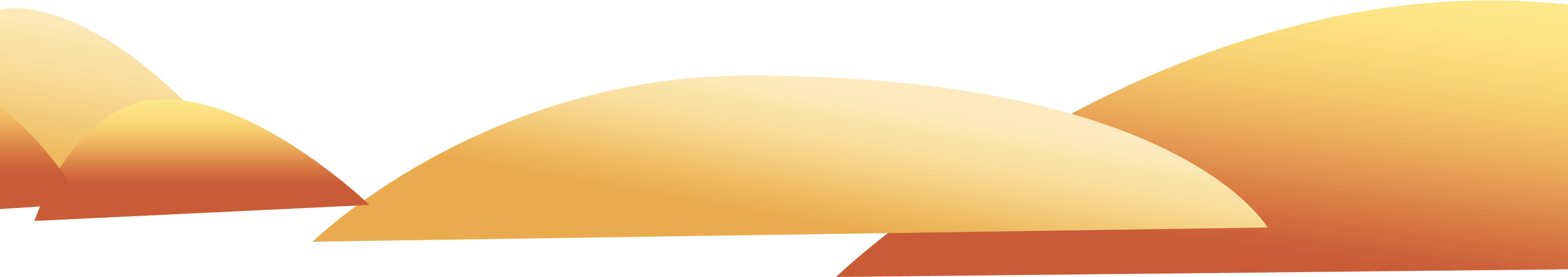 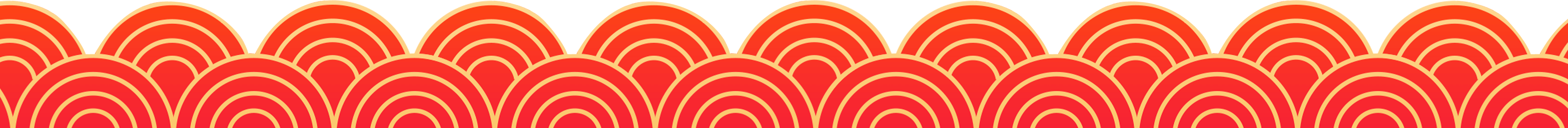 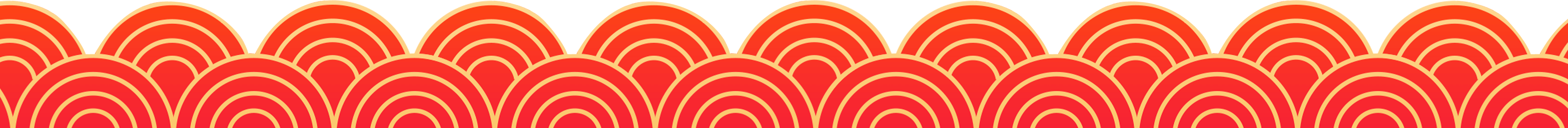 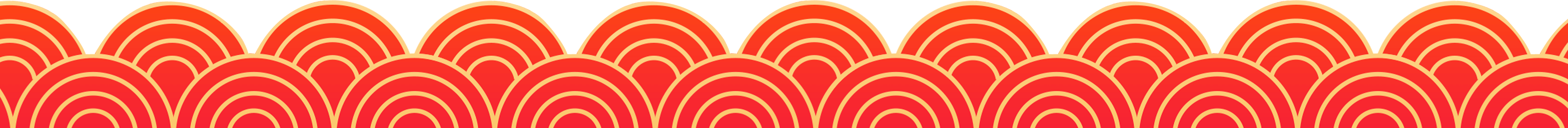 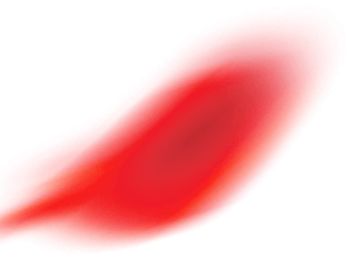 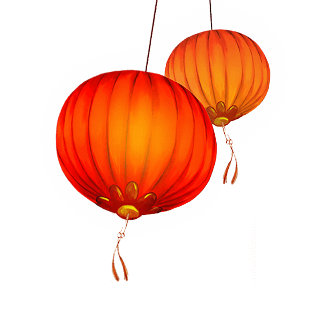 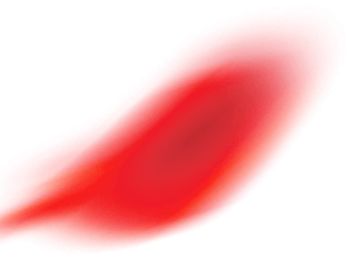 请输入您的标题
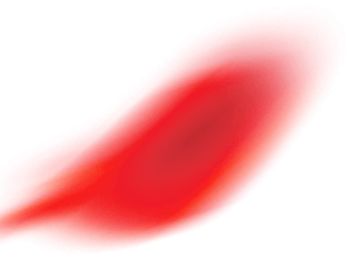 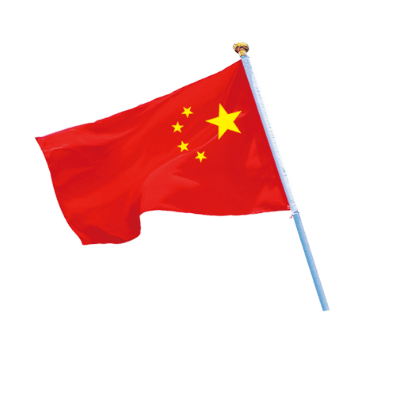 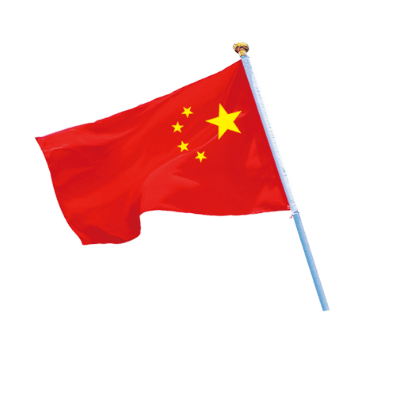 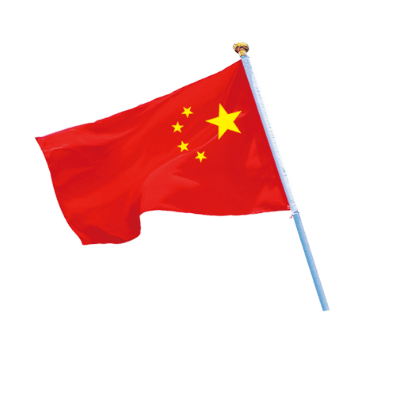 请输入标题
请输入标题
请输入标题
您的内容打在这里，或者通过复制您的文本后，在此框中选择粘贴.您的内容打在这里。
您的内容打在这里，或者通过复制您的文本后，在此框中选择粘贴.您的内容打在这里。
您的内容打在这里，或者通过复制您的文本后，在此框中选择粘贴.您的内容打在这里。
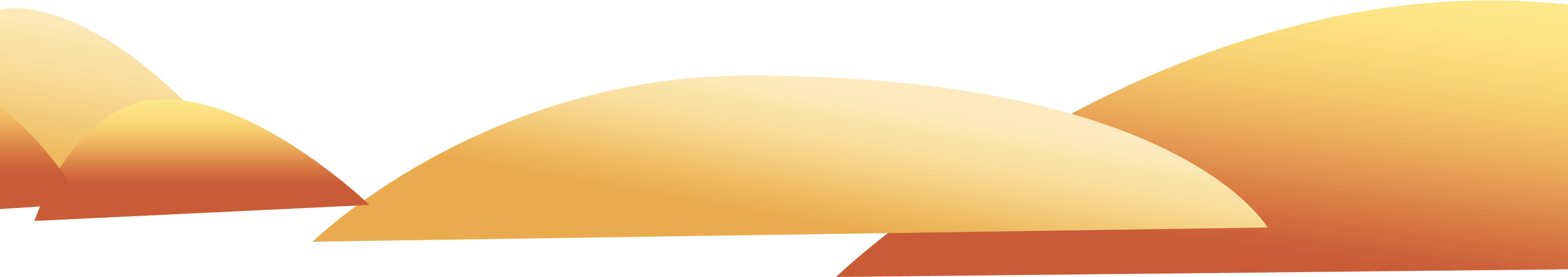 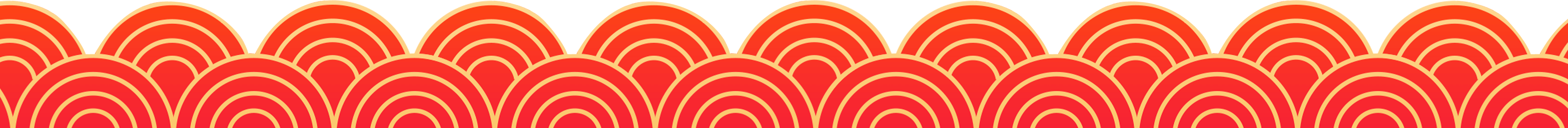 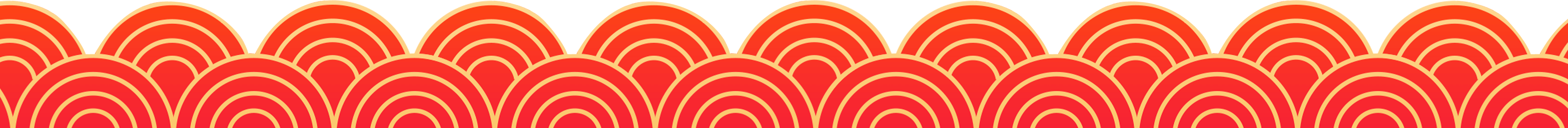 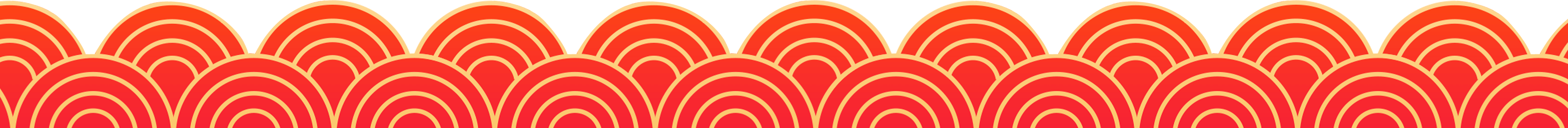 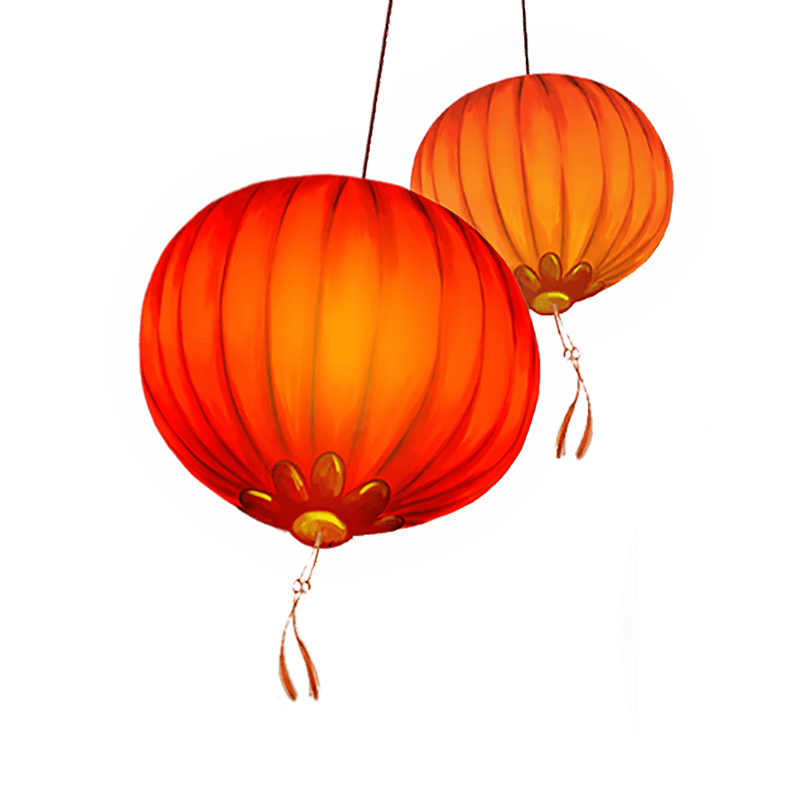 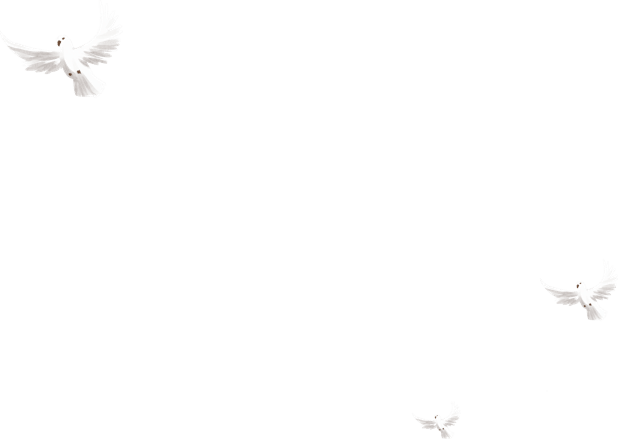 国庆节的发展
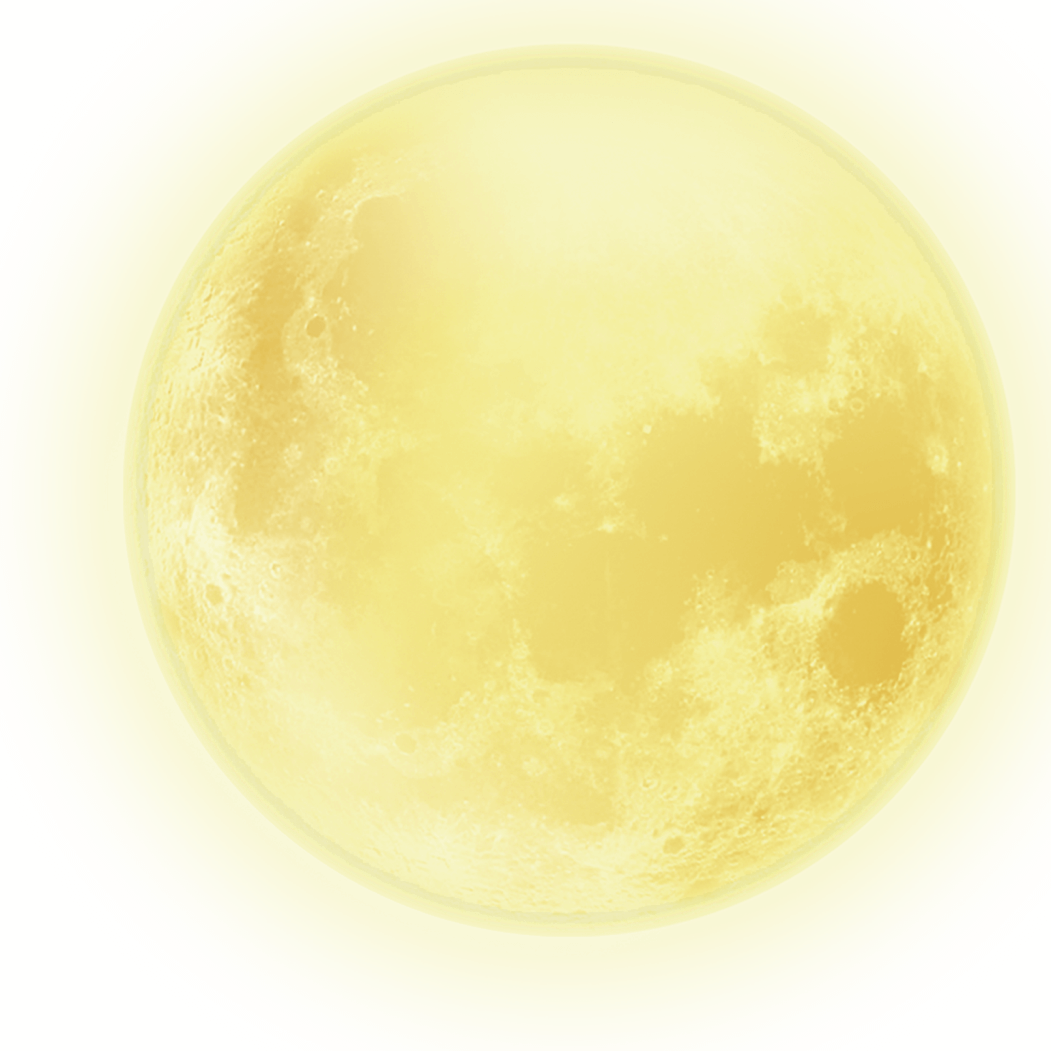 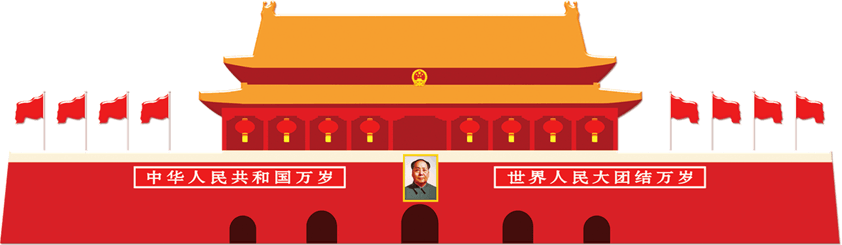 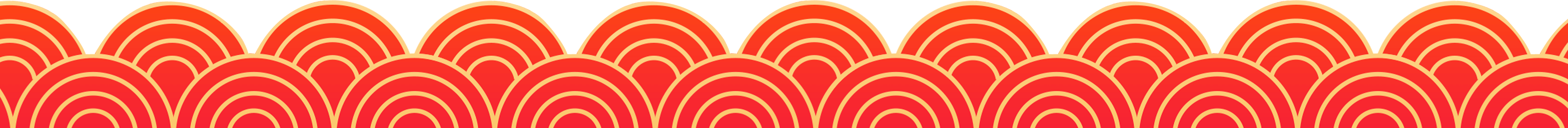 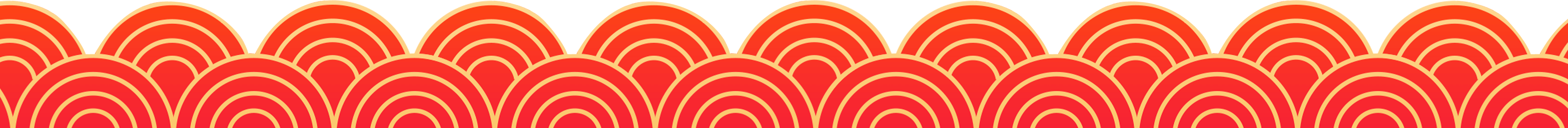 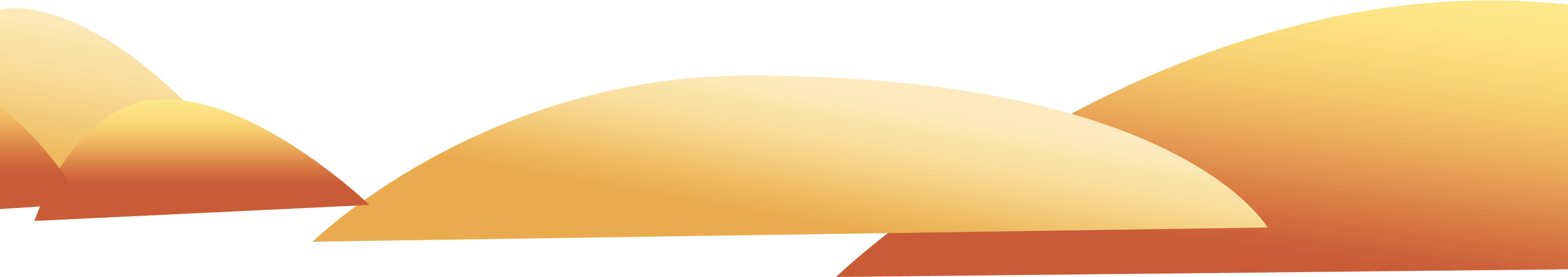 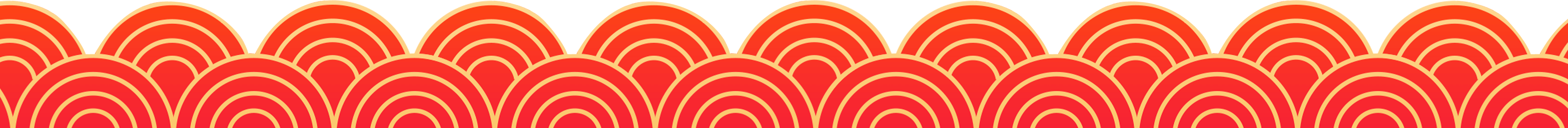 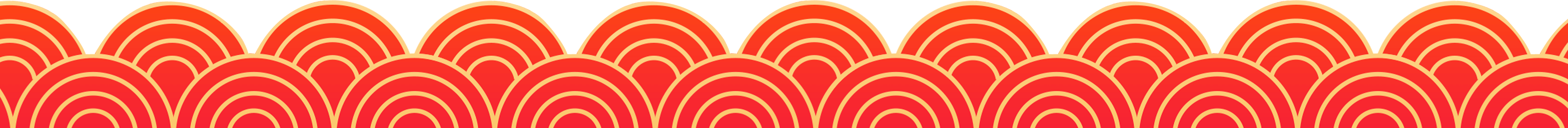 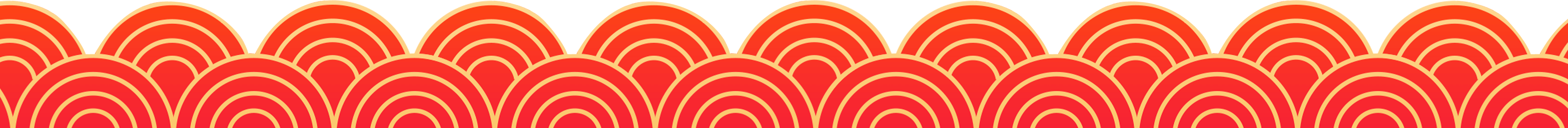 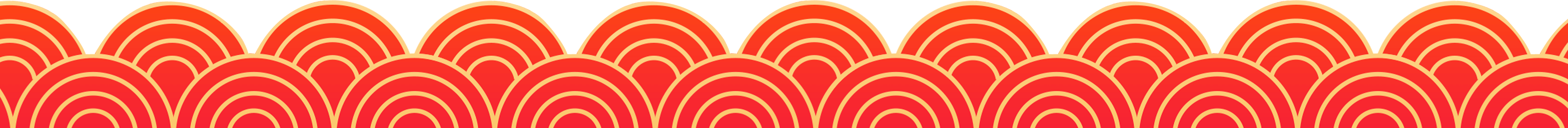 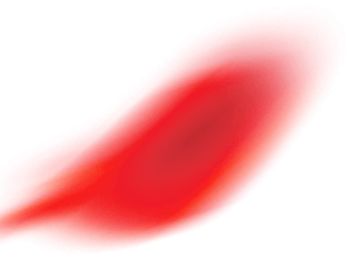 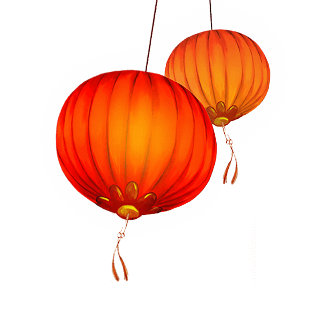 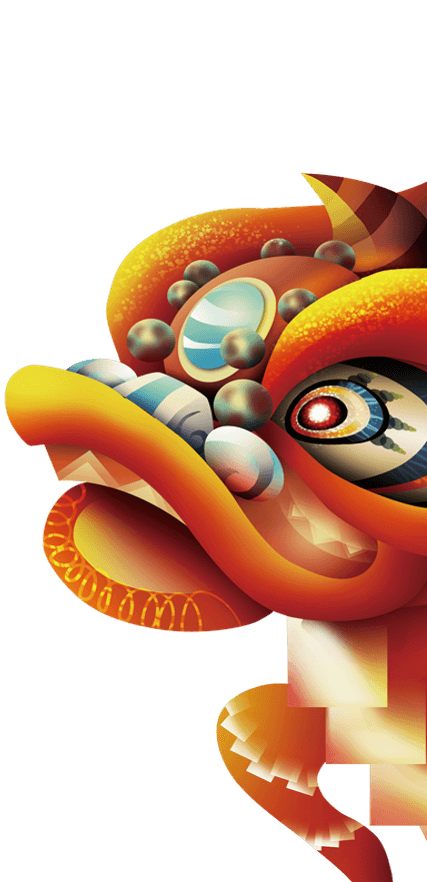 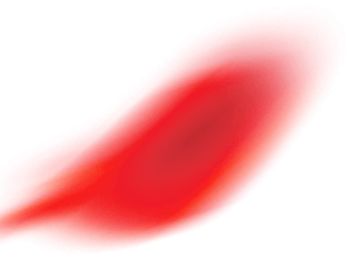 请输入您的标题
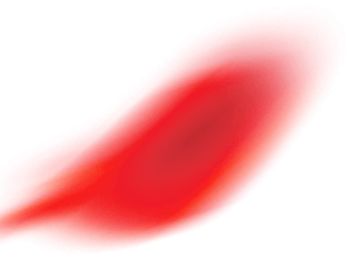 请输入标题
请输入标题
请输入标题
您的内容打在这里，或者通过复制您的文本后，在此框中选择粘贴.您的内容打在这里。您的内容打在这里，或者通过复制您的文本后。
您的内容打在这里，或者通过复制您的文本后，在此框中选择粘贴.您的内容打在这里。您的内容打在这里，或者通过复制您的文本后。
您的内容打在这里，或者通过复制您的文本后，在此框中选择粘贴.您的内容打在这里。您的内容打在这里，或者通过复制您的文本后。
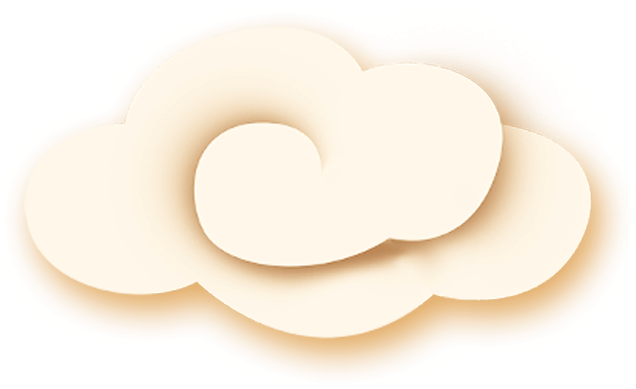 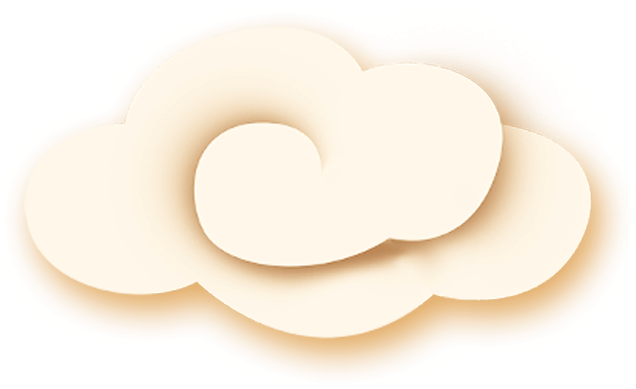 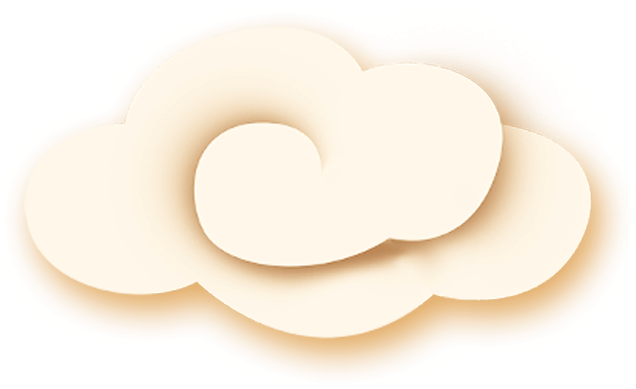 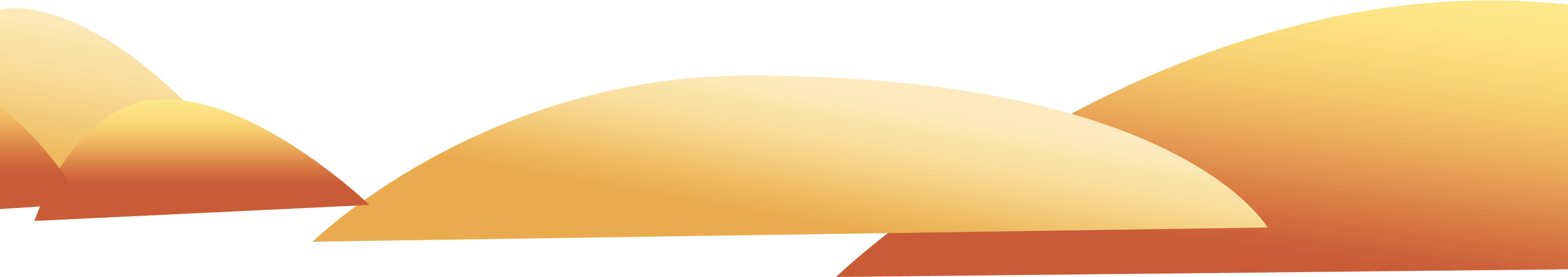 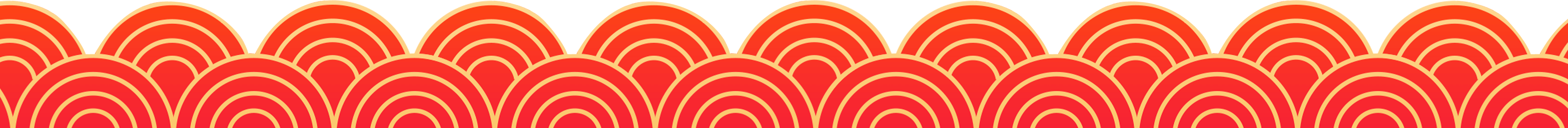 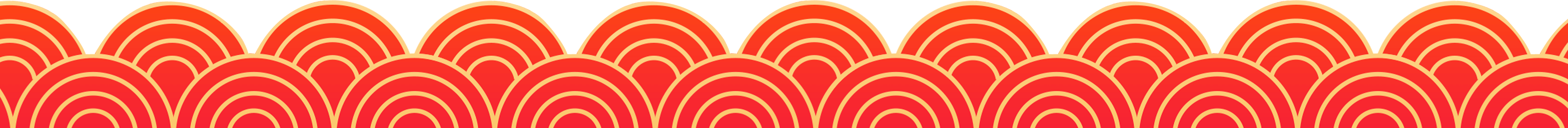 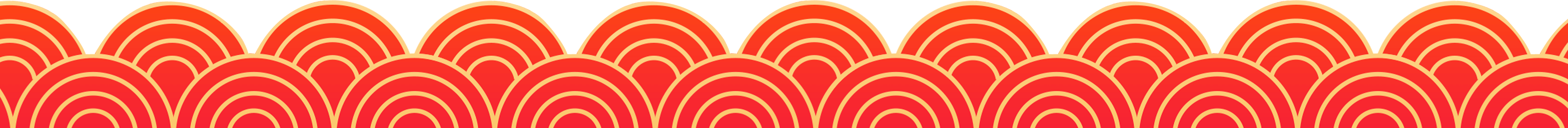 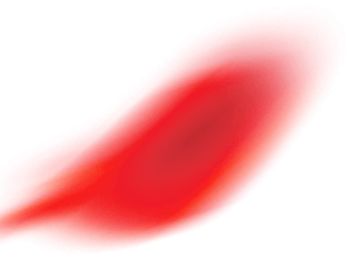 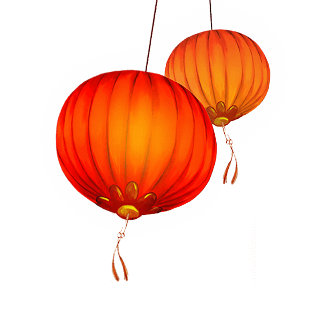 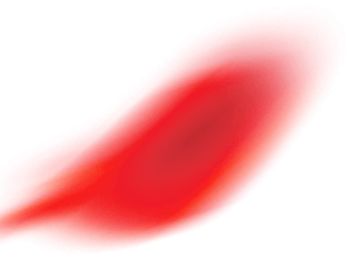 请输入您的标题
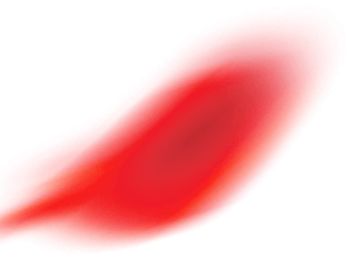 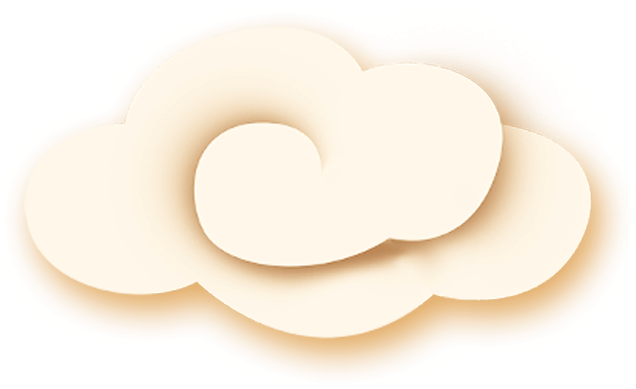 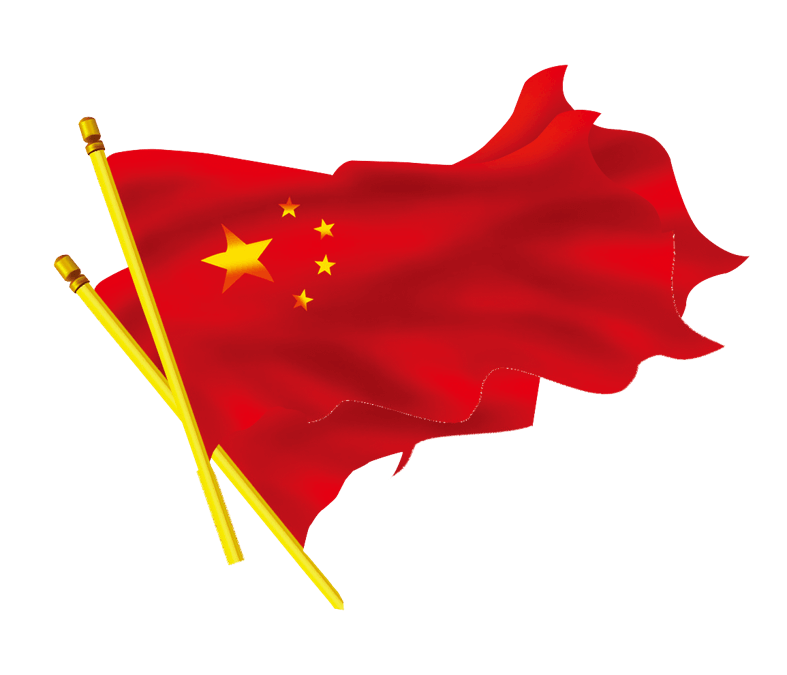 请输入标题
您的内容打在这里，或者通过复制您的文本后，在此框中选择粘贴.您的内容打在这里。您的内容打在这里，或者通过复制您的文本后，在此框中选择粘贴.您的内容打在这里。
您的内容打在这里。您的内容打在这里，或者通过复制您的文本后，在此框中选择粘贴.您的内容打在这里。
您的内容打在这里。您的内容打在这里，或者通过复制您的文本后，在此框中选择粘贴.您的内容打在这里。
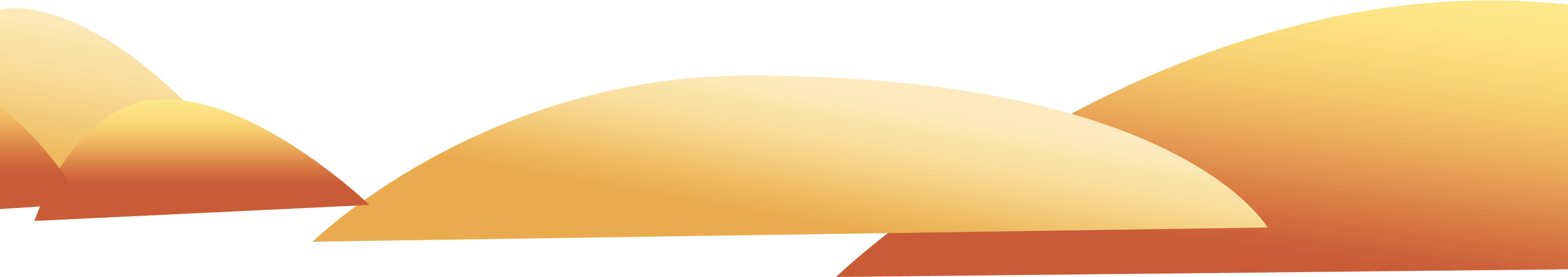 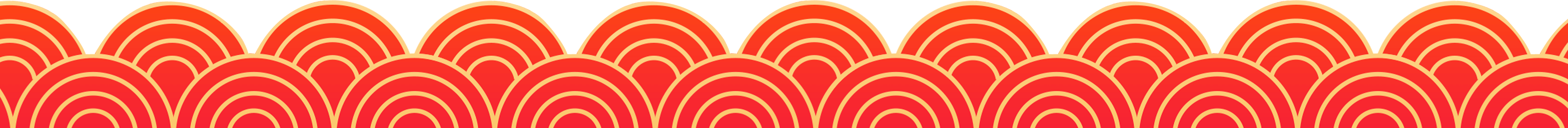 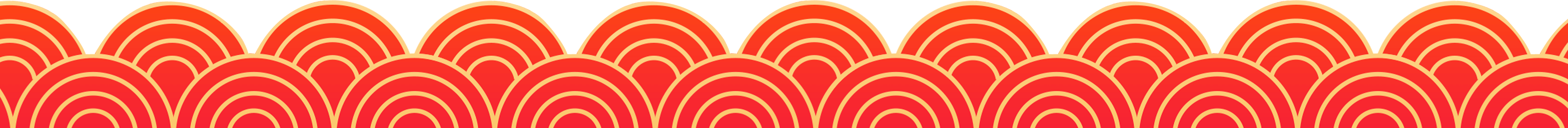 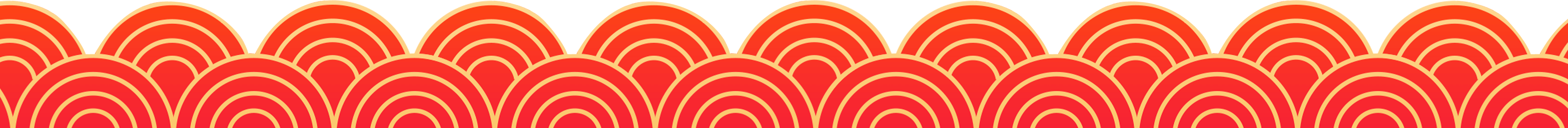 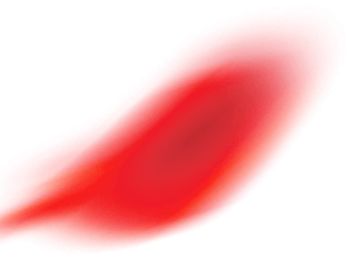 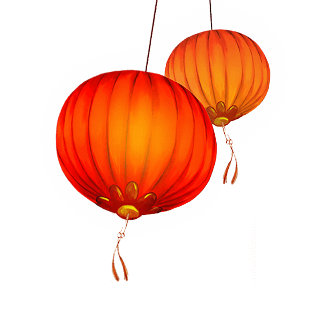 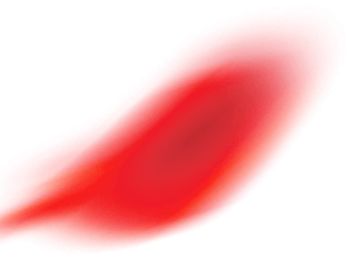 请输入您的标题
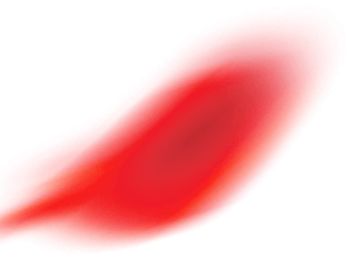 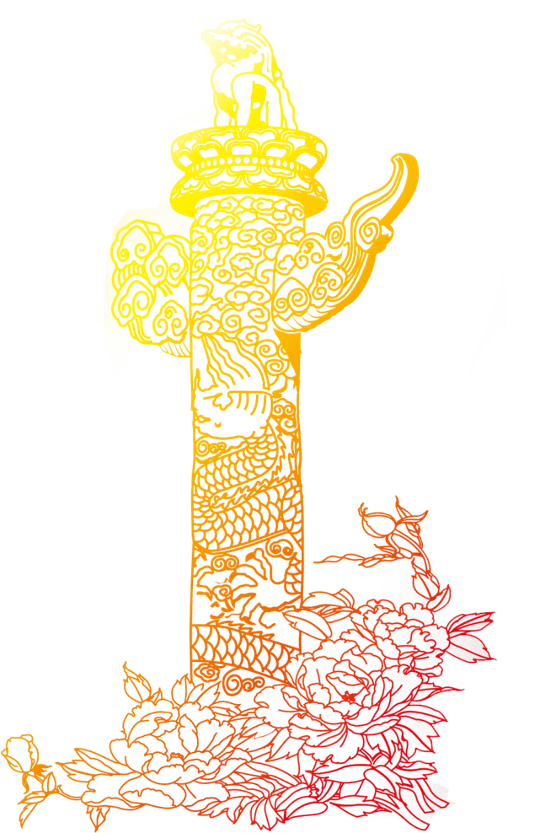 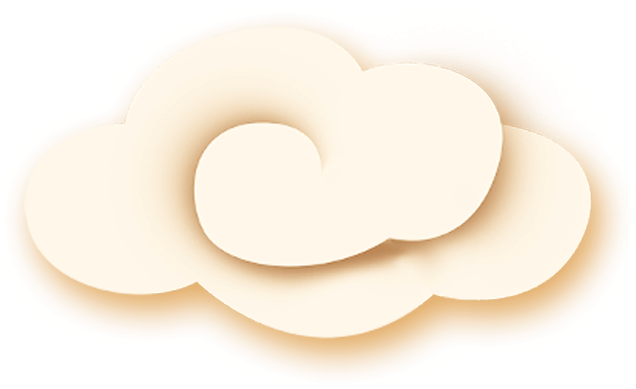 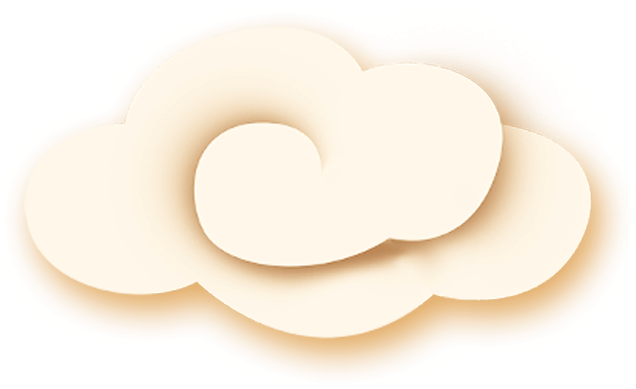 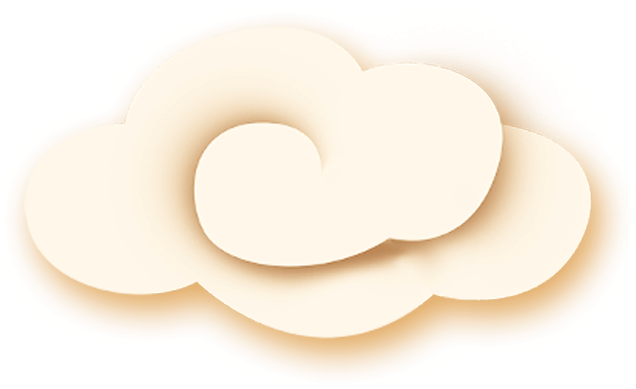 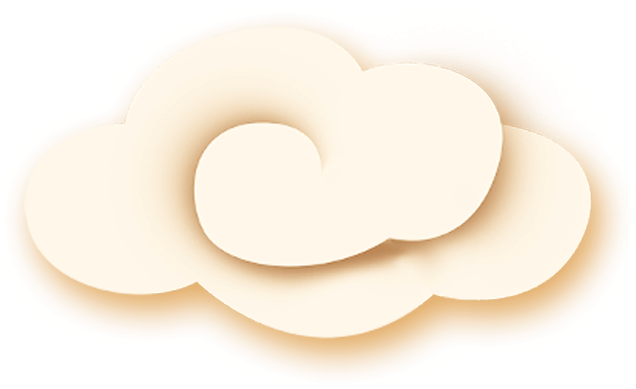 请输入标题
请输入标题
请输入标题
请输入标题
您的内容打在这里，或者通过复制您的文本后，在此框中选择粘贴.您的内容打在这里。
您的内容打在这里，或者通过复制您的文本后，在此框中选择粘贴.您的内容打在这里。
您的内容打在这里，或者通过复制您的文本后，在此框中选择粘贴.您的内容打在这里。
您的内容打在这里，或者通过复制您的文本后，在此框中选择粘贴.您的内容打在这里。
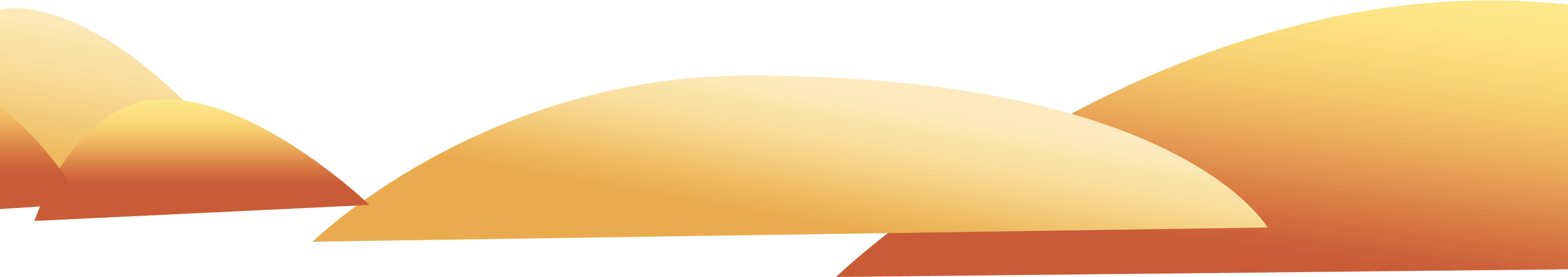 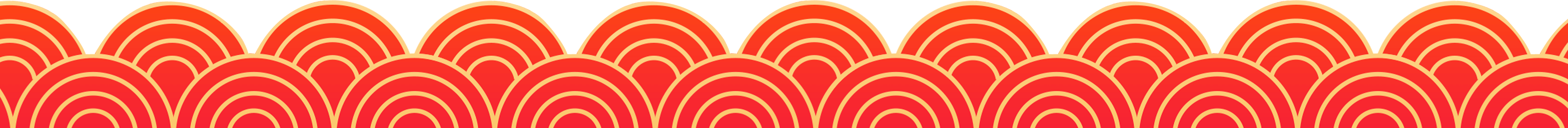 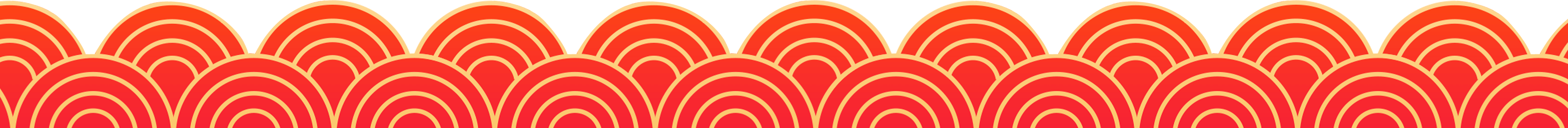 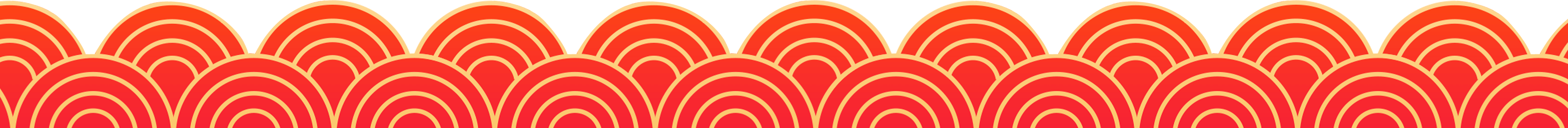 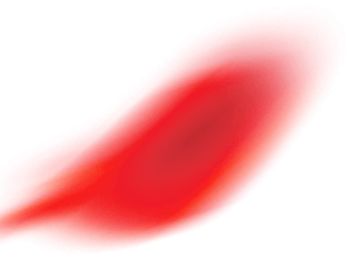 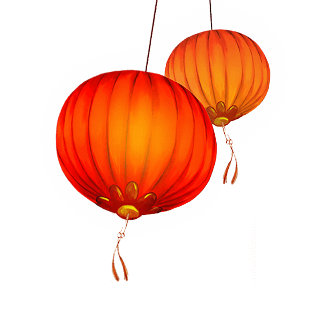 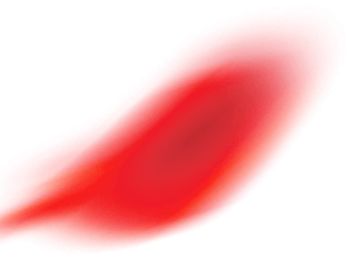 请输入您的标题
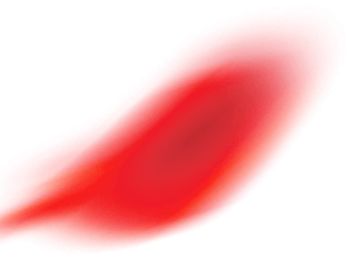 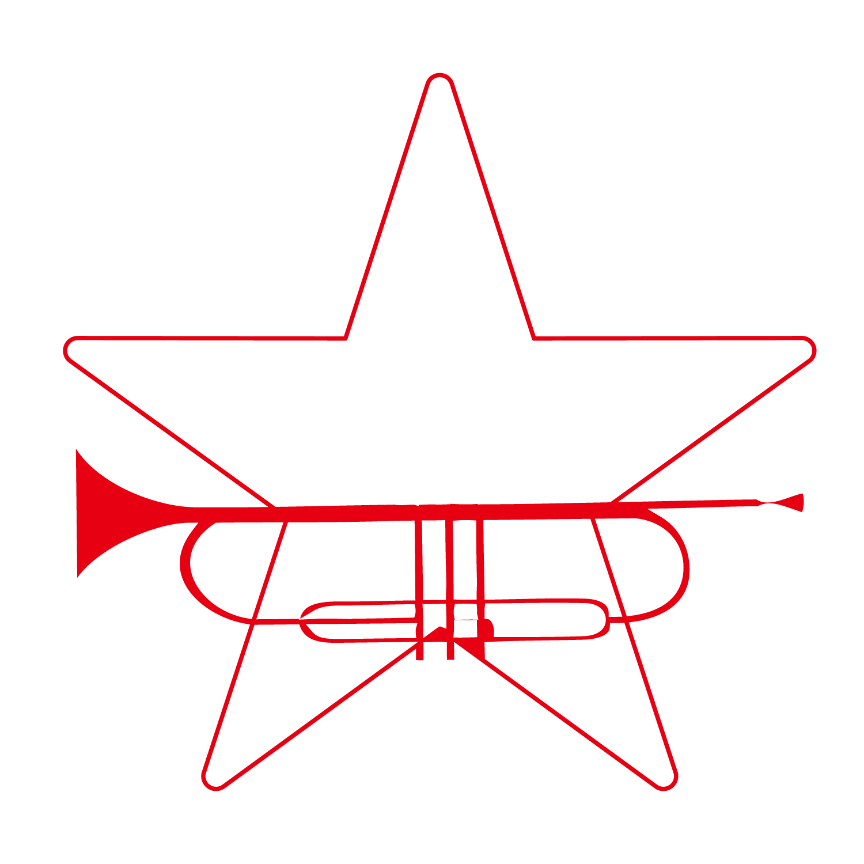 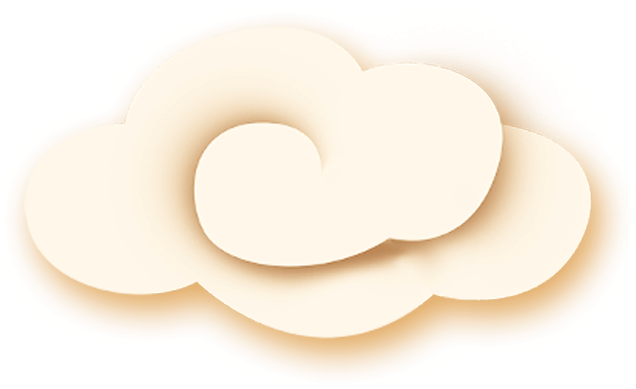 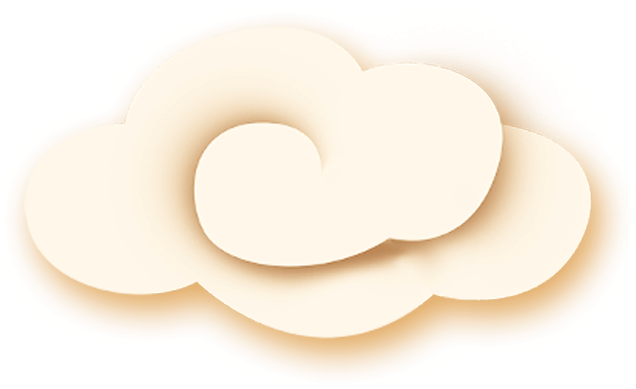 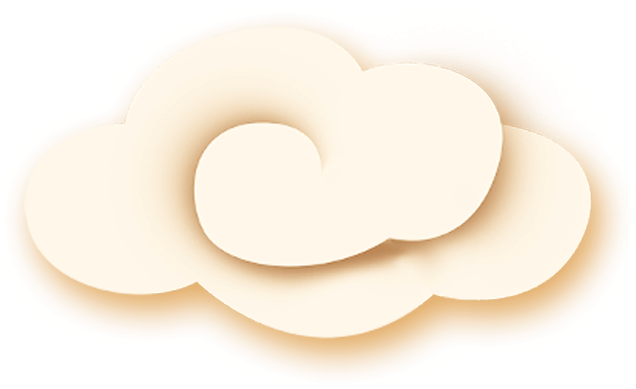 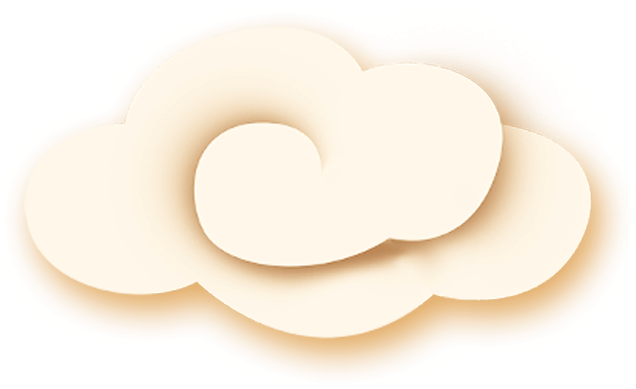 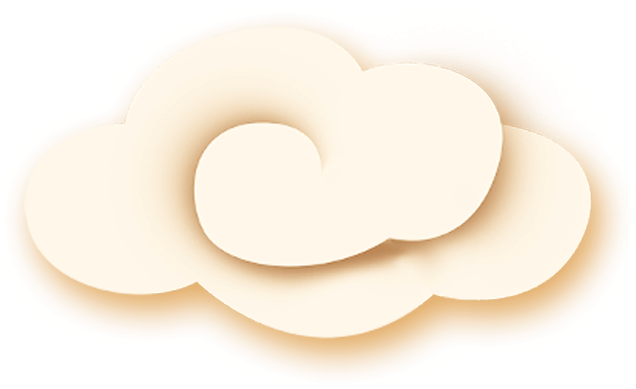 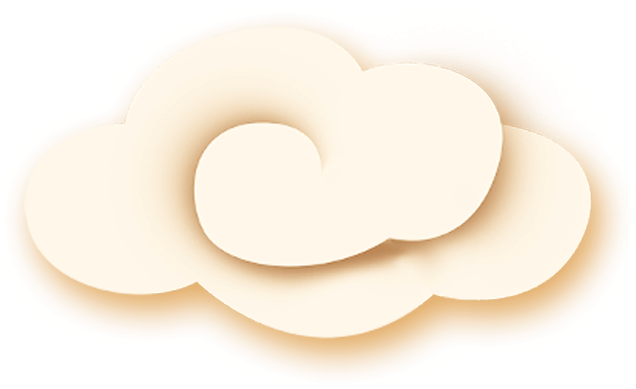 请输入标题
请输入标题
您的内容打在这里，或者通过复制您的文本后，在此框中选择粘贴.您的内容打在这里。
您的内容打在这里，或者通过复制您的文本后，在此框中选择粘贴.您的内容打在这里。
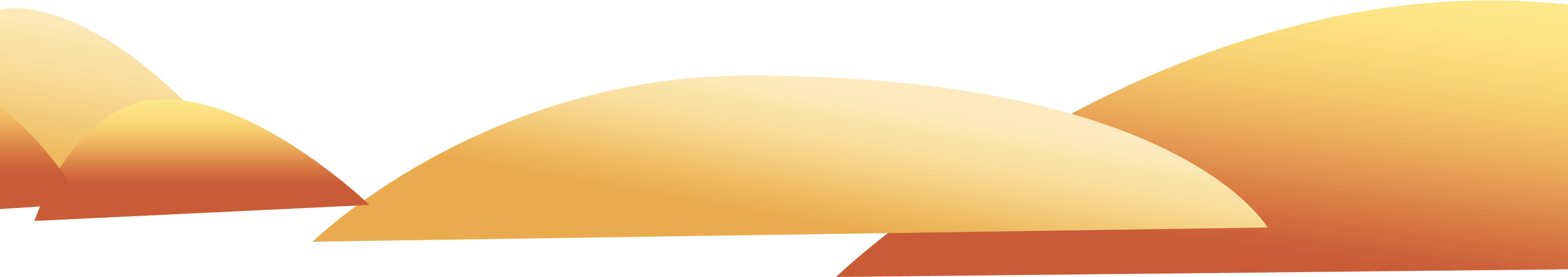 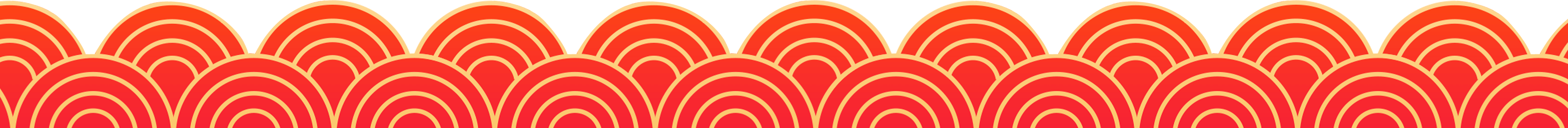 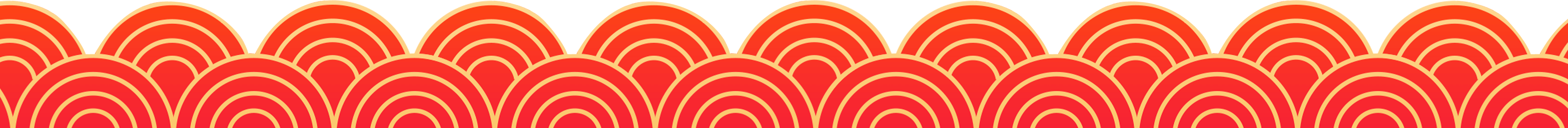 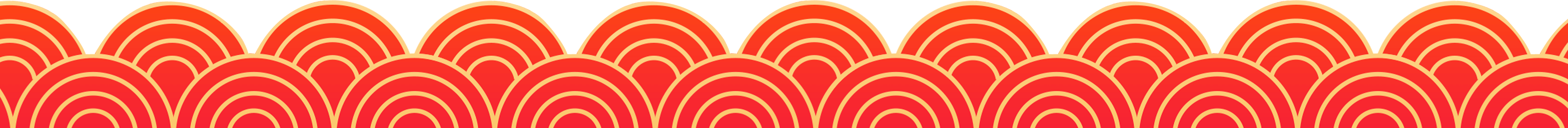 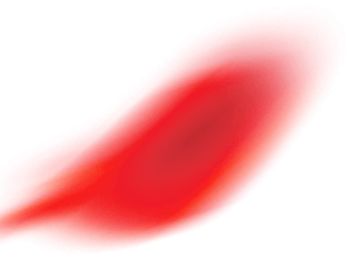 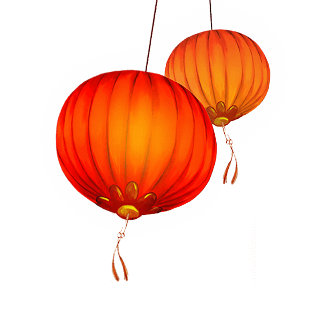 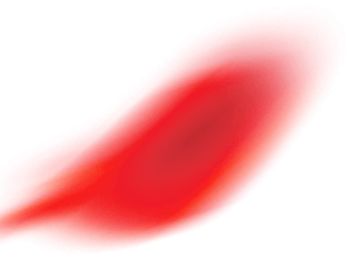 请输入您的标题
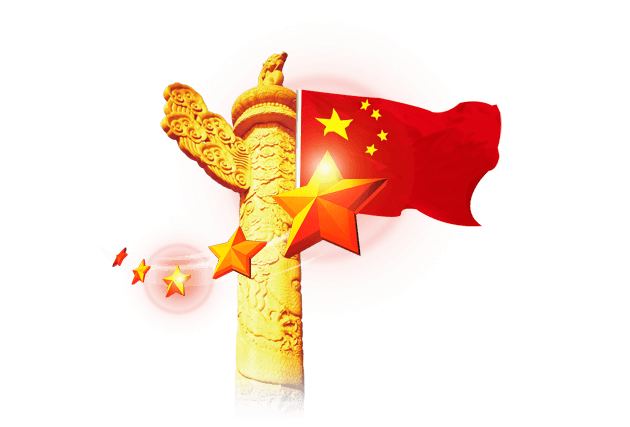 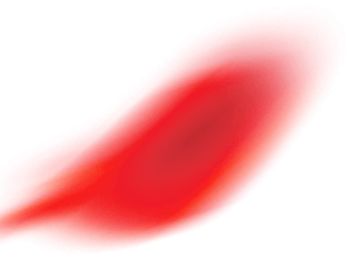 请输入标题
请输入标题
您的内容打在这里，或者通过复制您的文本后，在此框中选择粘贴.您的内容打在这里。您的内容打在这里，或者通过复制您的文本后。
您的内容打在这里，或者通过复制您的文本后，在此框中选择粘贴.您的内容打在这里。您的内容打在这里，或者通过复制您的文本后。
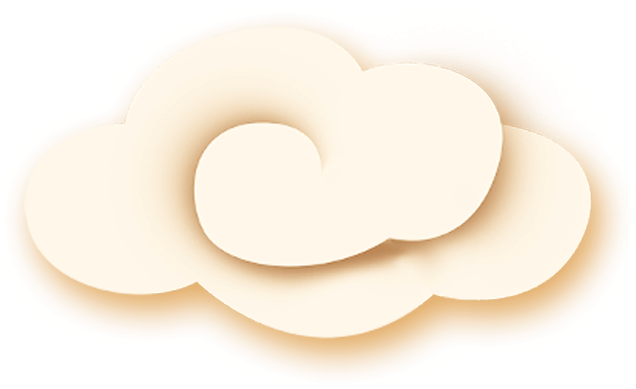 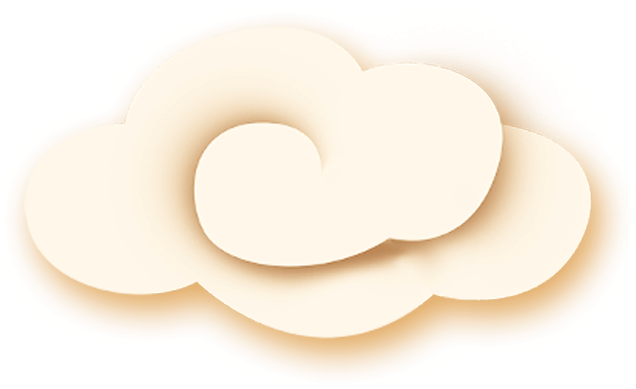 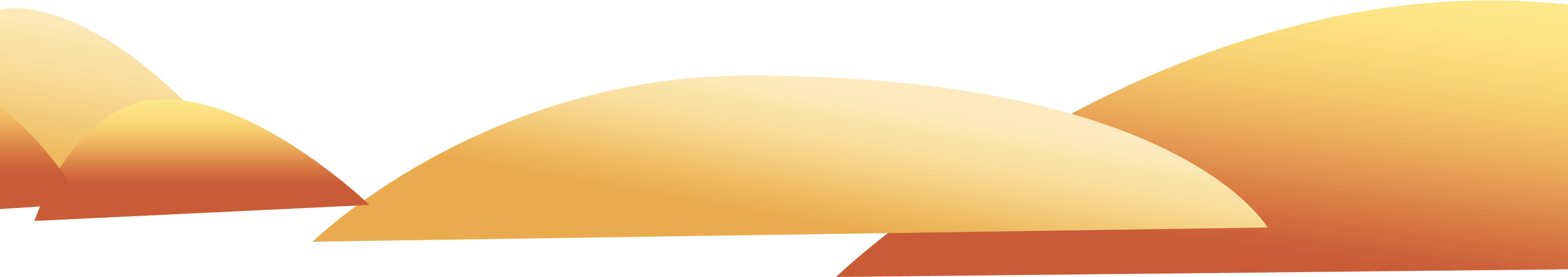 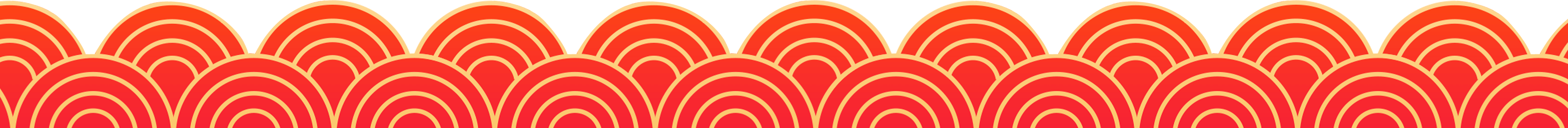 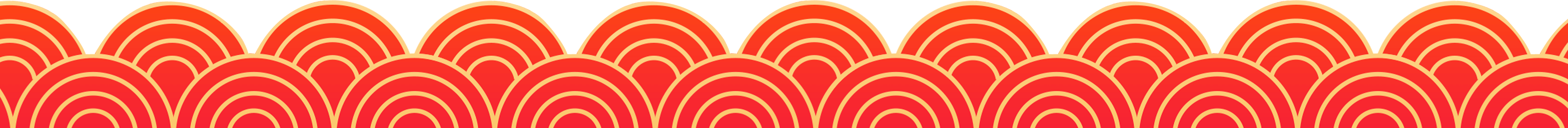 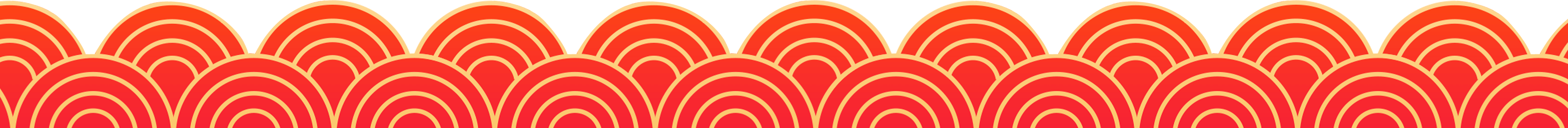 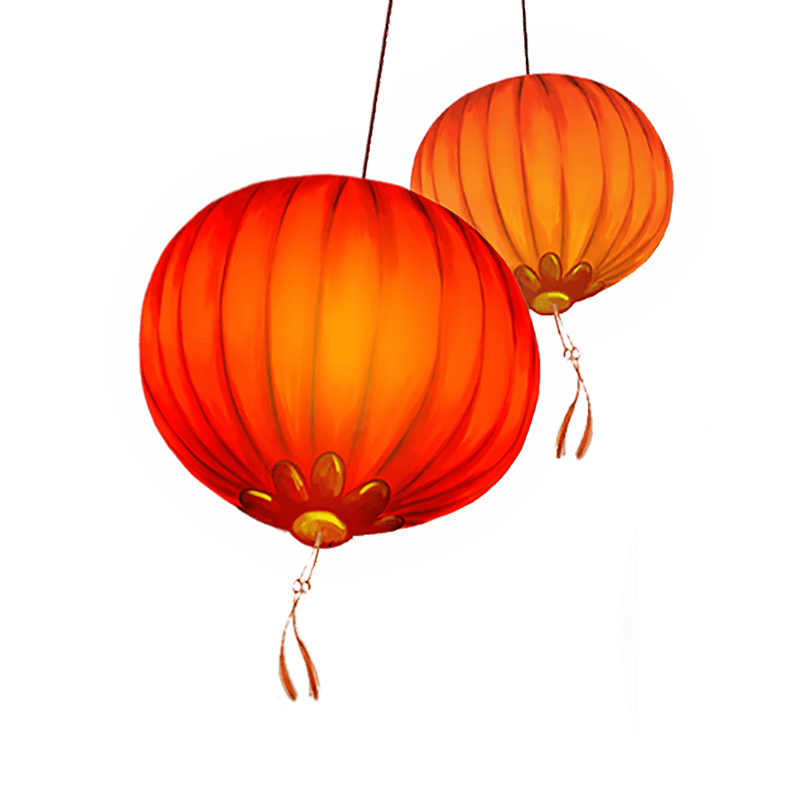 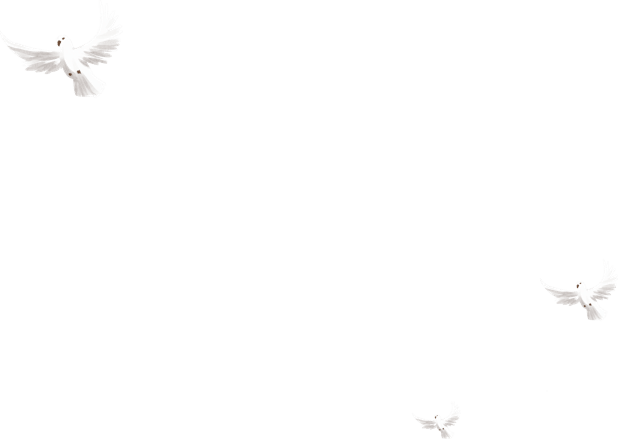 国庆节的故事
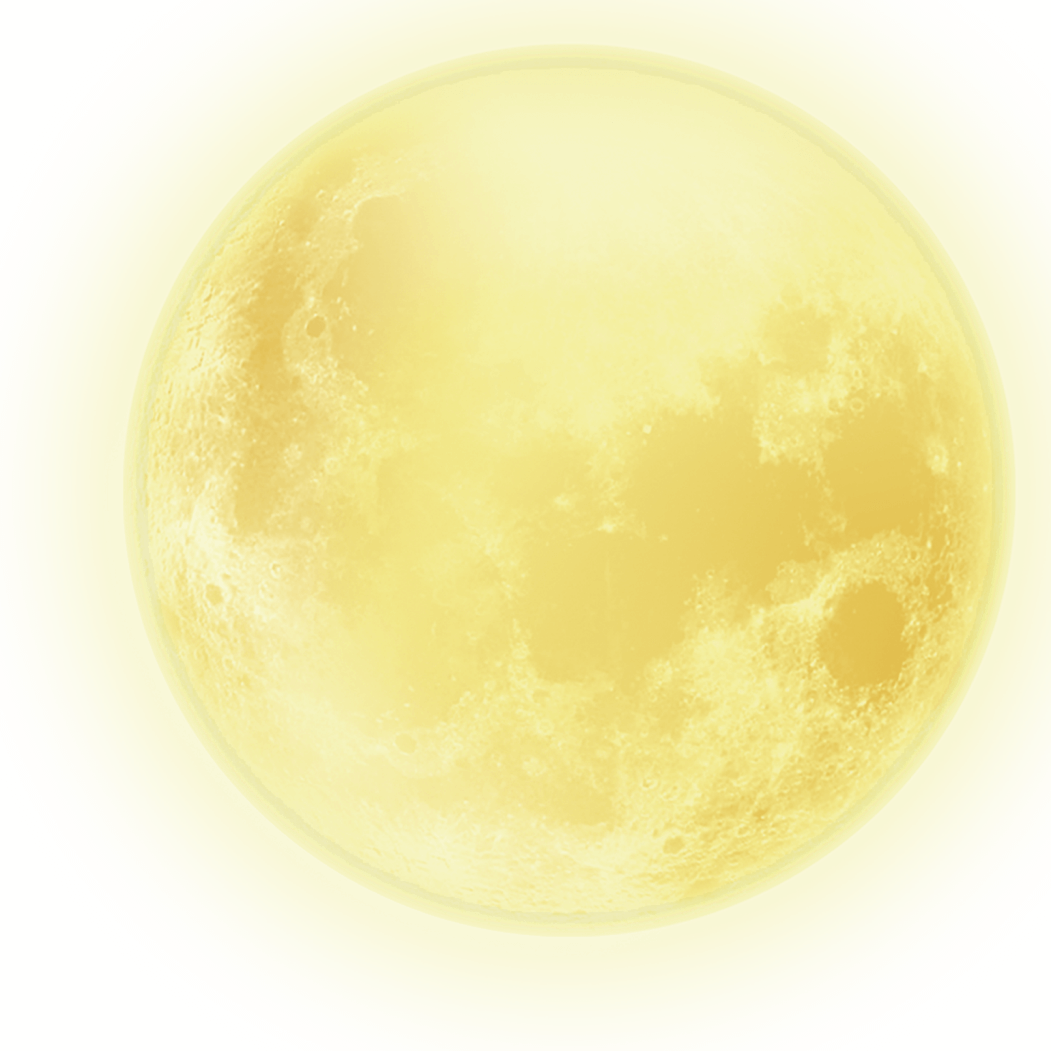 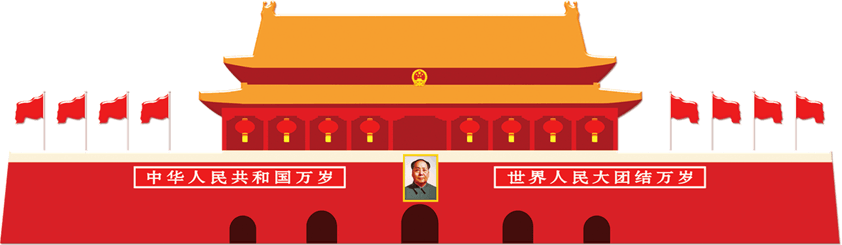 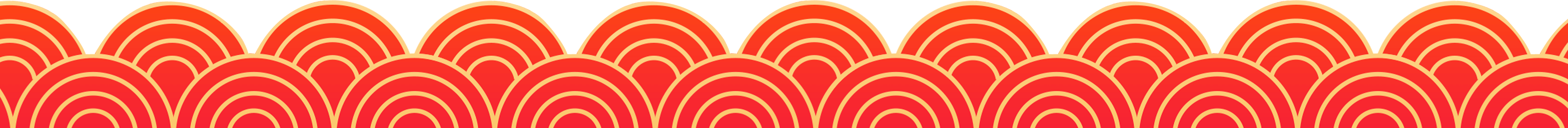 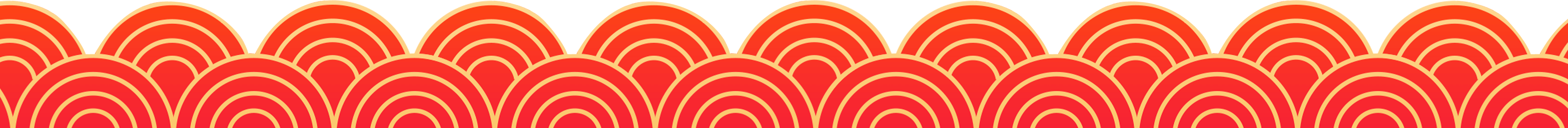 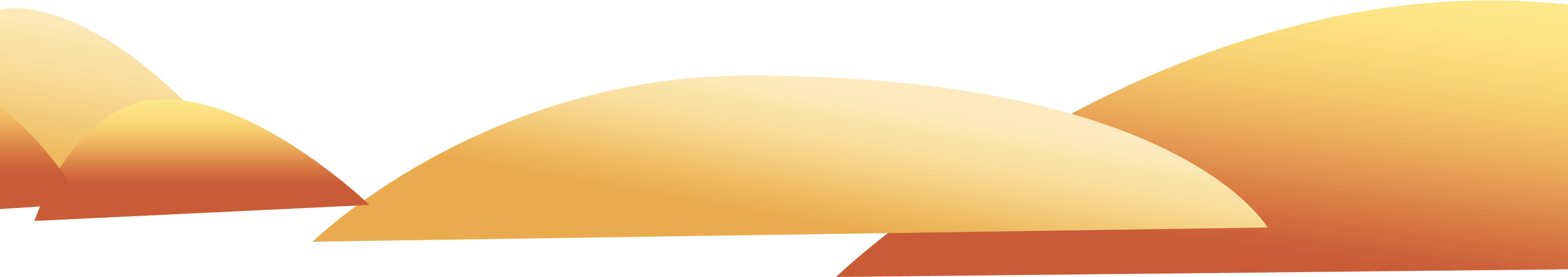 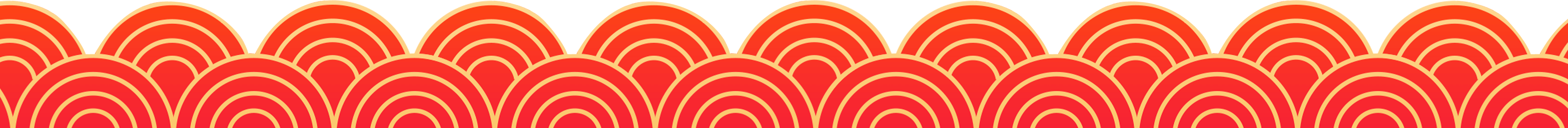 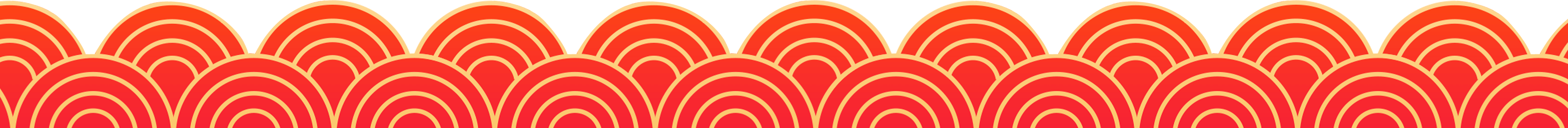 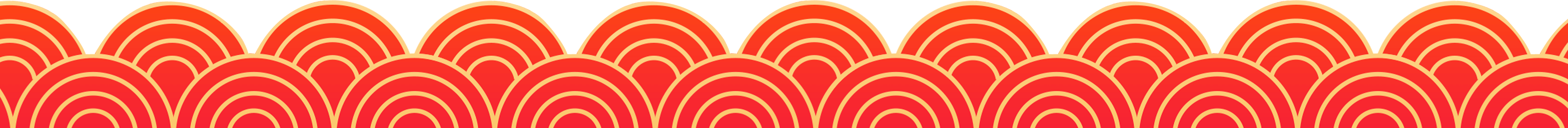 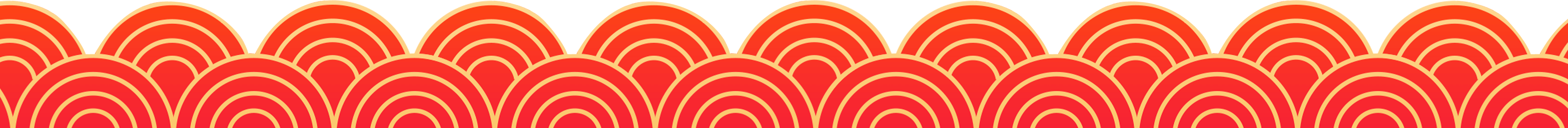 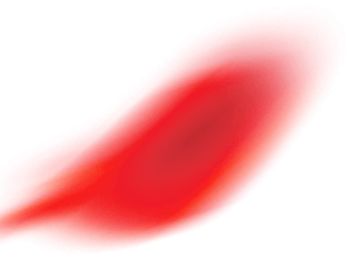 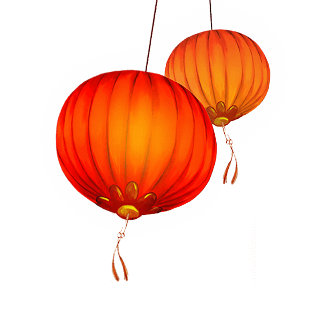 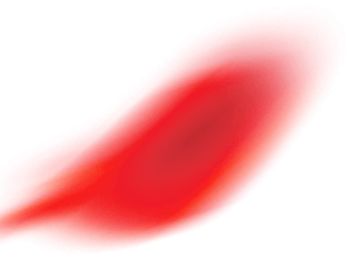 请输入您的标题
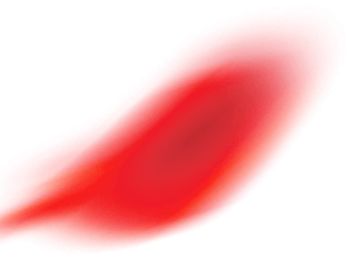 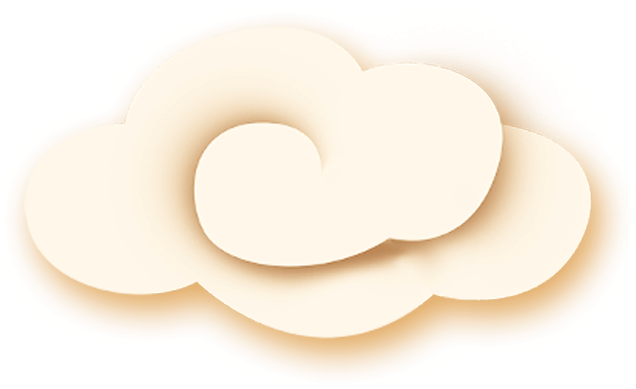 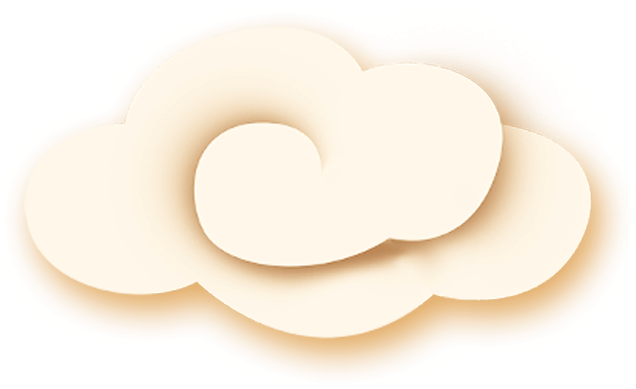 请输入标题
请输入标题
您的内容打在这里，或者通过复制您的文本后，在此框中选择粘贴.您的内容打在这里。您的内容打在这里，或者通过复制您的文本后，在此框中选择粘贴.您的内容打在这里。
您的内容打在这里，或者通过复制您的文本后，在此框中选择粘贴.您的内容打在这里。您的内容打在这里，或者通过复制您的文本后，在此框中选择粘贴.您的内容打在这里。
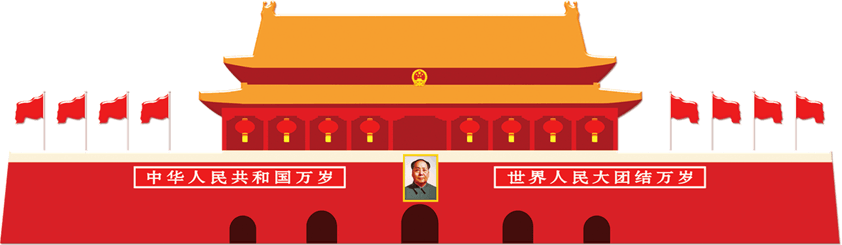 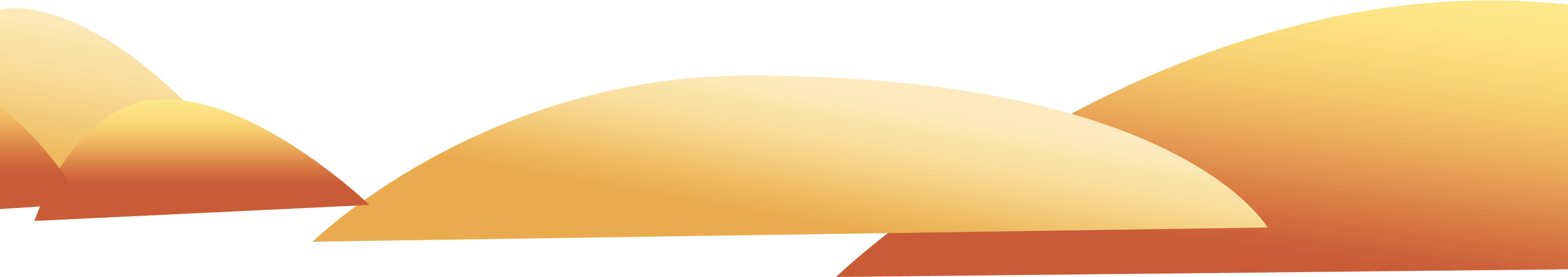 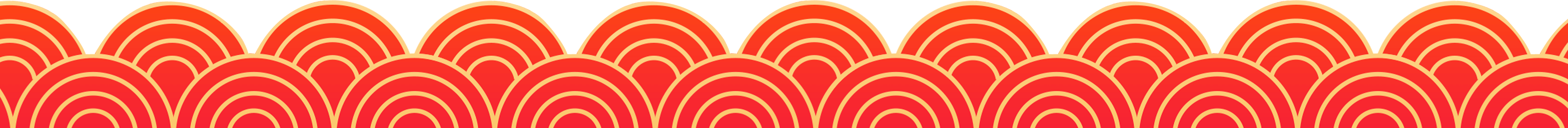 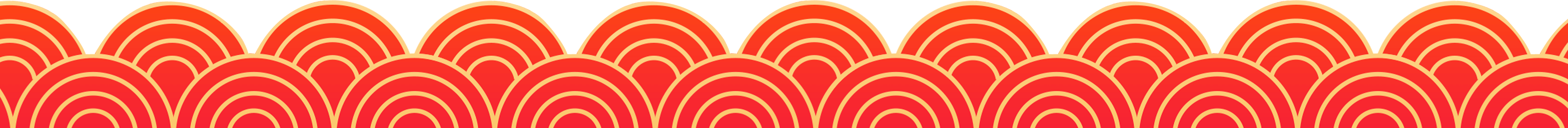 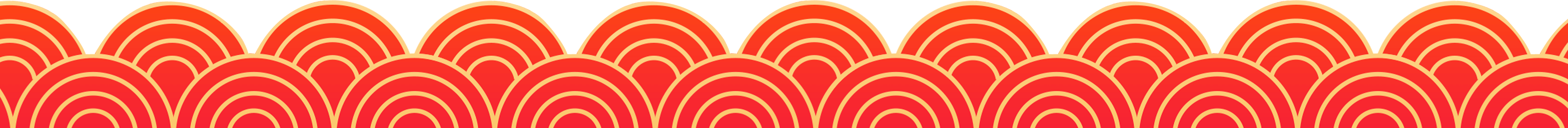 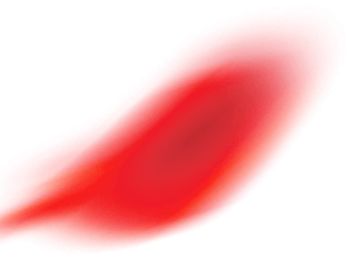 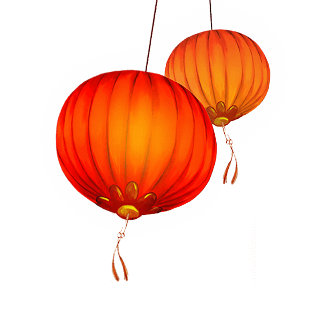 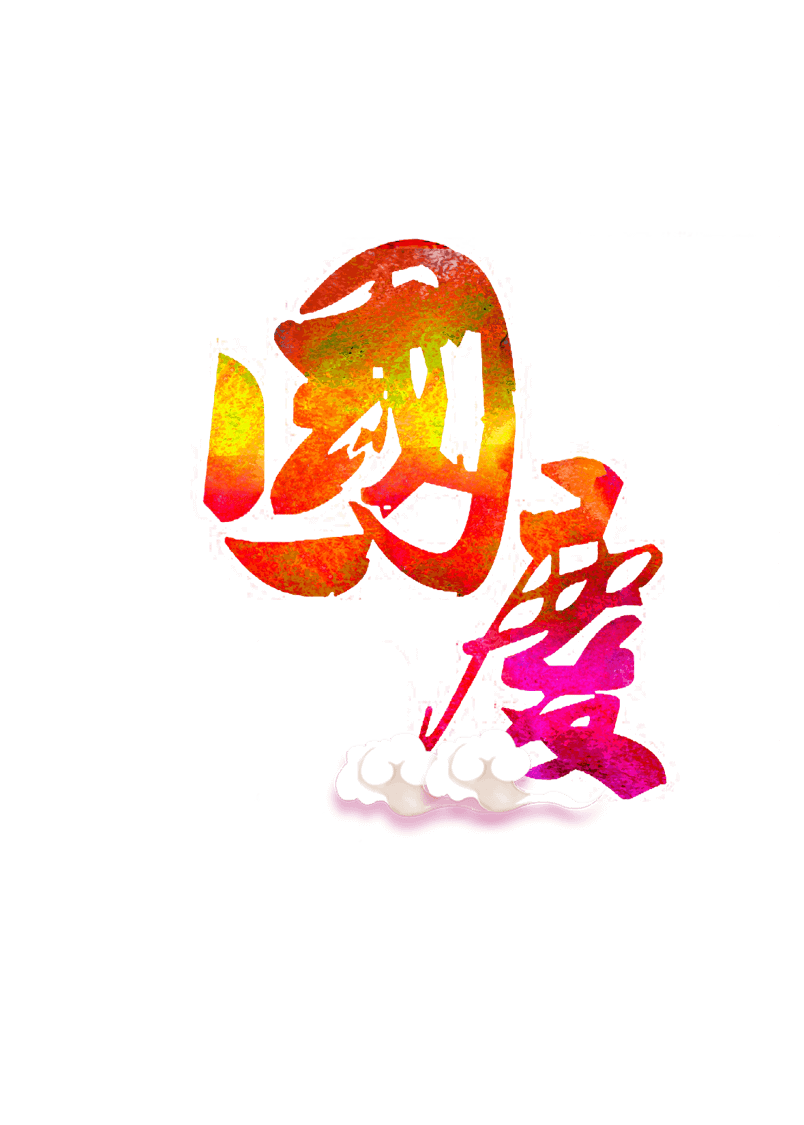 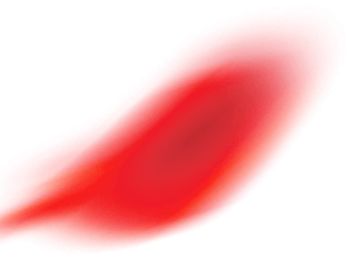 请输入您的标题
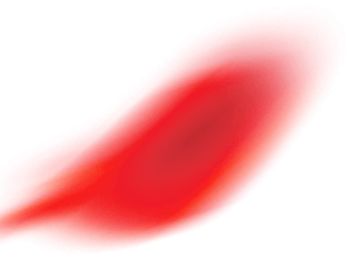 请输入标题
请输入标题
您的内容打在这里，或者通过复制您的文本后，在此框中选择粘贴.您的内容打在这里。您的内容打在这里，或者通过复制您的文本后。
您的内容打在这里，或者通过复制您的文本后，在此框中选择粘贴.您的内容打在这里。您的内容打在这里，或者通过复制您的文本后。
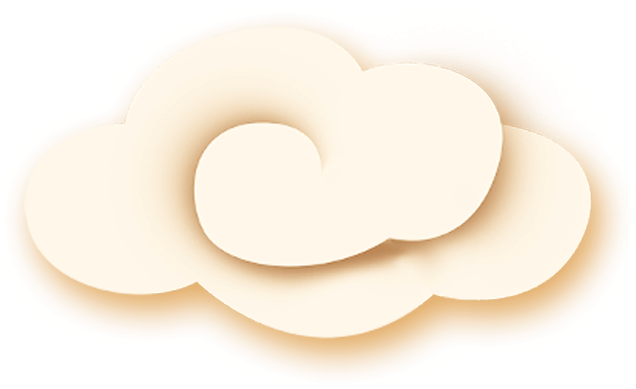 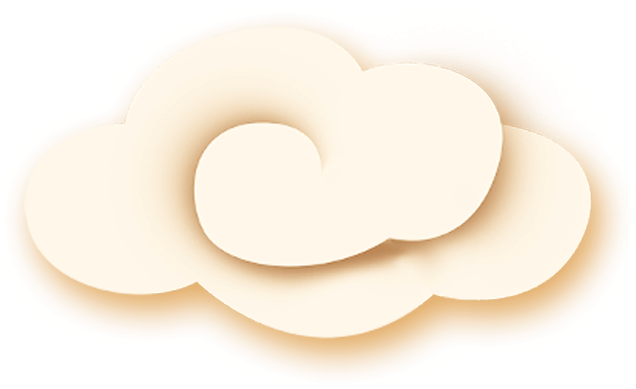 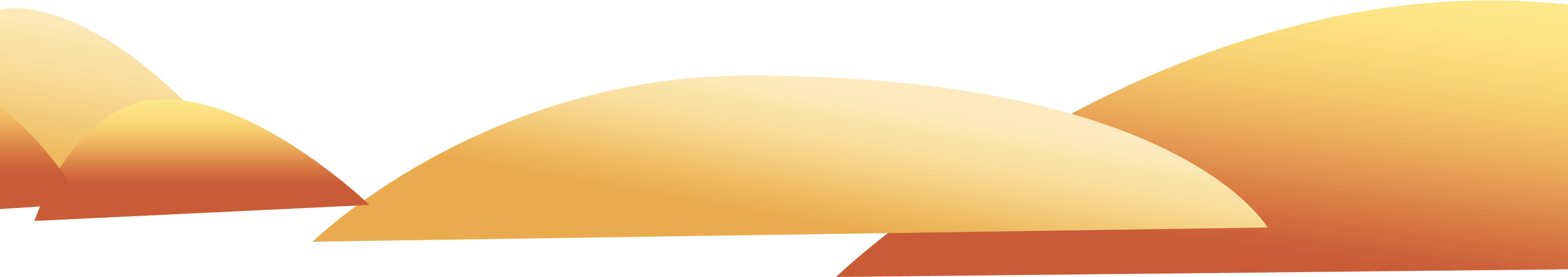 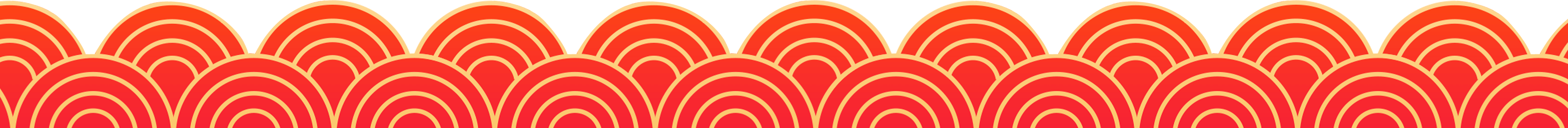 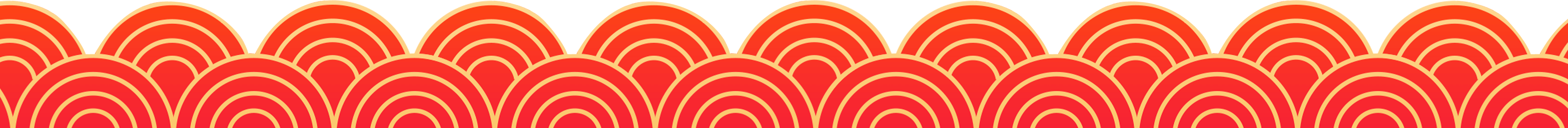 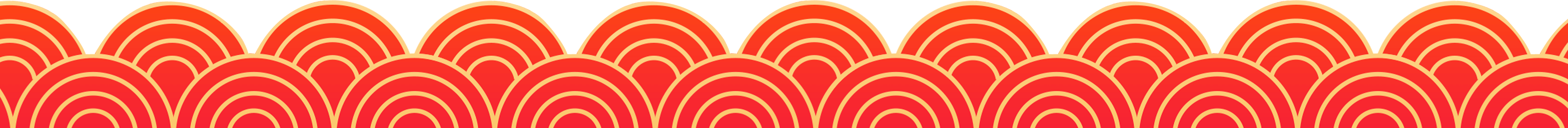 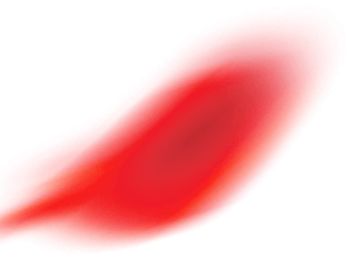 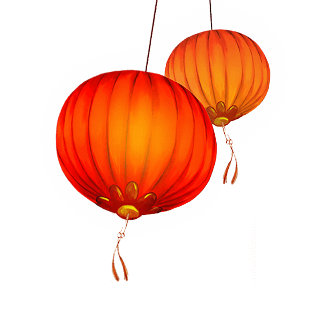 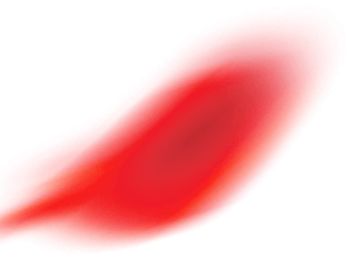 请输入您的标题
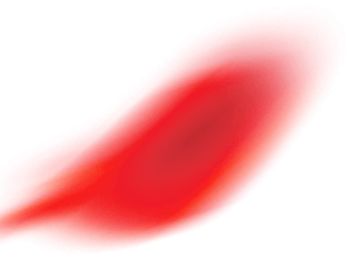 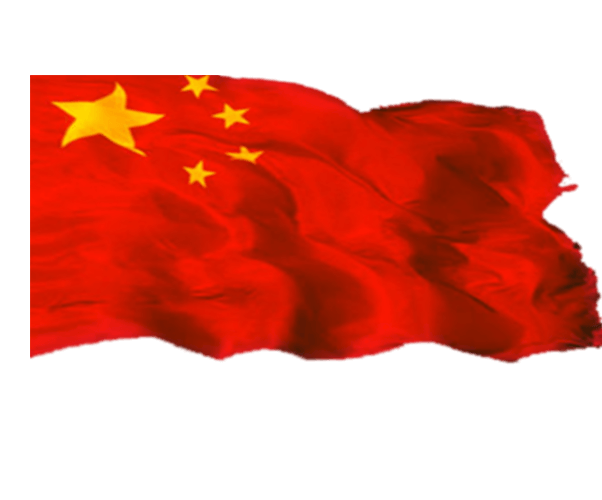 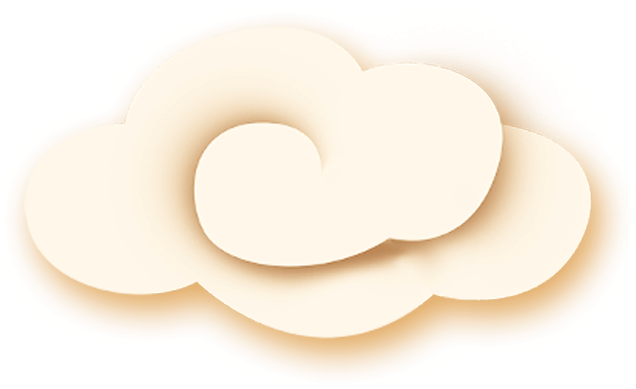 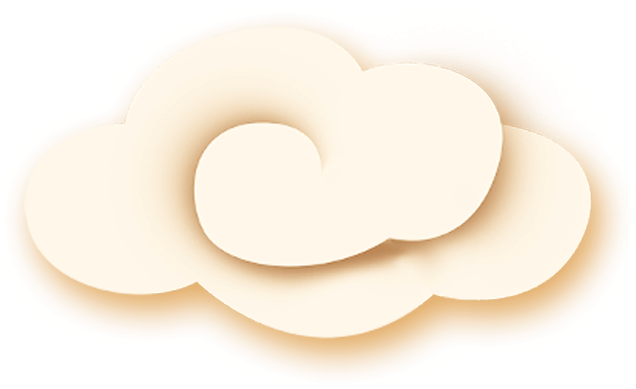 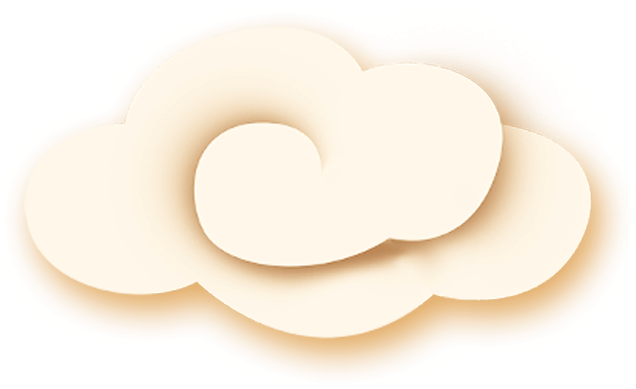 请输入标题
请输入标题
请输入标题
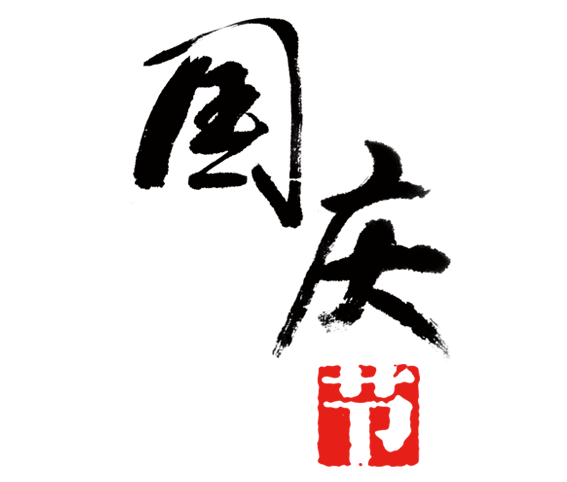 您的内容打在这里，或者通过复制您的文本后，在此框中选择粘贴.您的内容打在这里。
您的内容打在这里，或者通过复制您的文本后，在此框中选择粘贴.您的内容打在这里。
您的内容打在这里，或者通过复制您的文本后，在此框中选择粘贴.您的内容打在这里。
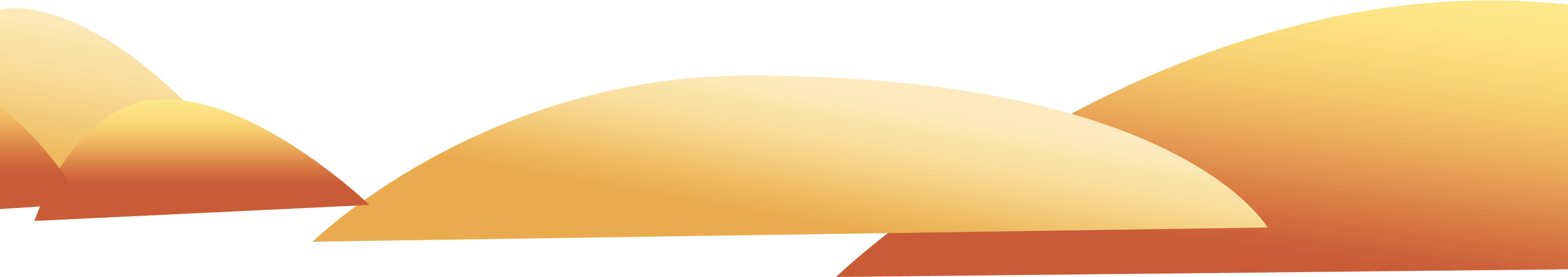 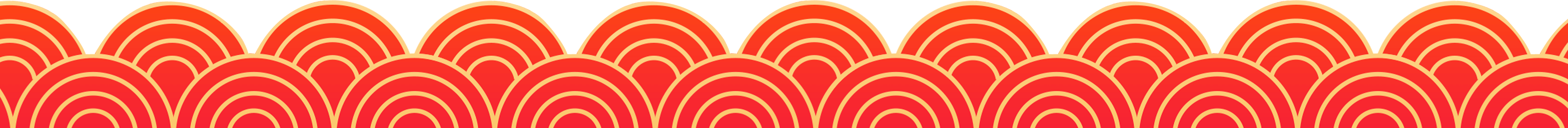 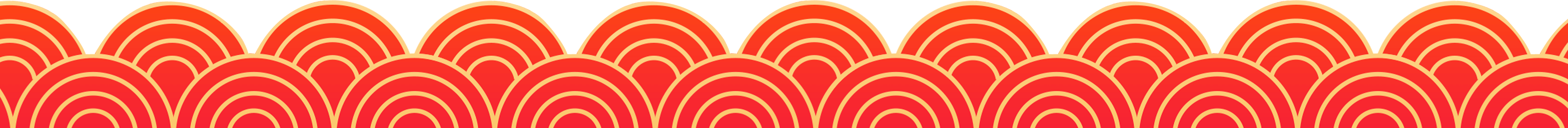 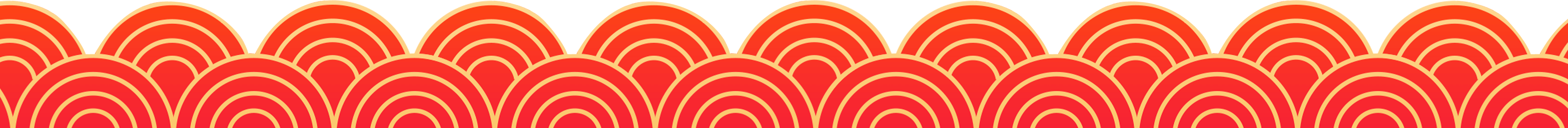 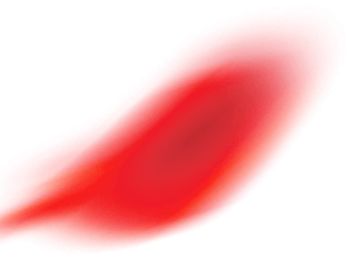 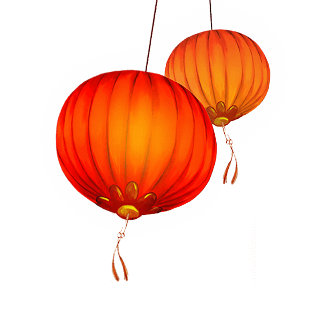 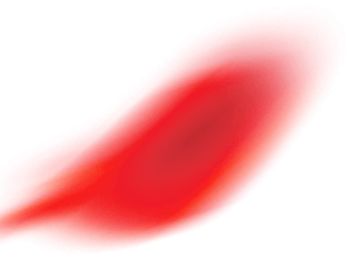 请输入您的标题
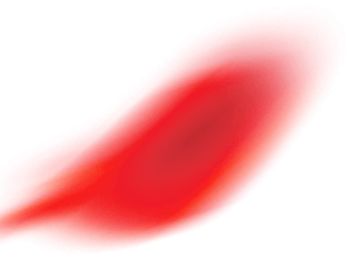 请输入标题
请输入标题
请输入标题
您的内容打在这里，或者通过复制您的文本后，在此框中选择粘贴.您的内容打在这里。您的内容打在这里，或者通过复制您的文本后。
您的内容打在这里，或者通过复制您的文本后，在此框中选择粘贴.您的内容打在这里。您的内容打在这里，或者通过复制您的文本后。
您的内容打在这里，或者通过复制您的文本后，在此框中选择粘贴.您的内容打在这里。您的内容打在这里，或者通过复制您的文本后。
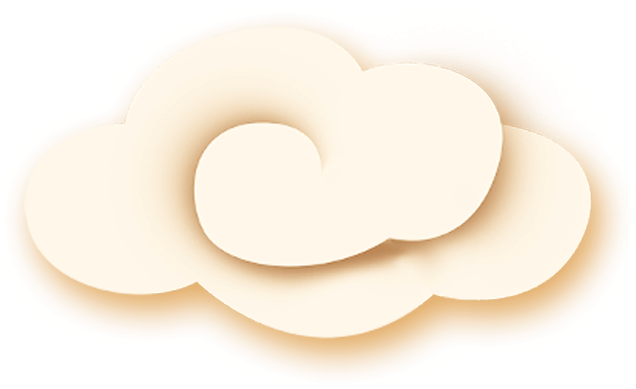 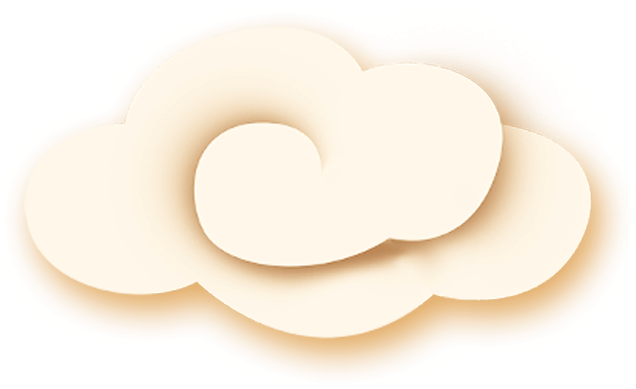 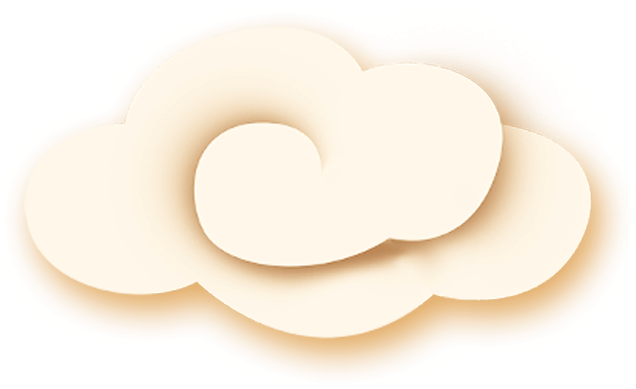 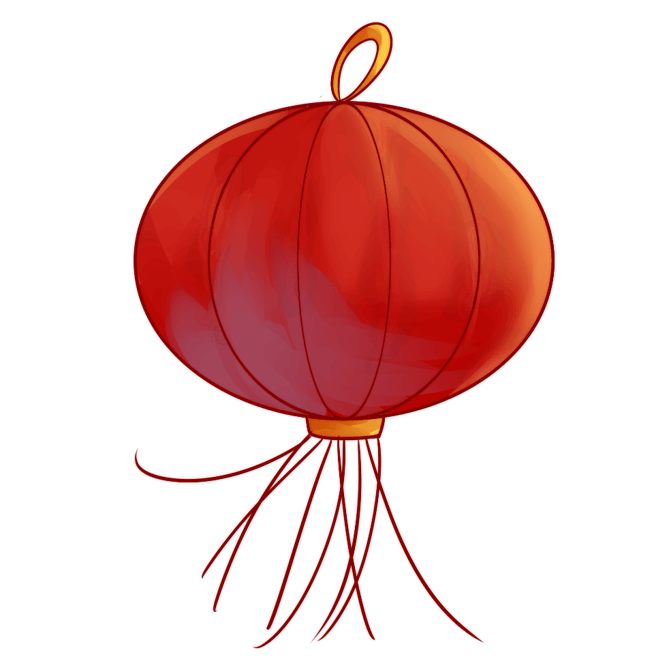 国庆
华诞
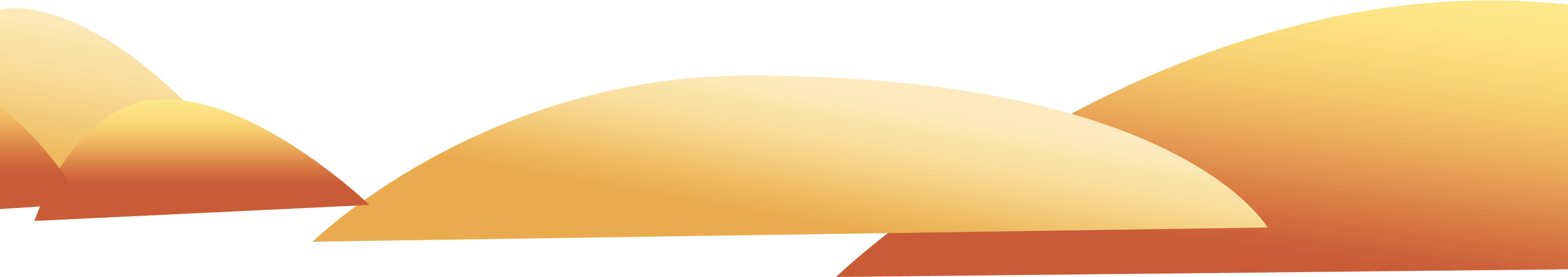 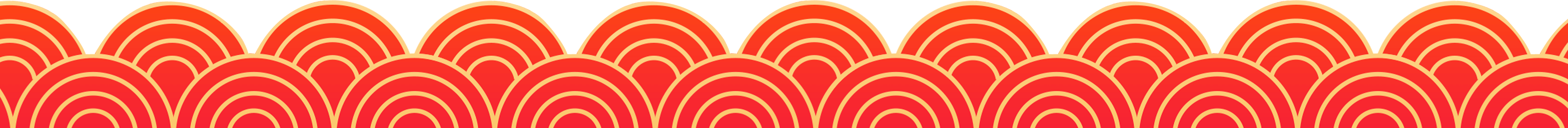 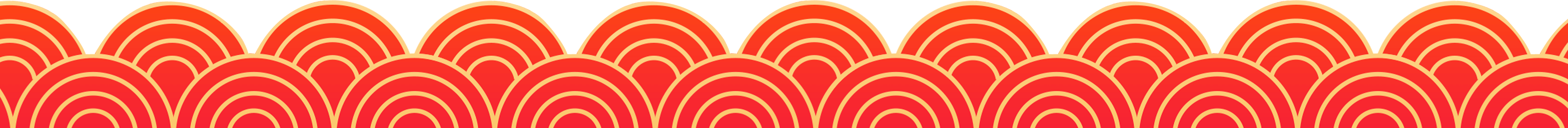 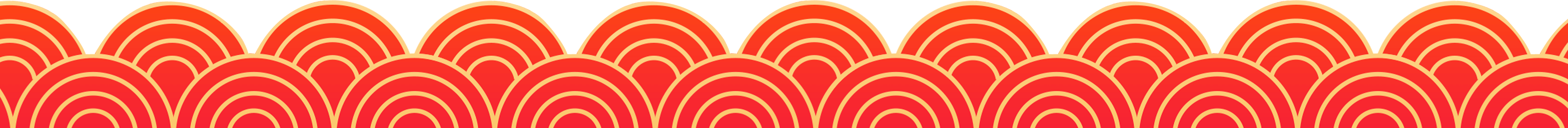 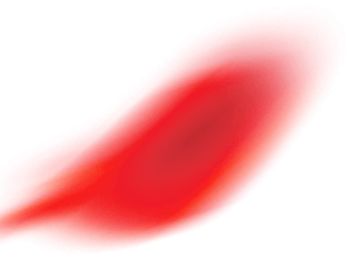 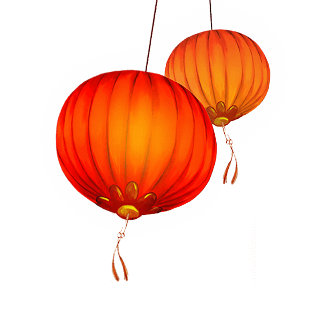 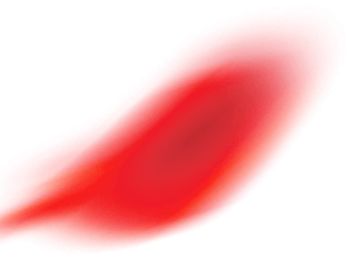 请输入您的标题
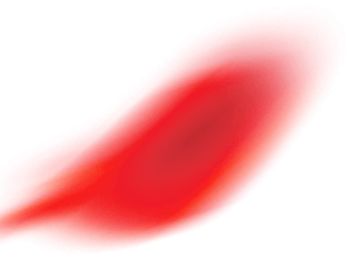 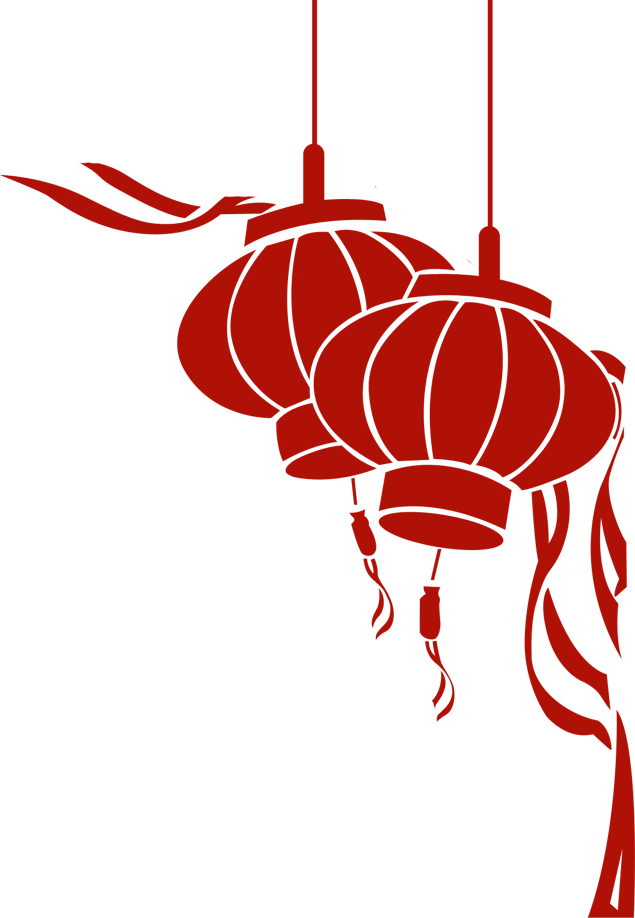 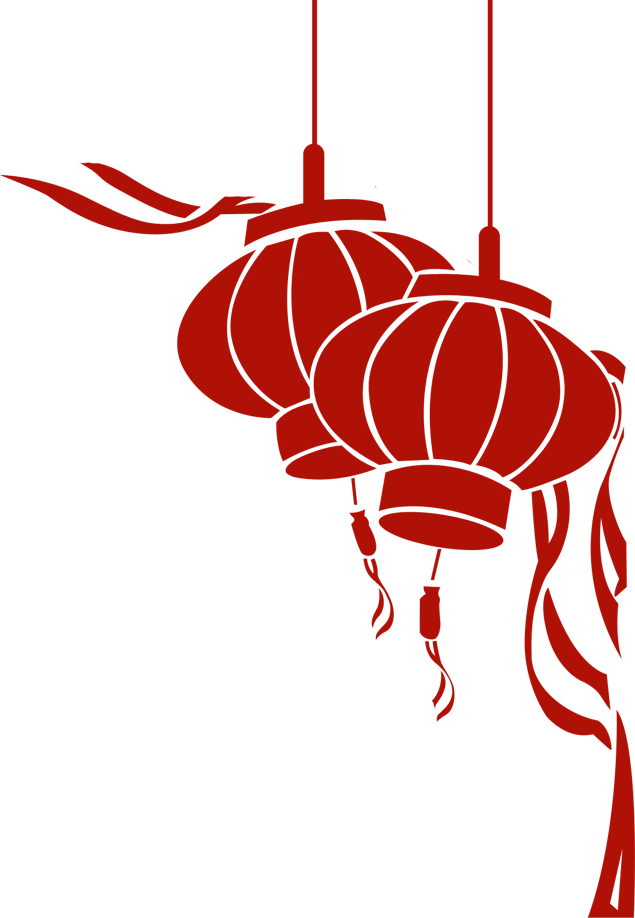 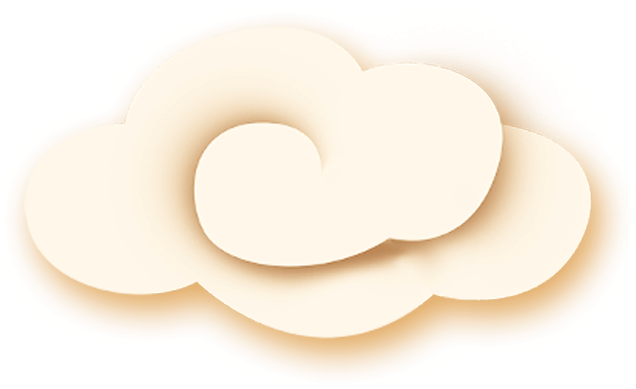 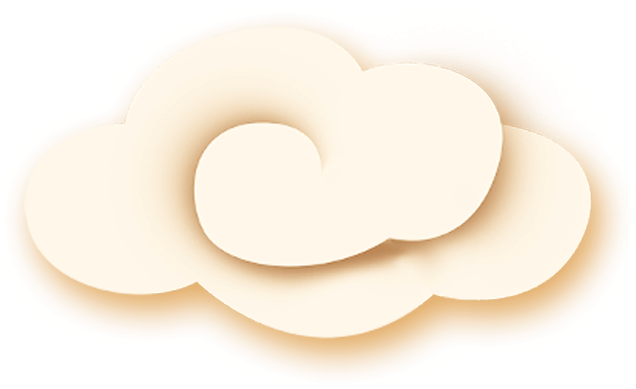 请输入标题
请输入标题
您的内容打在这里，或者通过复制您的文本后，在此框中选择粘贴.您的内容打在这里。您的内容打在这里，或者通过复制您的文本后，在此框中选择粘贴.您的内容打在这里。
您的内容打在这里，或者通过复制您的文本后，在此框中选择粘贴.您的内容打在这里。您的内容打在这里，或者通过复制您的文本后，在此框中选择粘贴.您的内容打在这里。
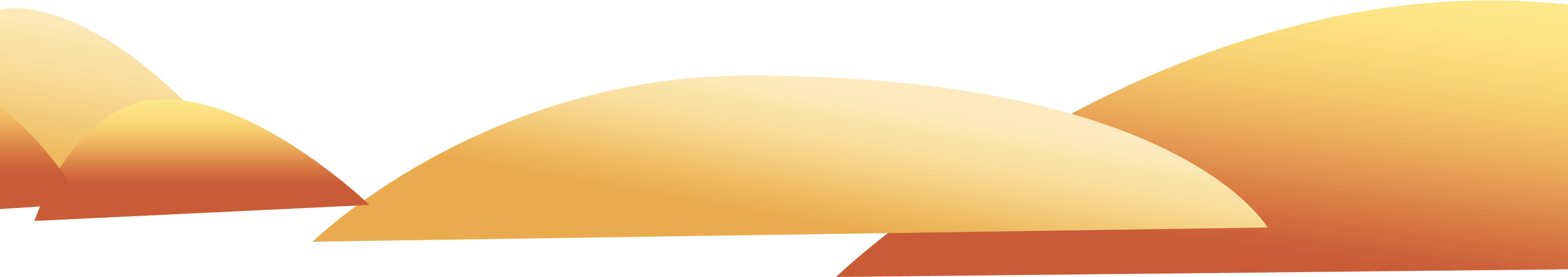 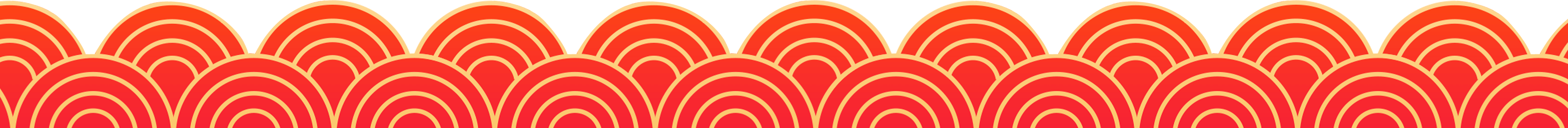 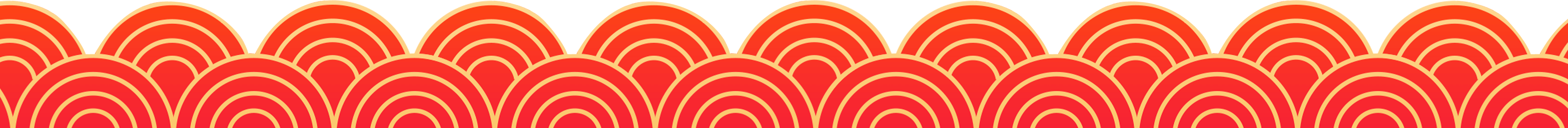 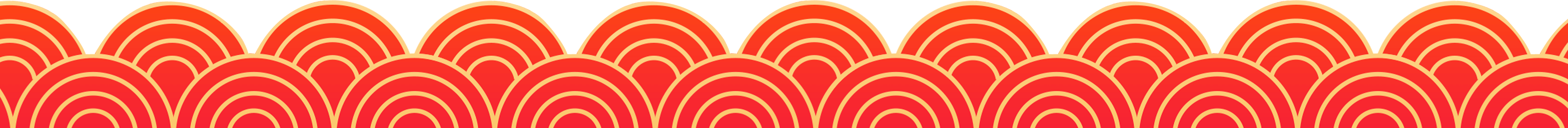 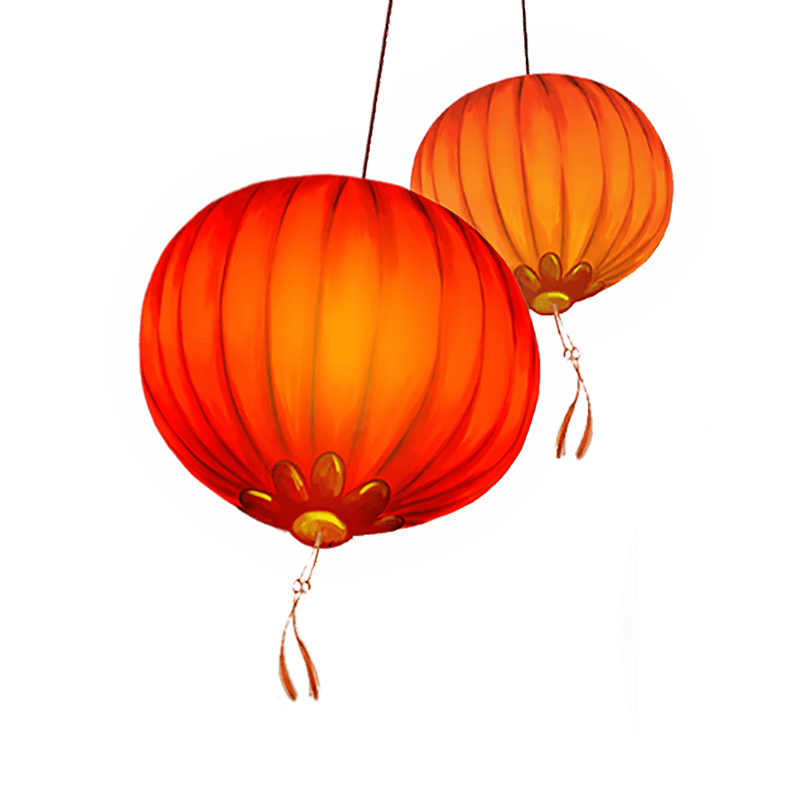 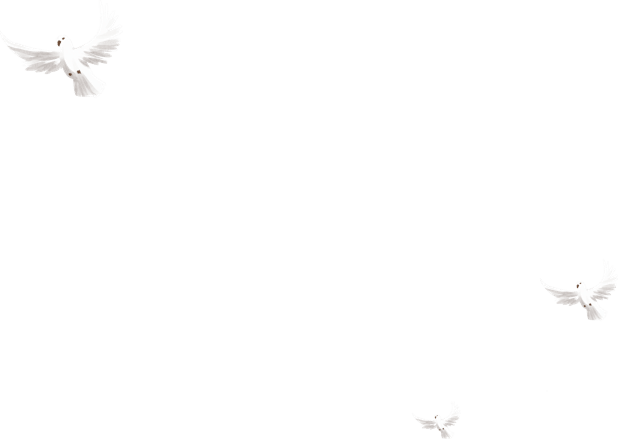 国庆节的活动
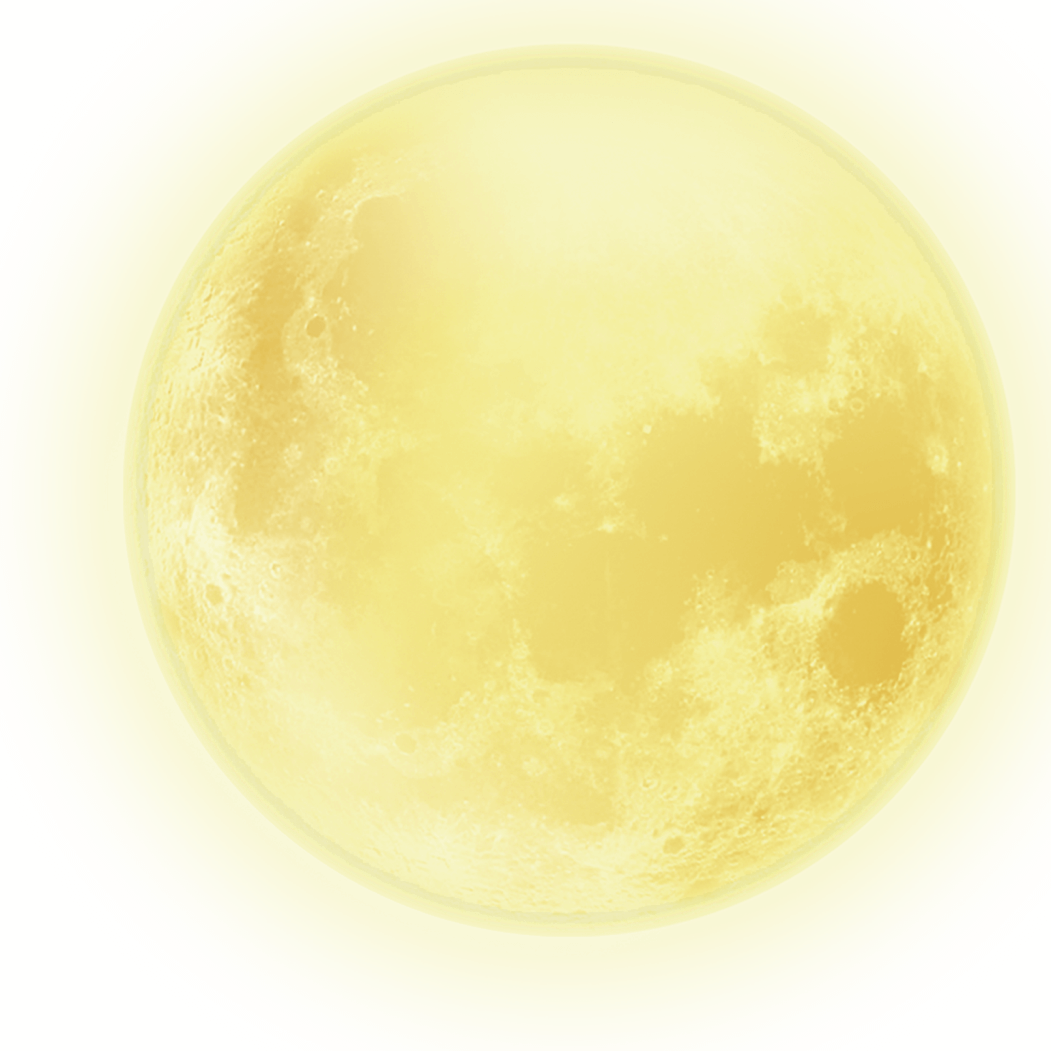 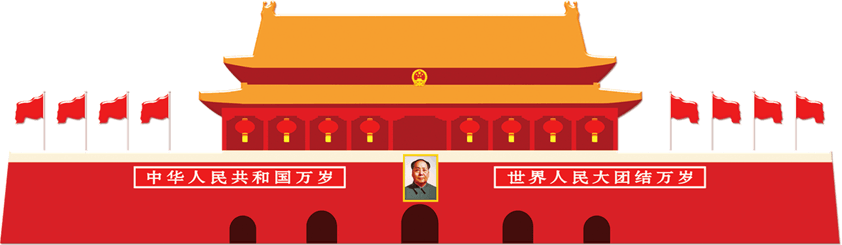 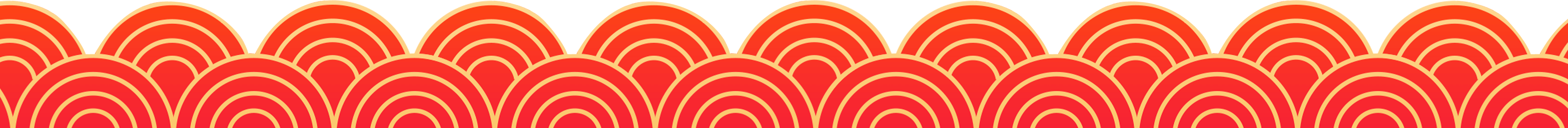 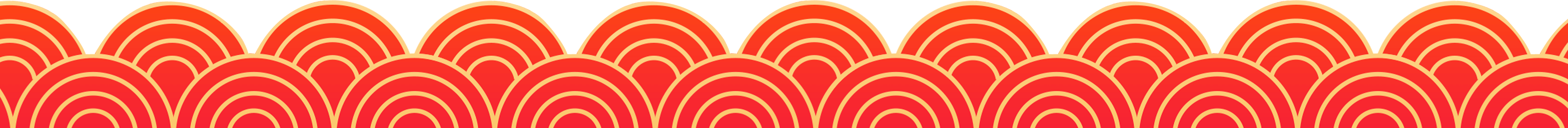 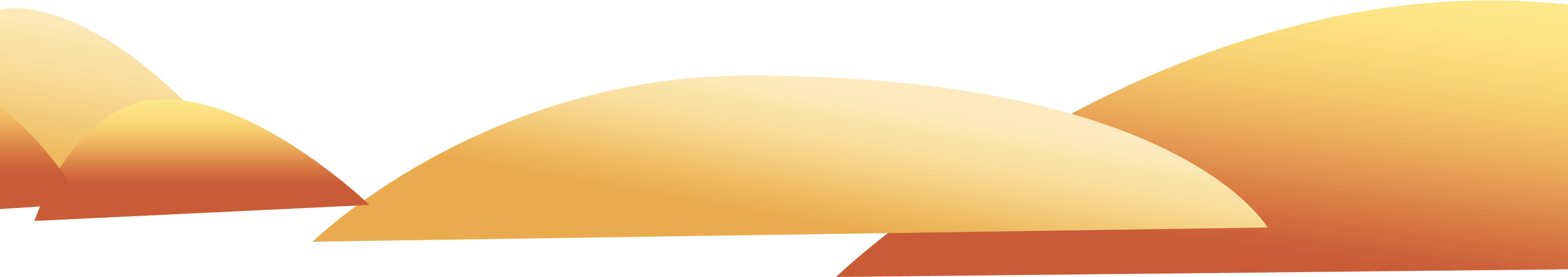 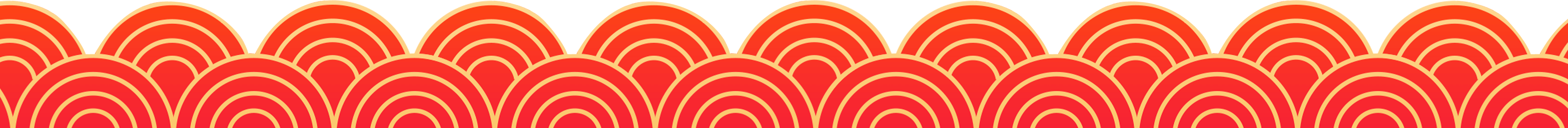 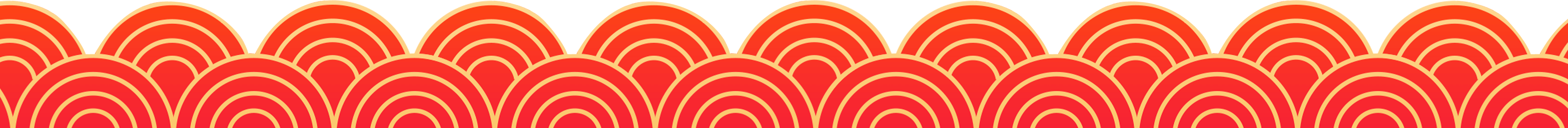 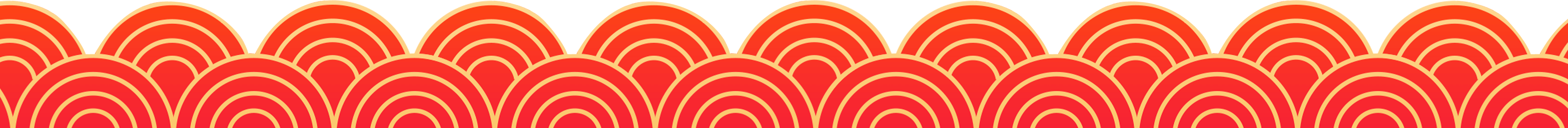 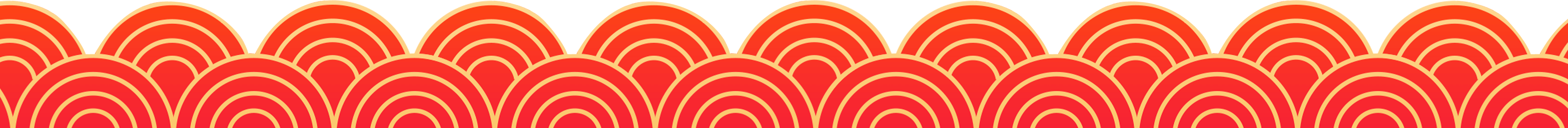 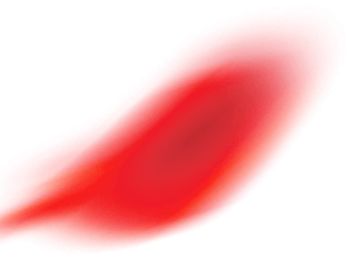 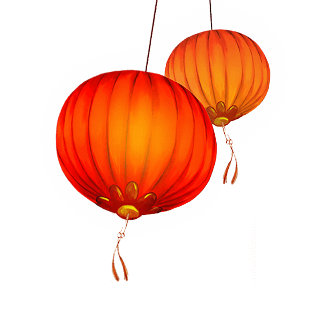 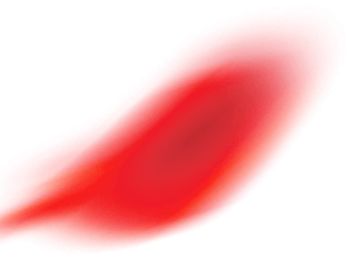 请输入您的标题
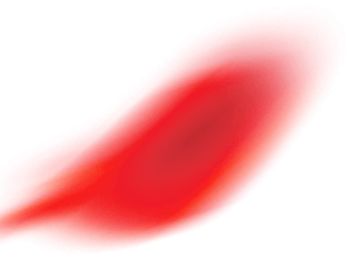 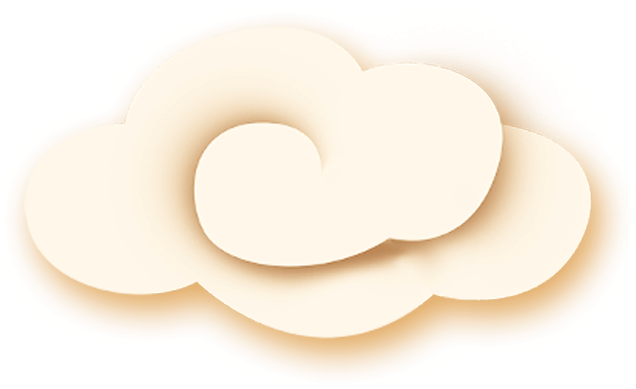 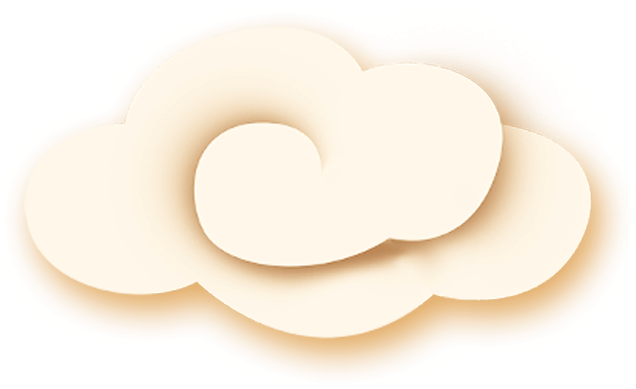 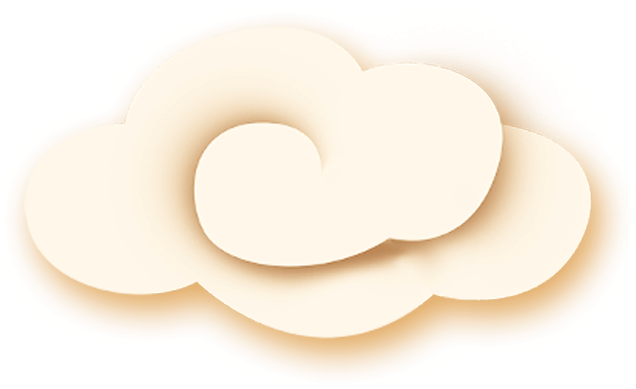 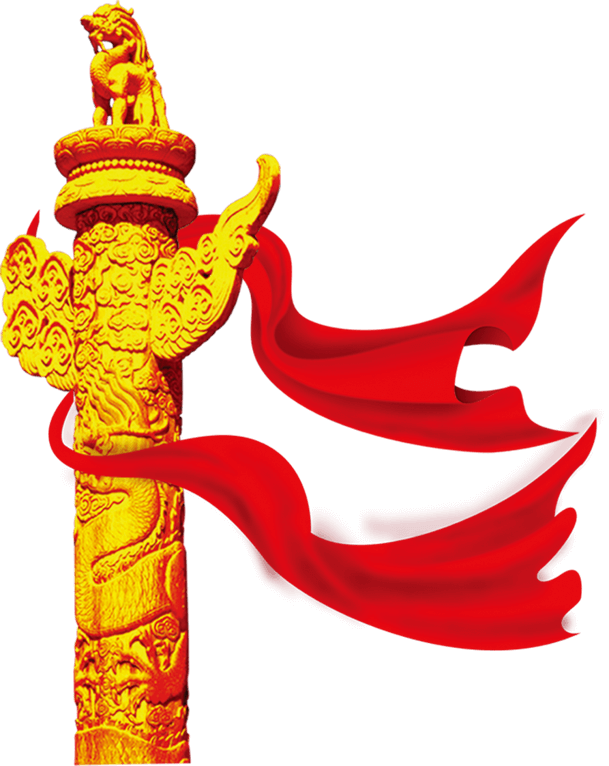 请输入标题
请输入标题
请输入标题
您的内容打在这里，或者通过复制您的文本后，在此框中选择粘贴.您的内容打在这里。
您的内容打在这里，或者通过复制您的文本后，在此框中选择粘贴.您的内容打在这里。
您的内容打在这里，或者通过复制您的文本后，在此框中选择粘贴.您的内容打在这里。
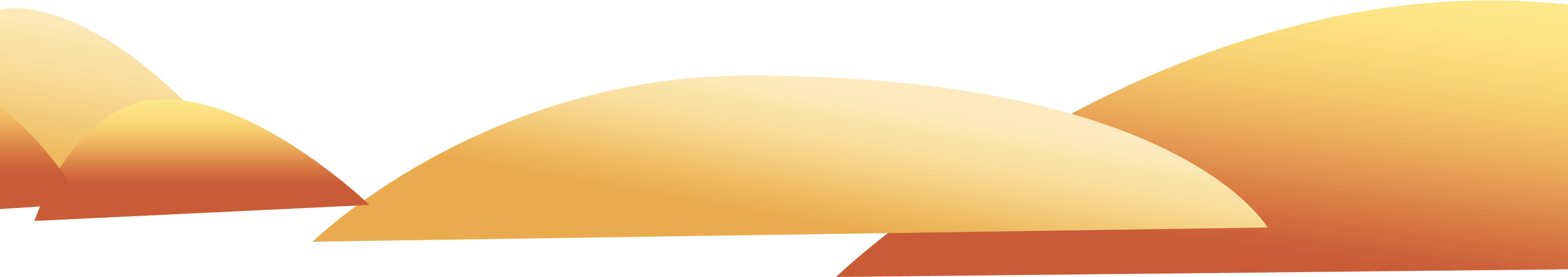 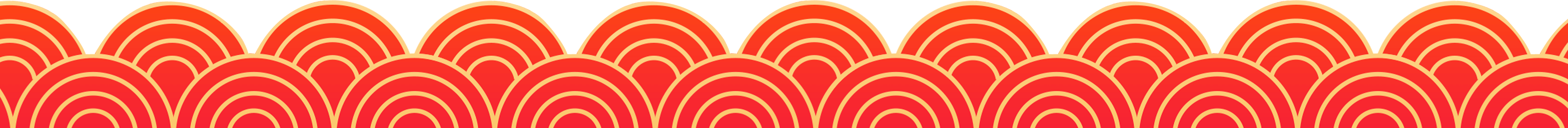 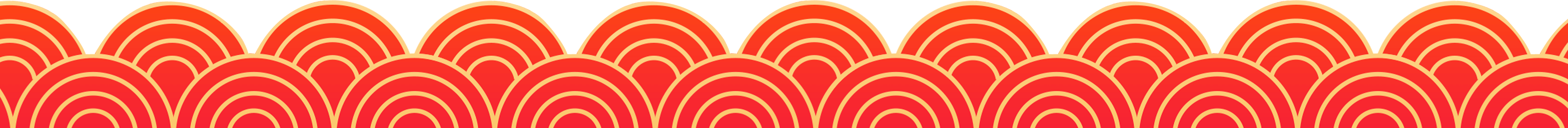 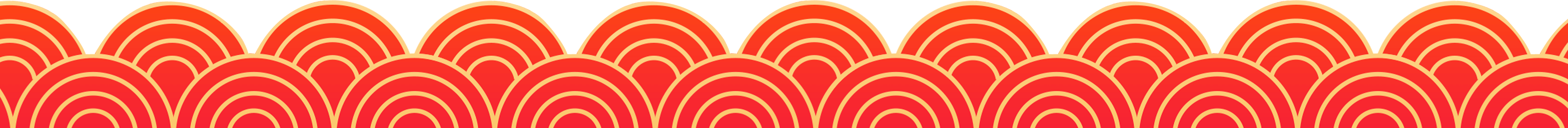 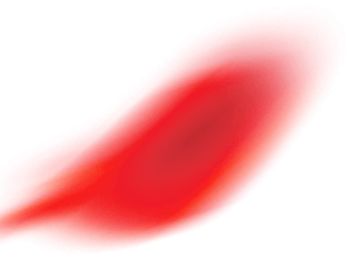 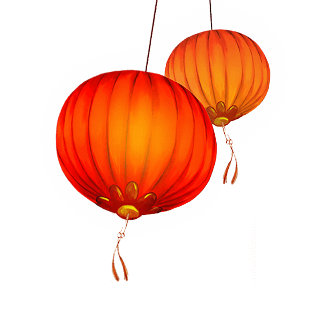 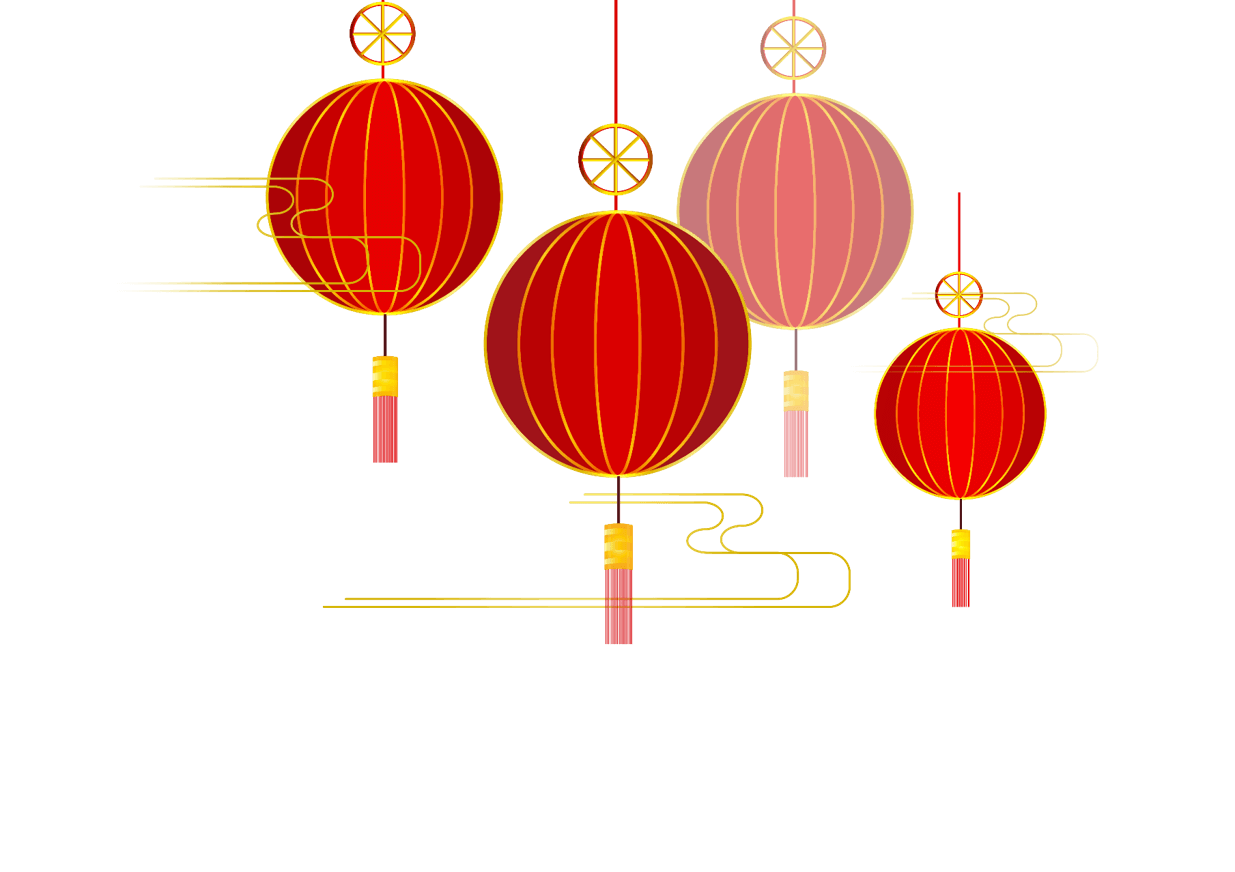 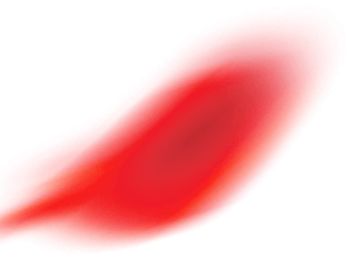 请输入您的标题
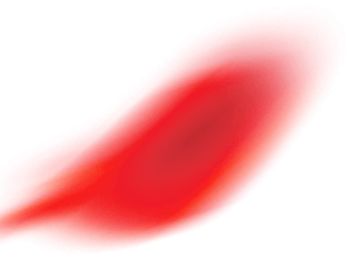 请输入标题
请输入标题
您的内容打在这里，或者通过复制您的文本后，在此框中选择粘贴.您的内容打在这里。您的内容打在这里，或者通过复制您的文本后。
您的内容打在这里，或者通过复制您的文本后，在此框中选择粘贴.您的内容打在这里。您的内容打在这里，或者通过复制您的文本后。
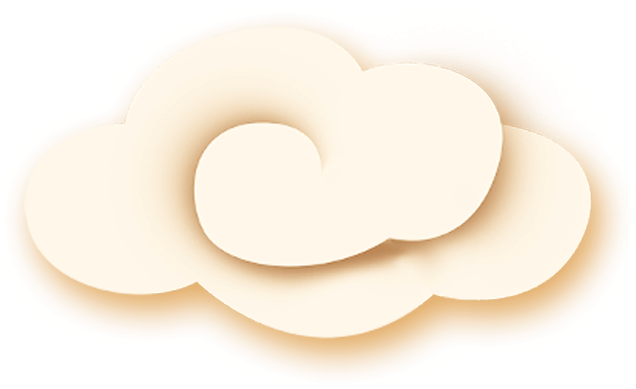 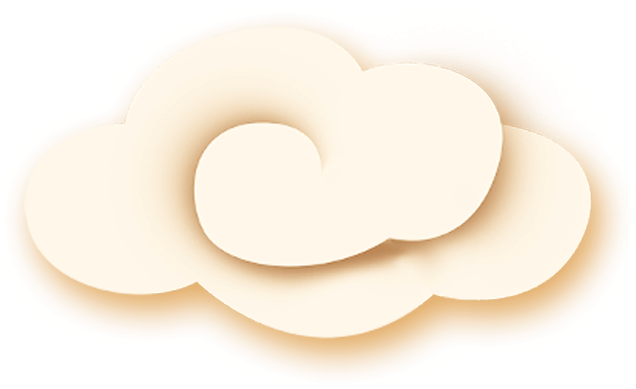 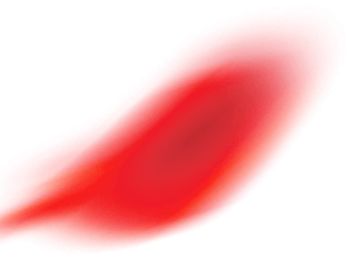 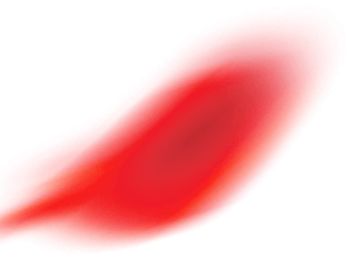 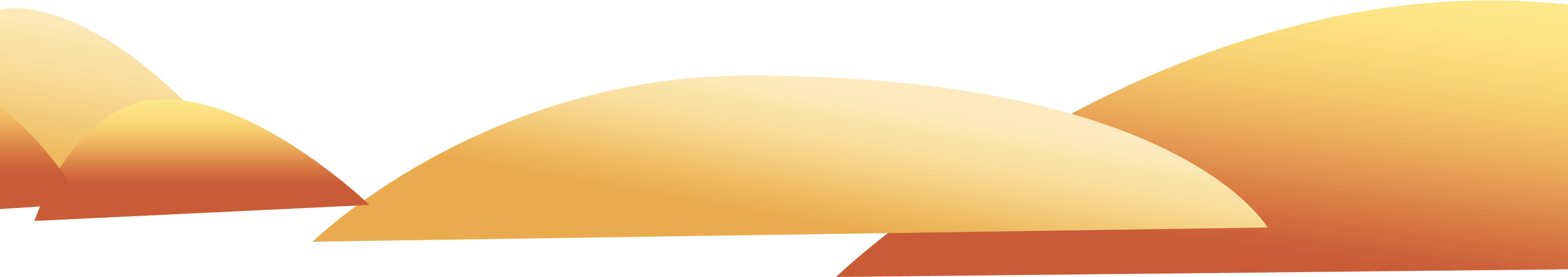 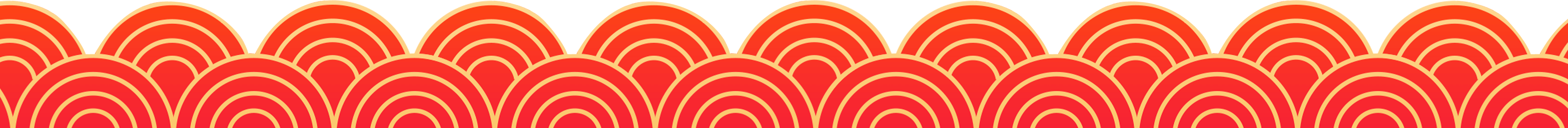 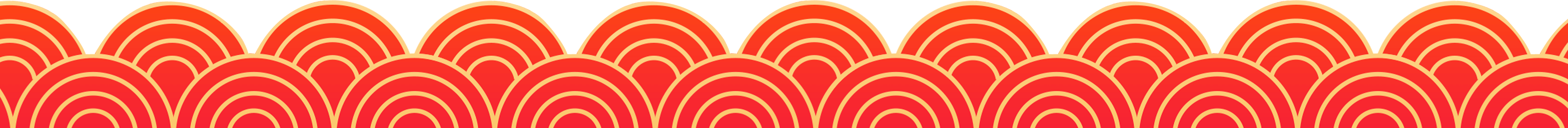 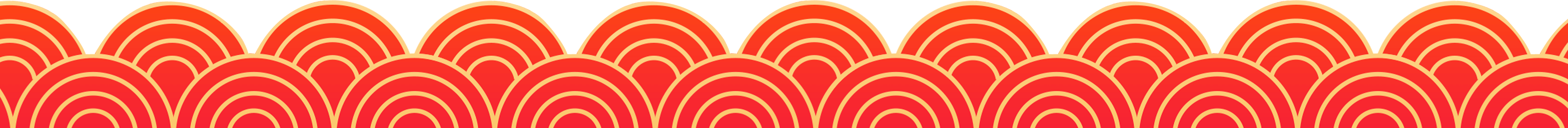 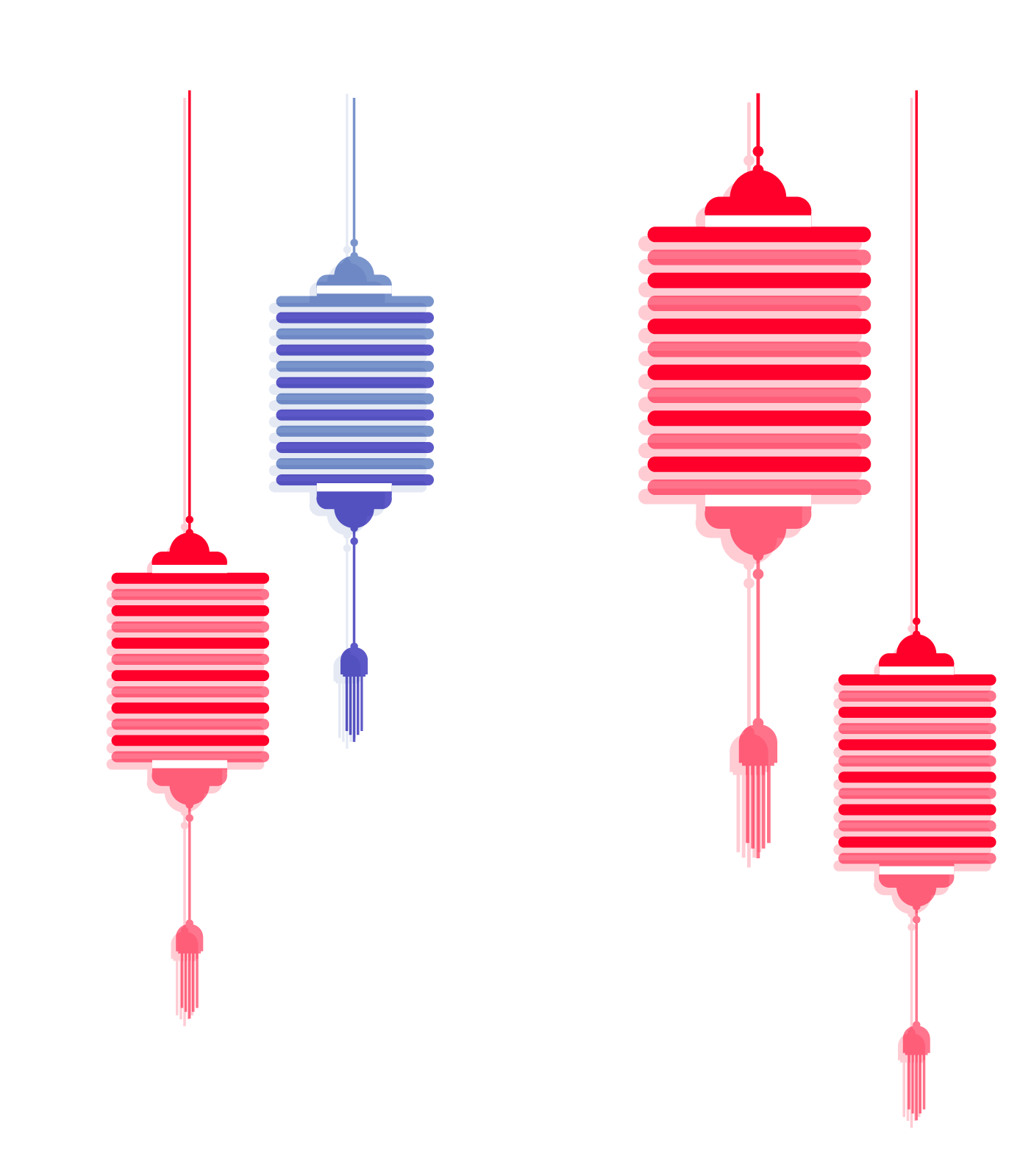 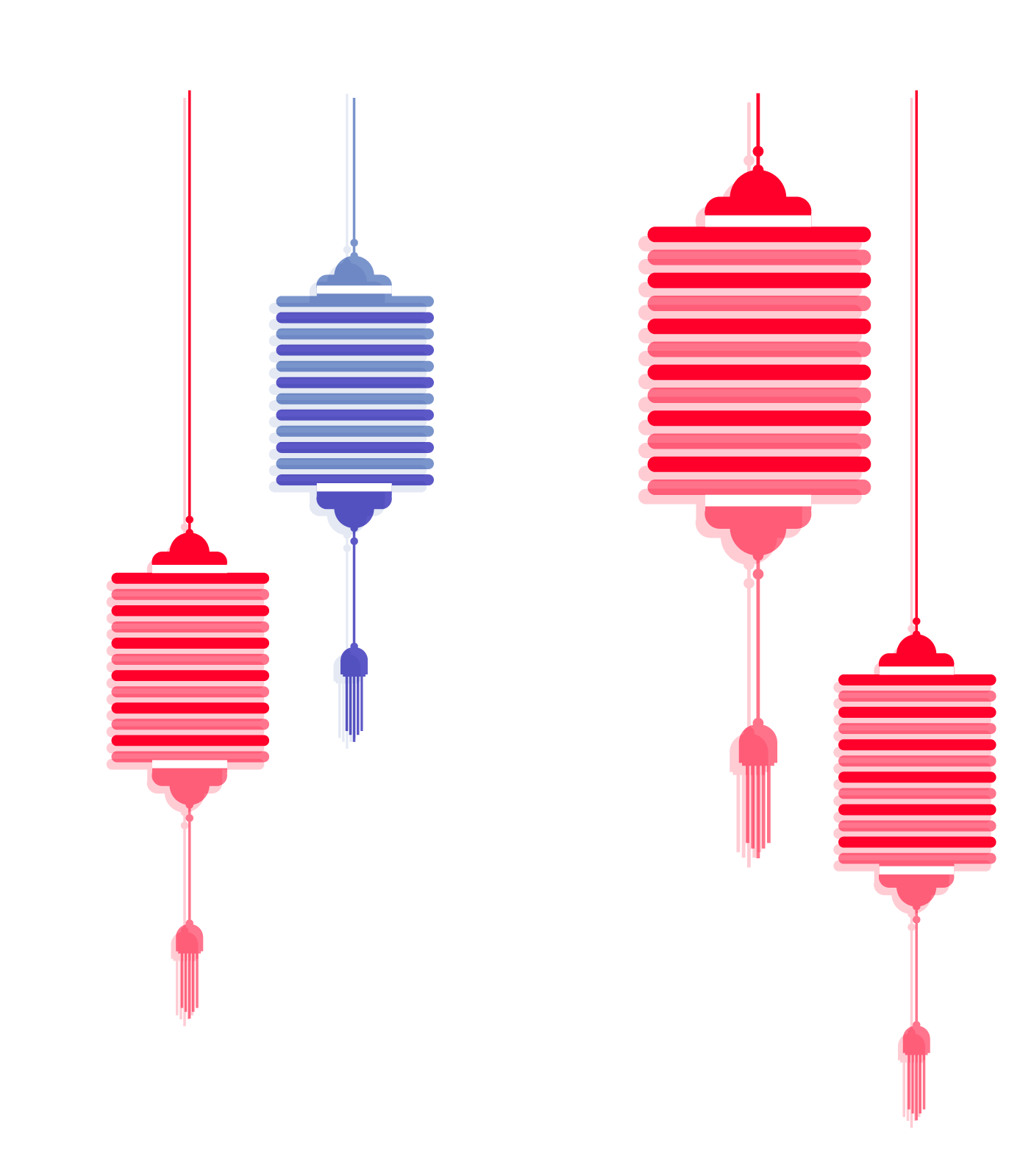 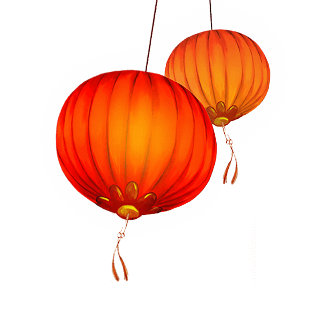 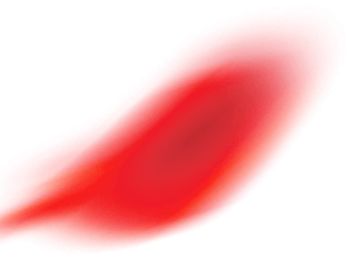 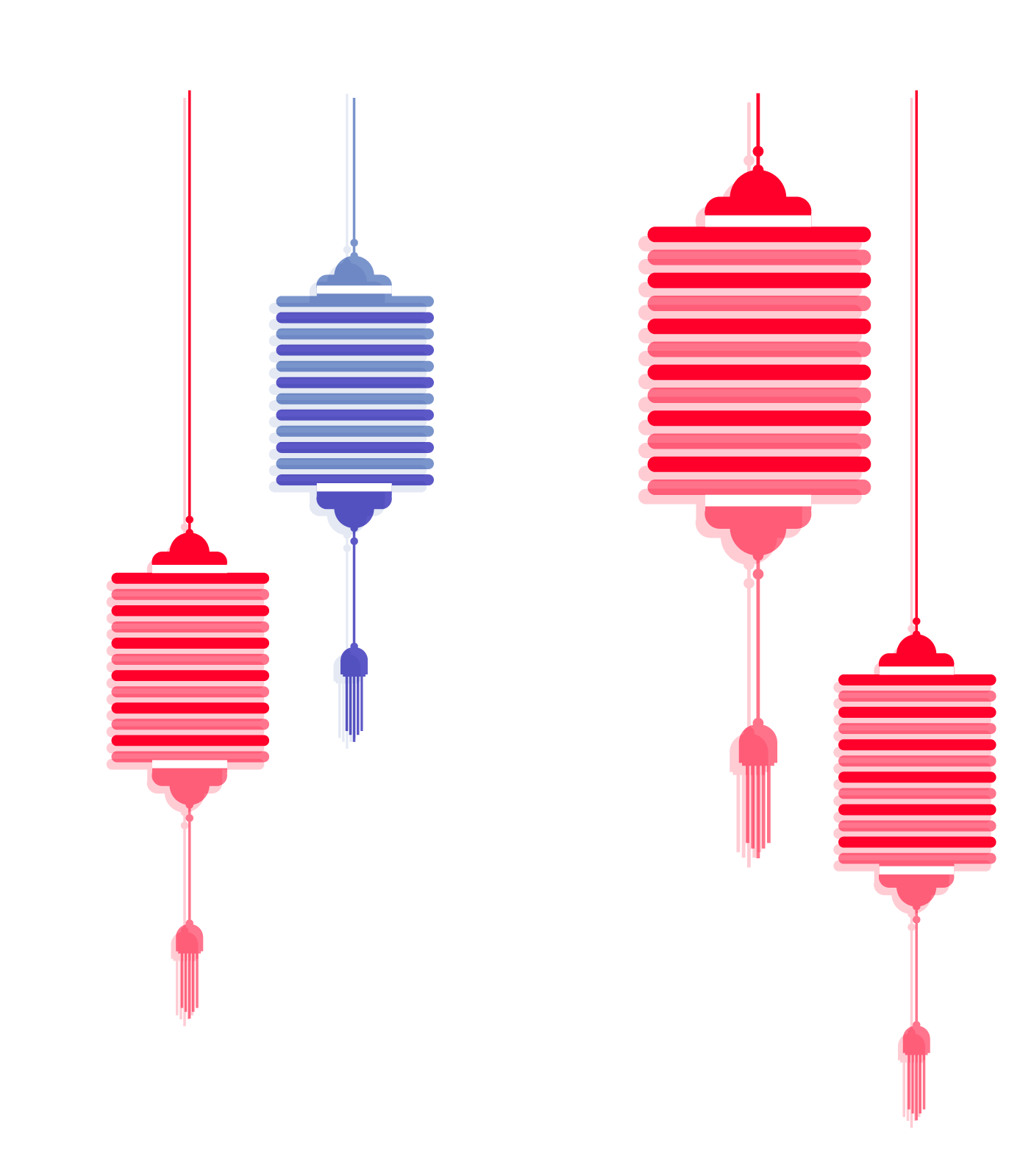 请输入您的标题
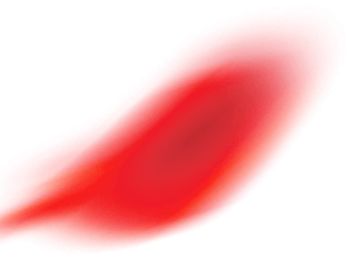 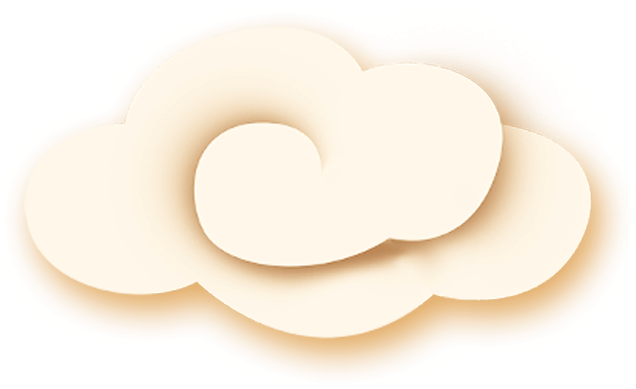 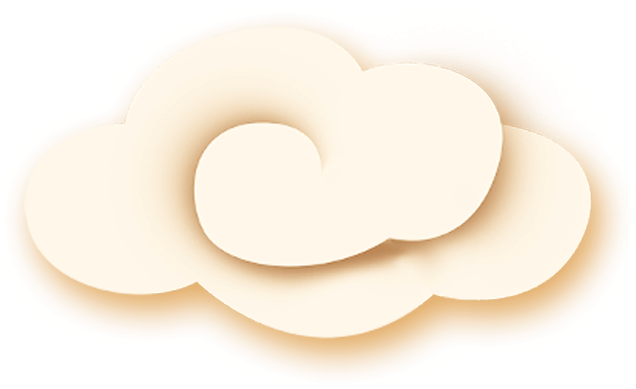 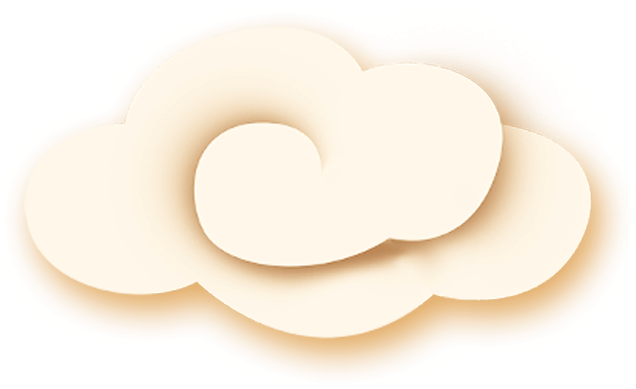 请输入标题
请输入标题
请输入标题
您的内容打在这里，或者通过复制您的文本后，在此框中选择粘贴.您的内容打在这里。
您的内容打在这里，或者通过复制您的文本后，在此框中选择粘贴.您的内容打在这里。
您的内容打在这里，或者通过复制您的文本后，在此框中选择粘贴.您的内容打在这里。
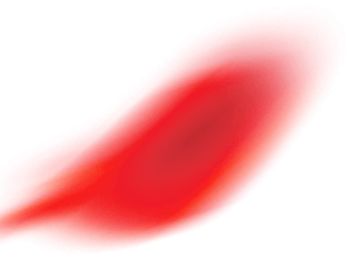 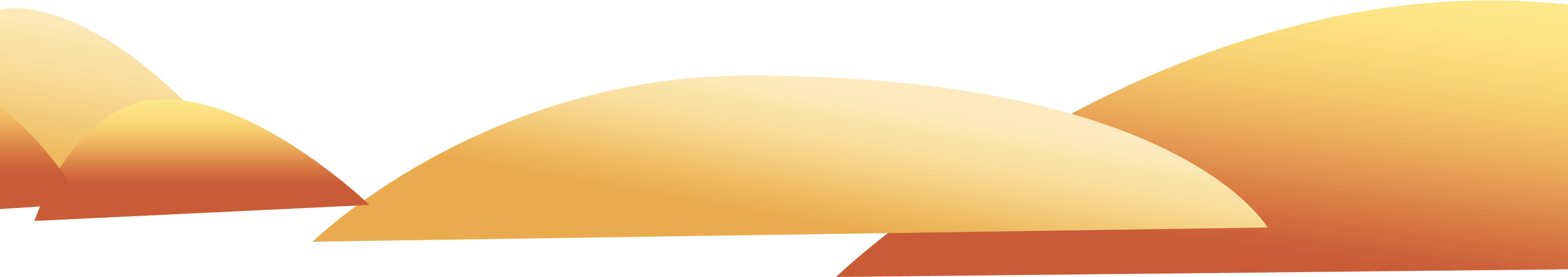 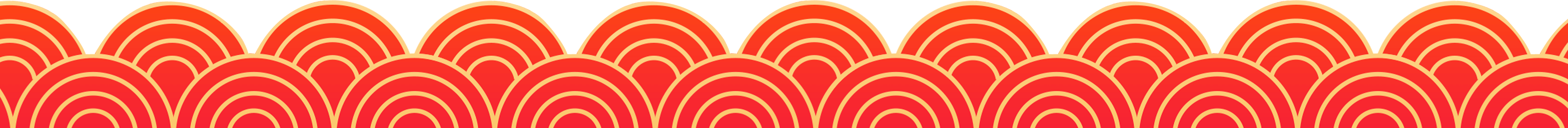 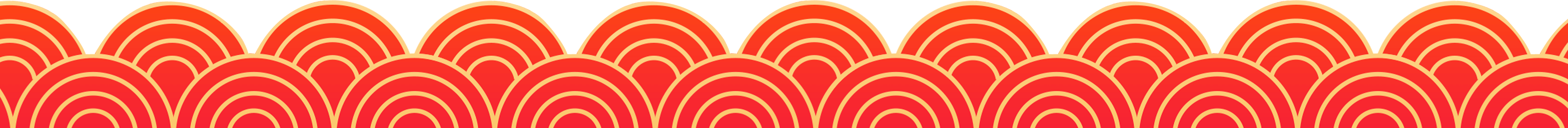 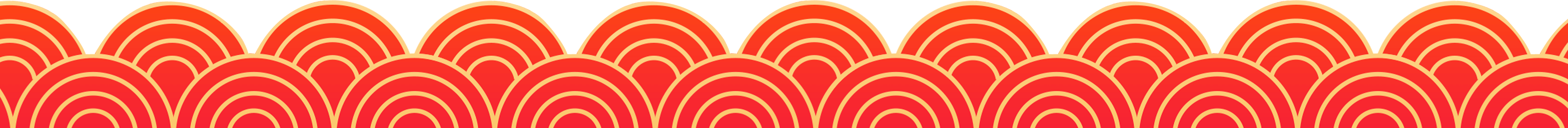 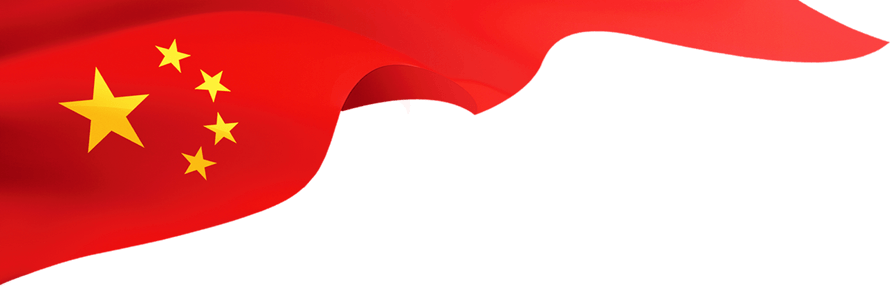 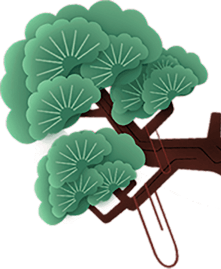 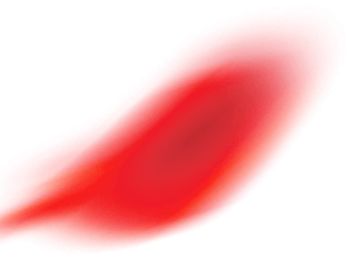 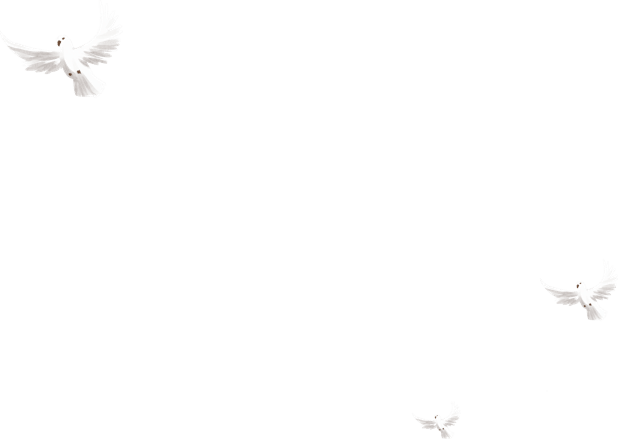 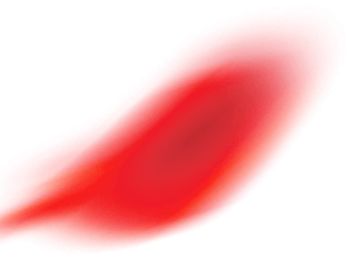 感谢观看
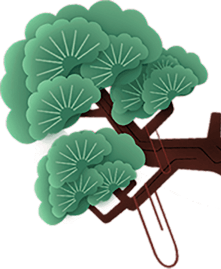 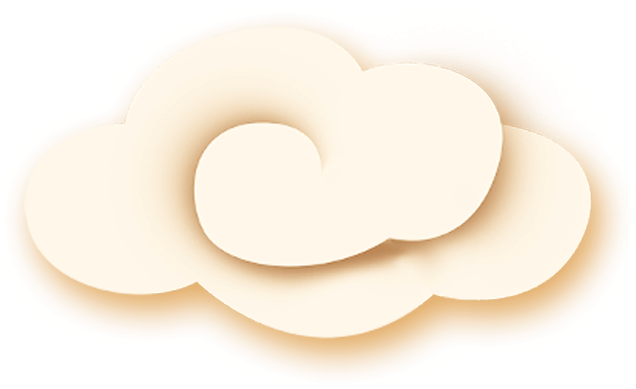 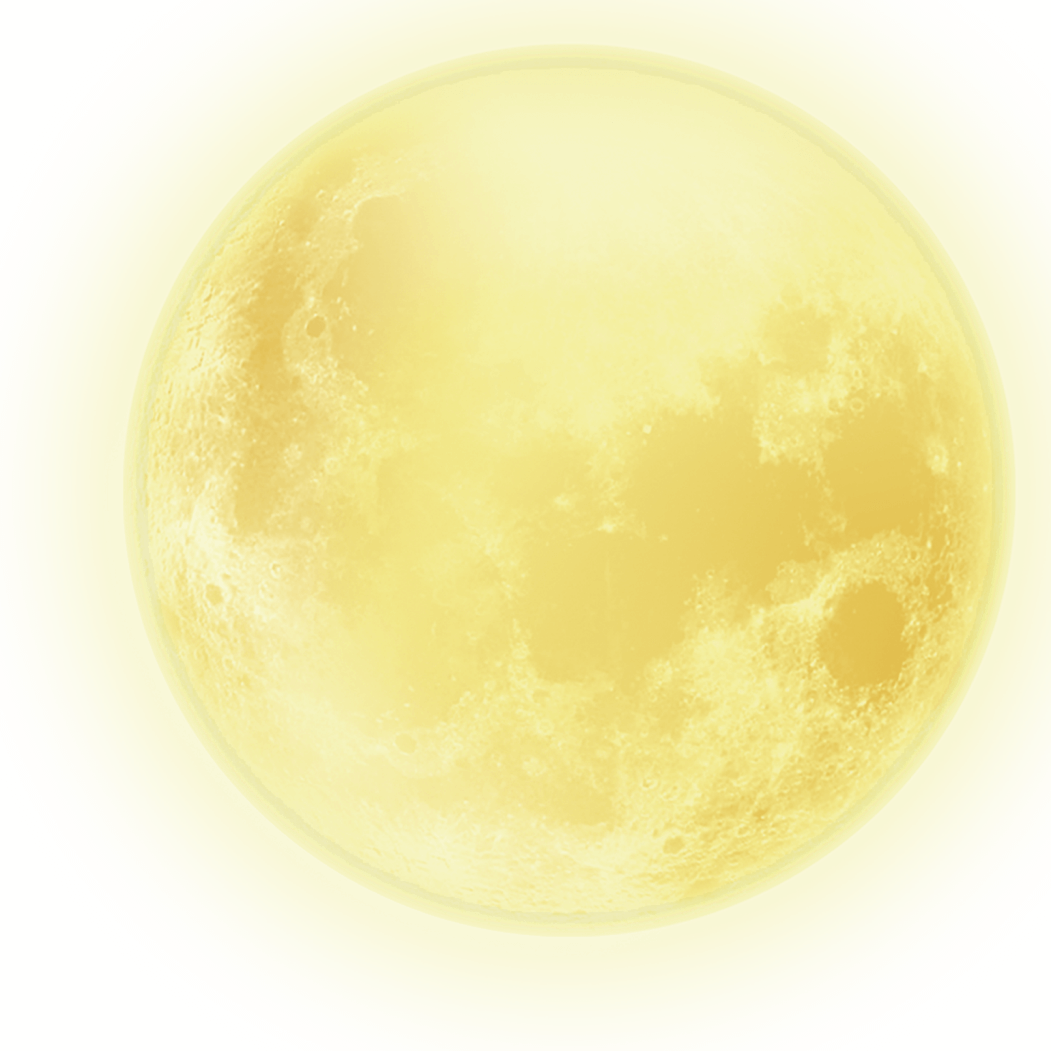 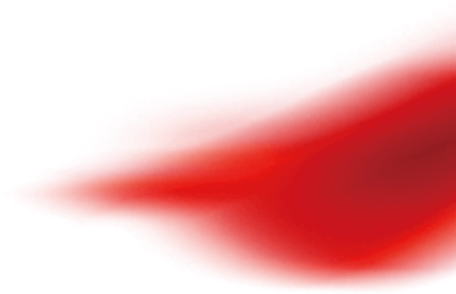 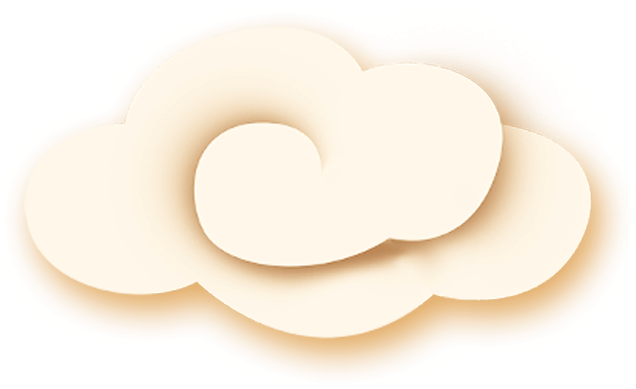 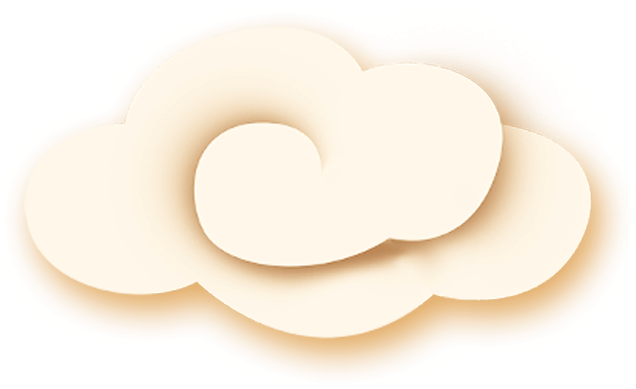 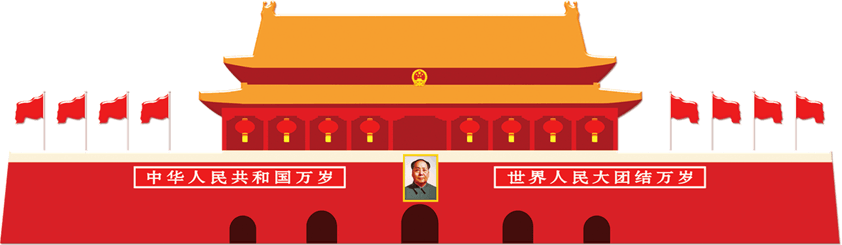 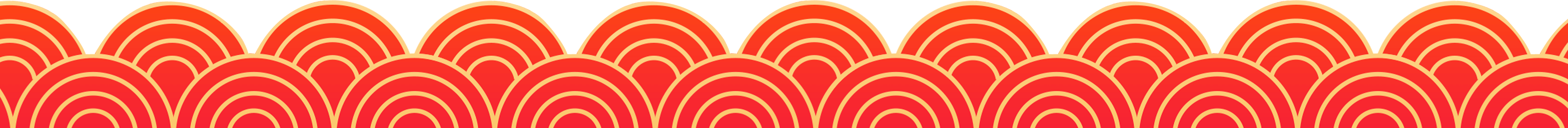 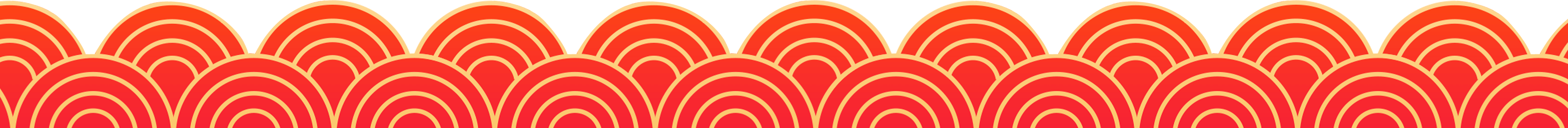 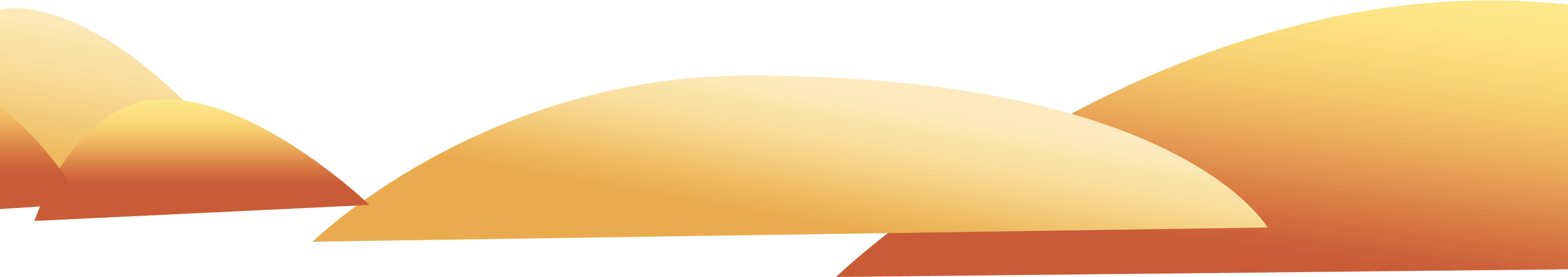 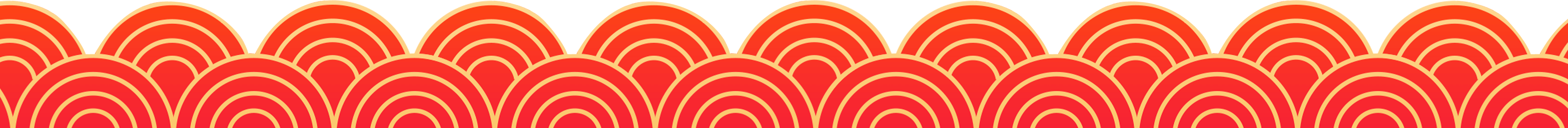